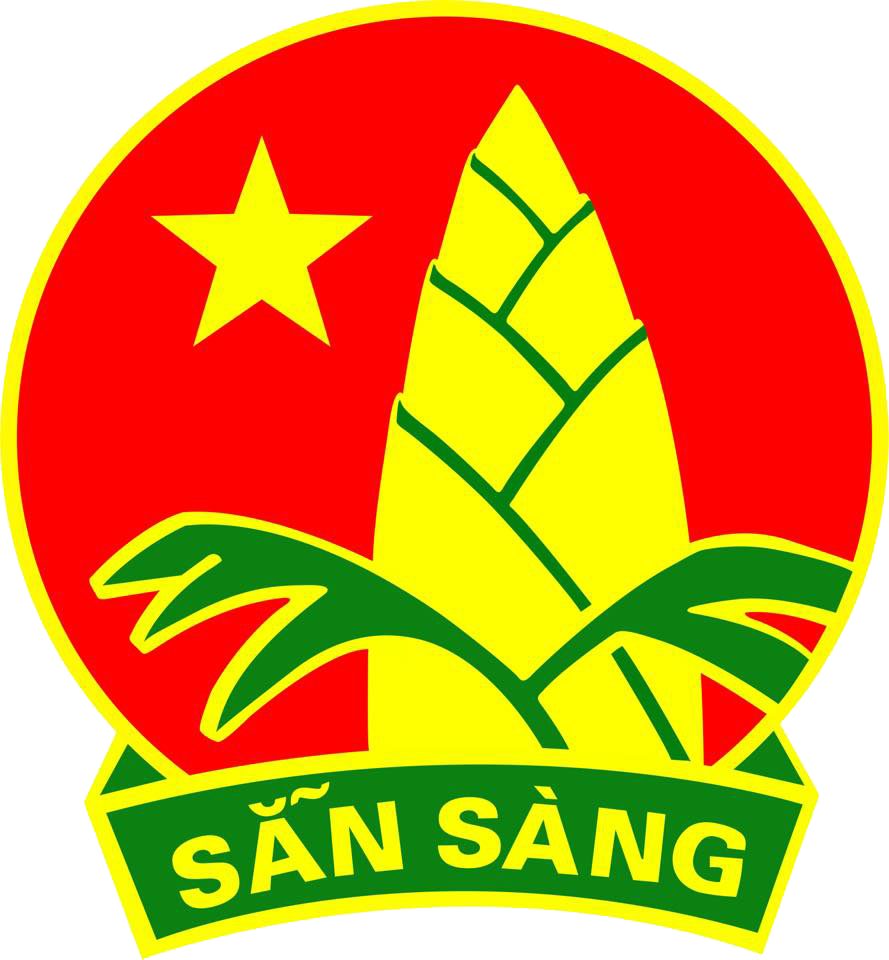 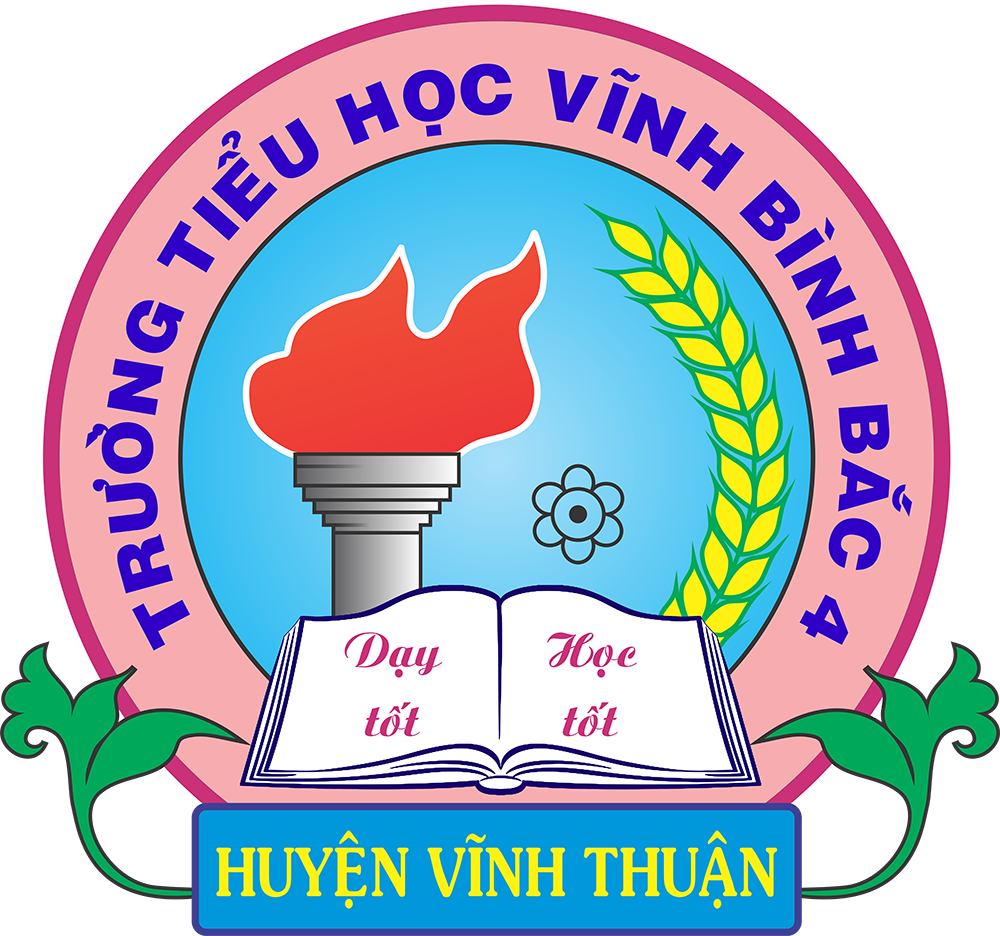 TH VĨNH BÌNH BẮC 4
Chương trình
CÔNG TÁC ĐỘI 
VÀ PHONG TRÀO THIẾU NHI
NĂM HỌC 2021-2022
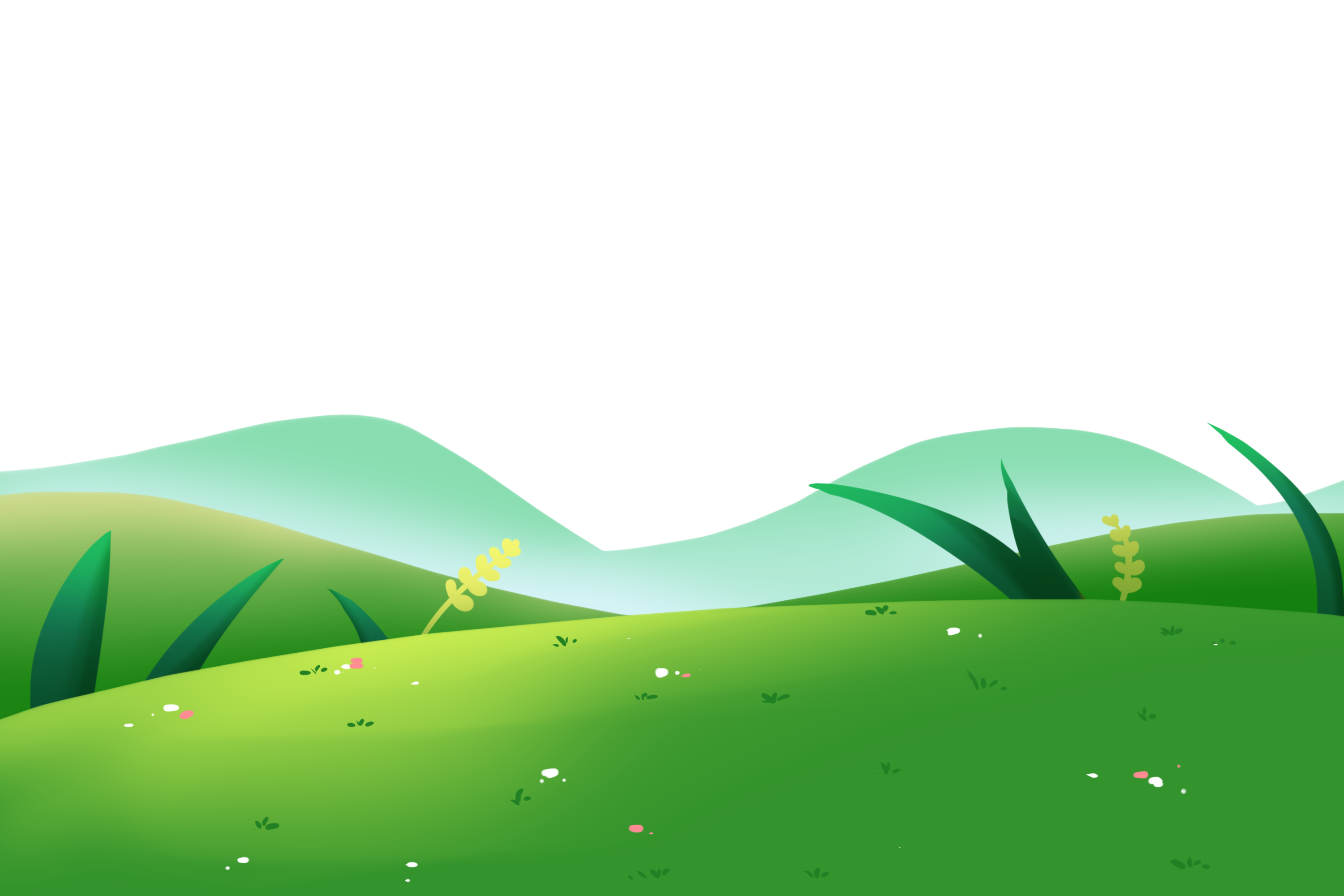 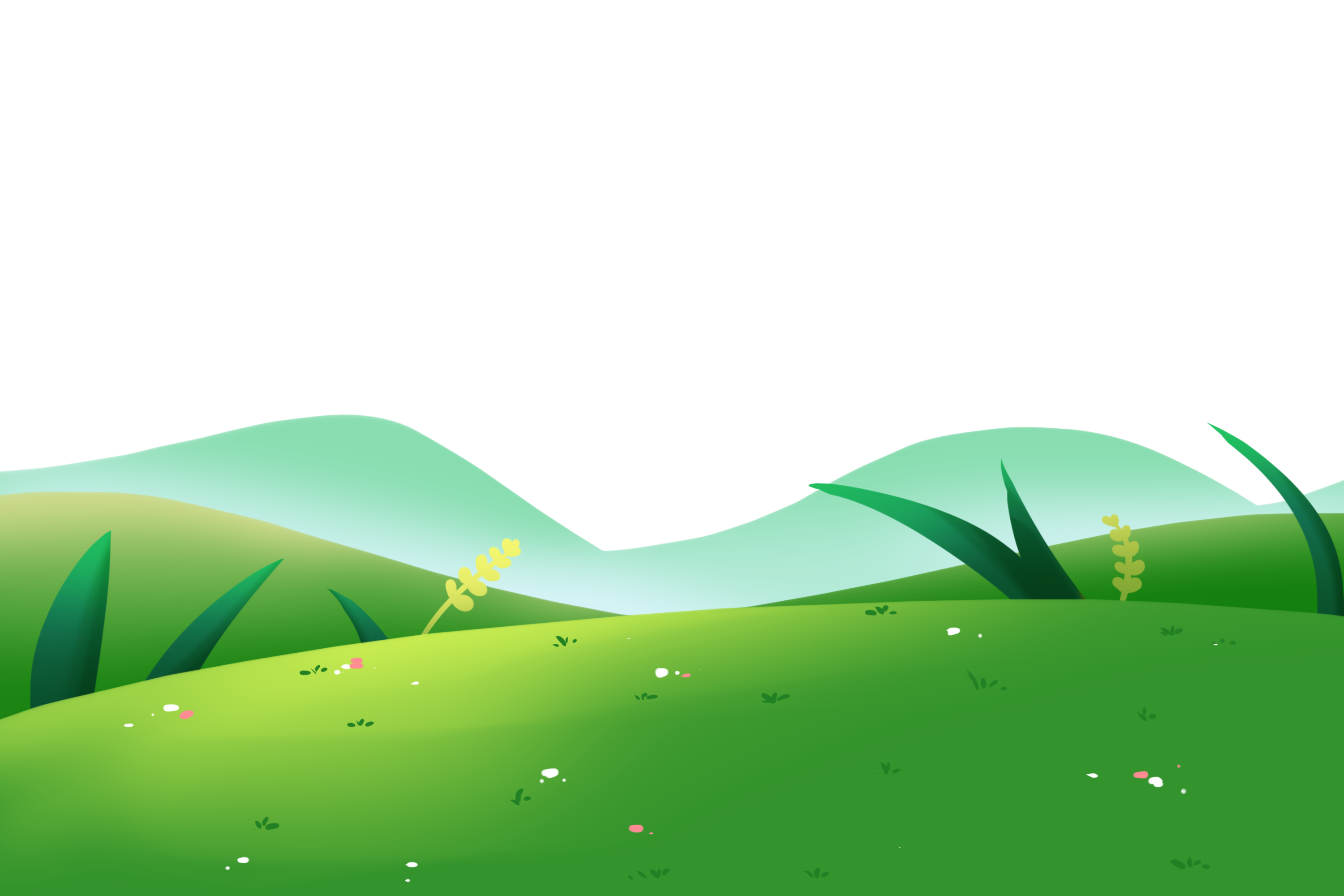 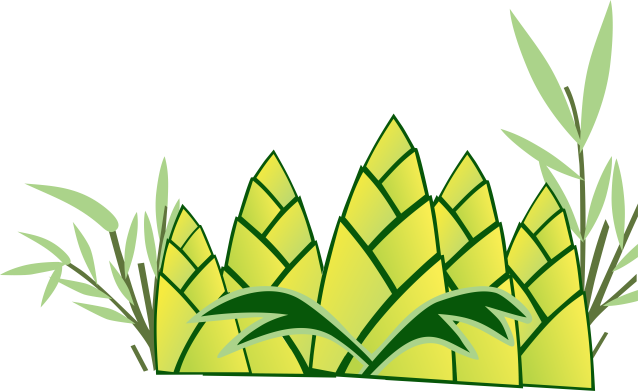 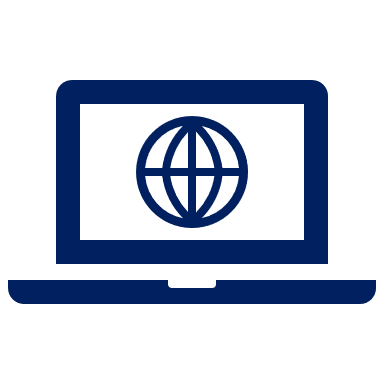 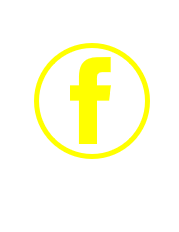 facebook: fb.com/tieuhocvinhbinhbac4
Website: c1vinhbinhbac4.vinhthuan.edu.vn
Zalo: 0925 370 193
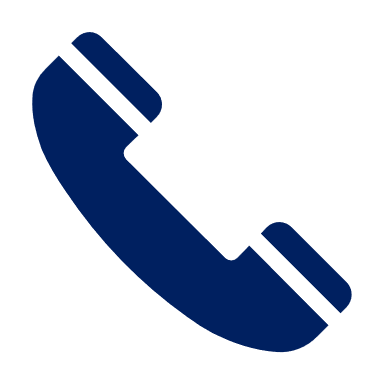 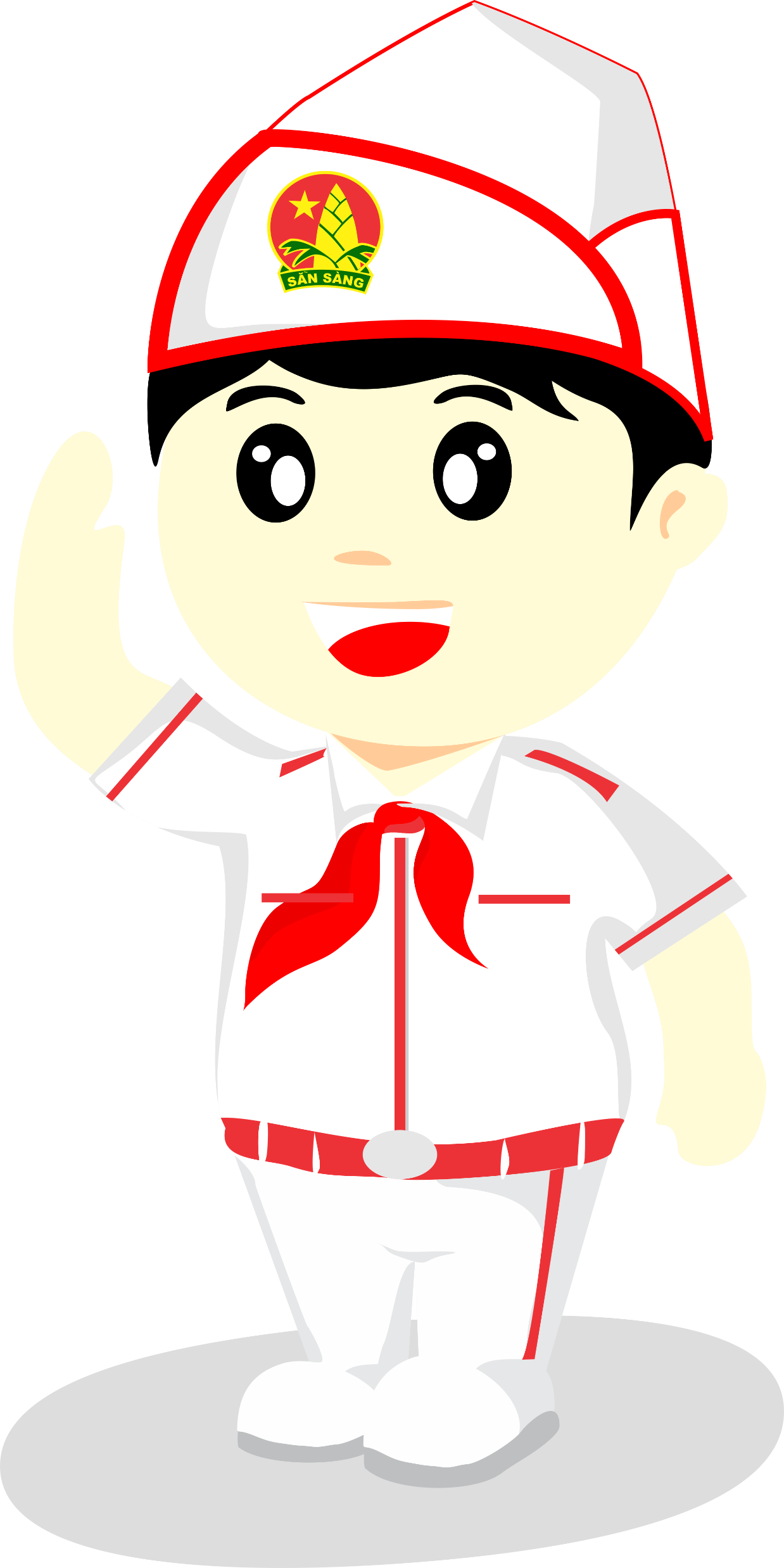 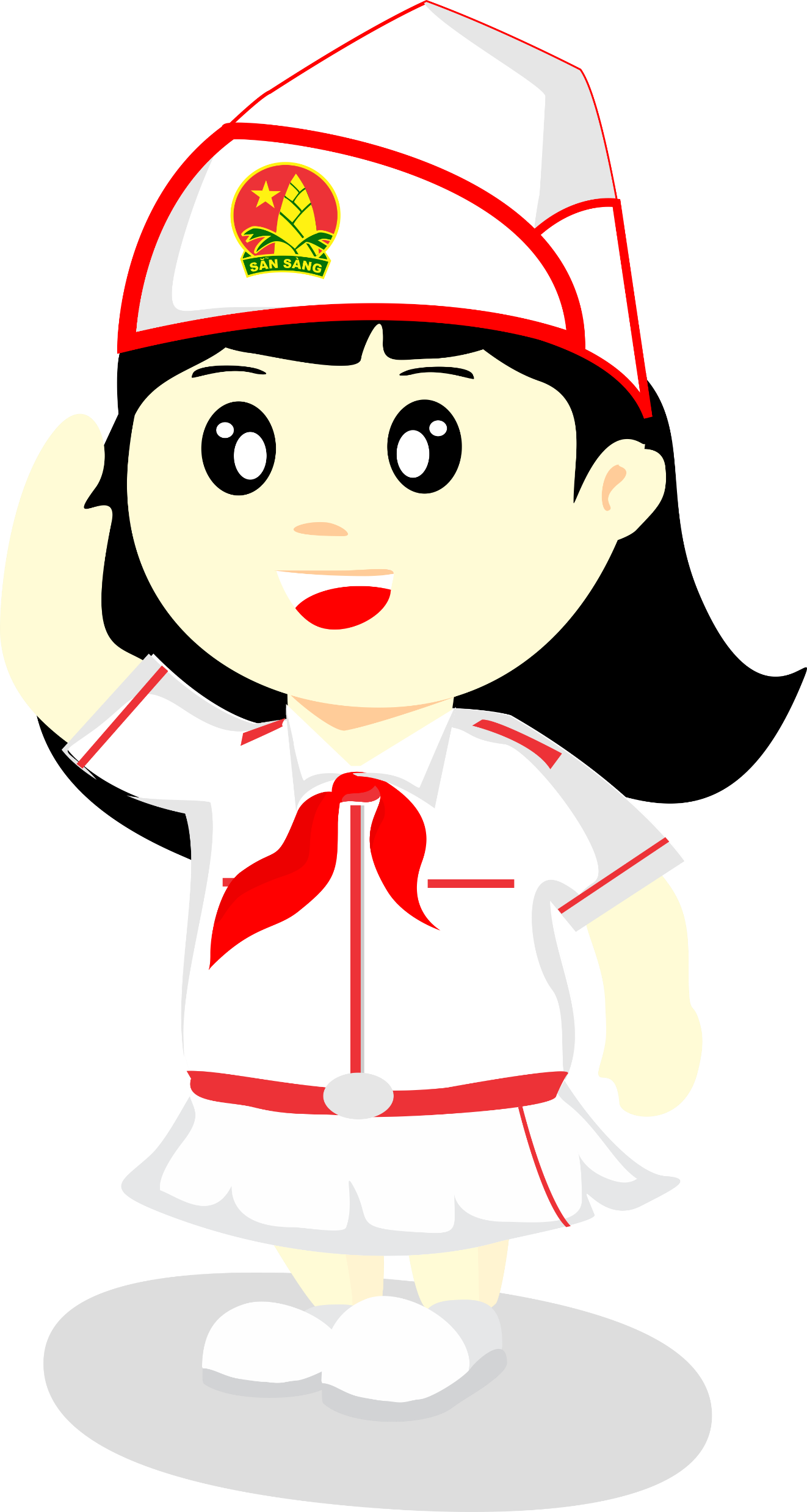 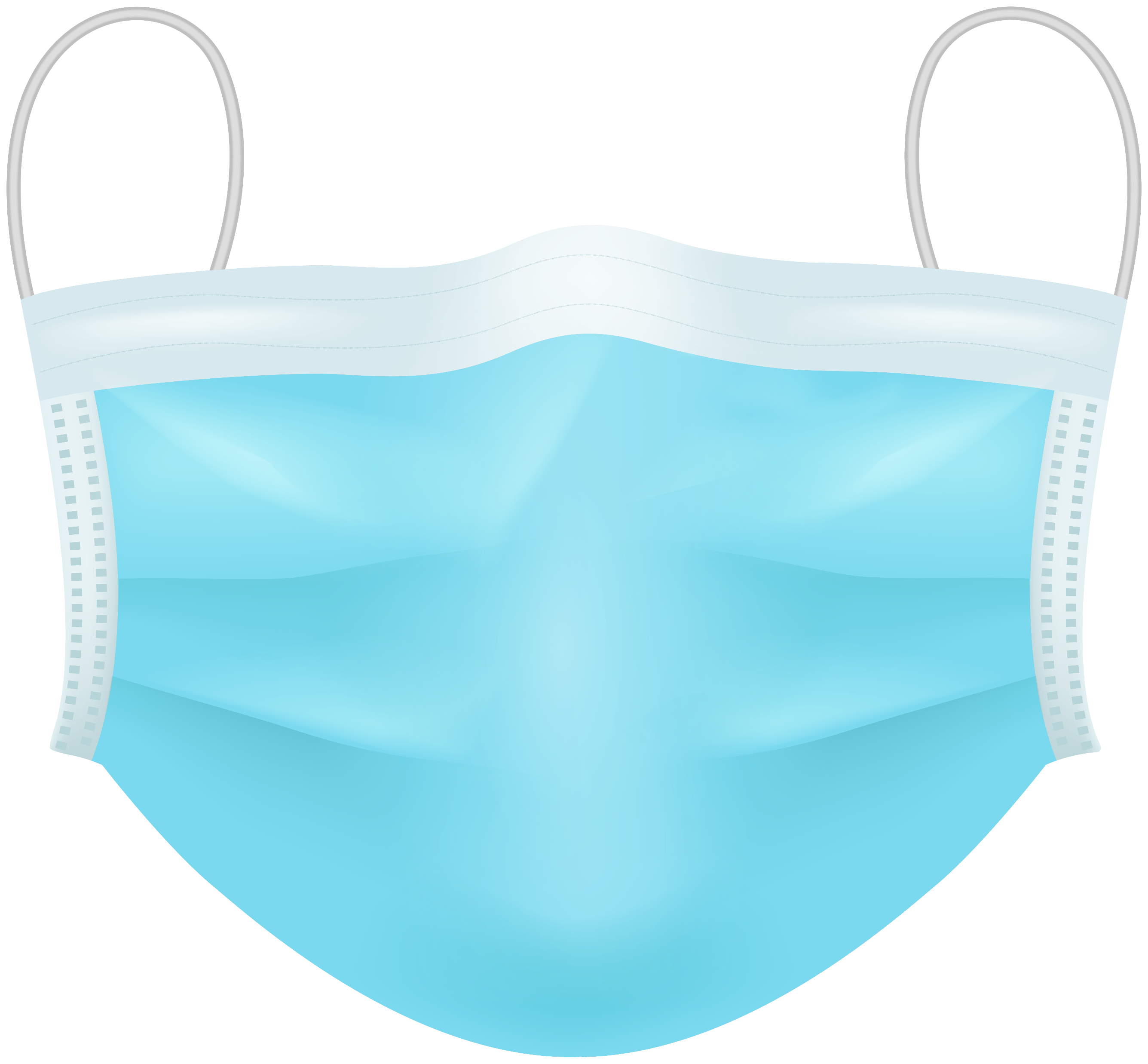 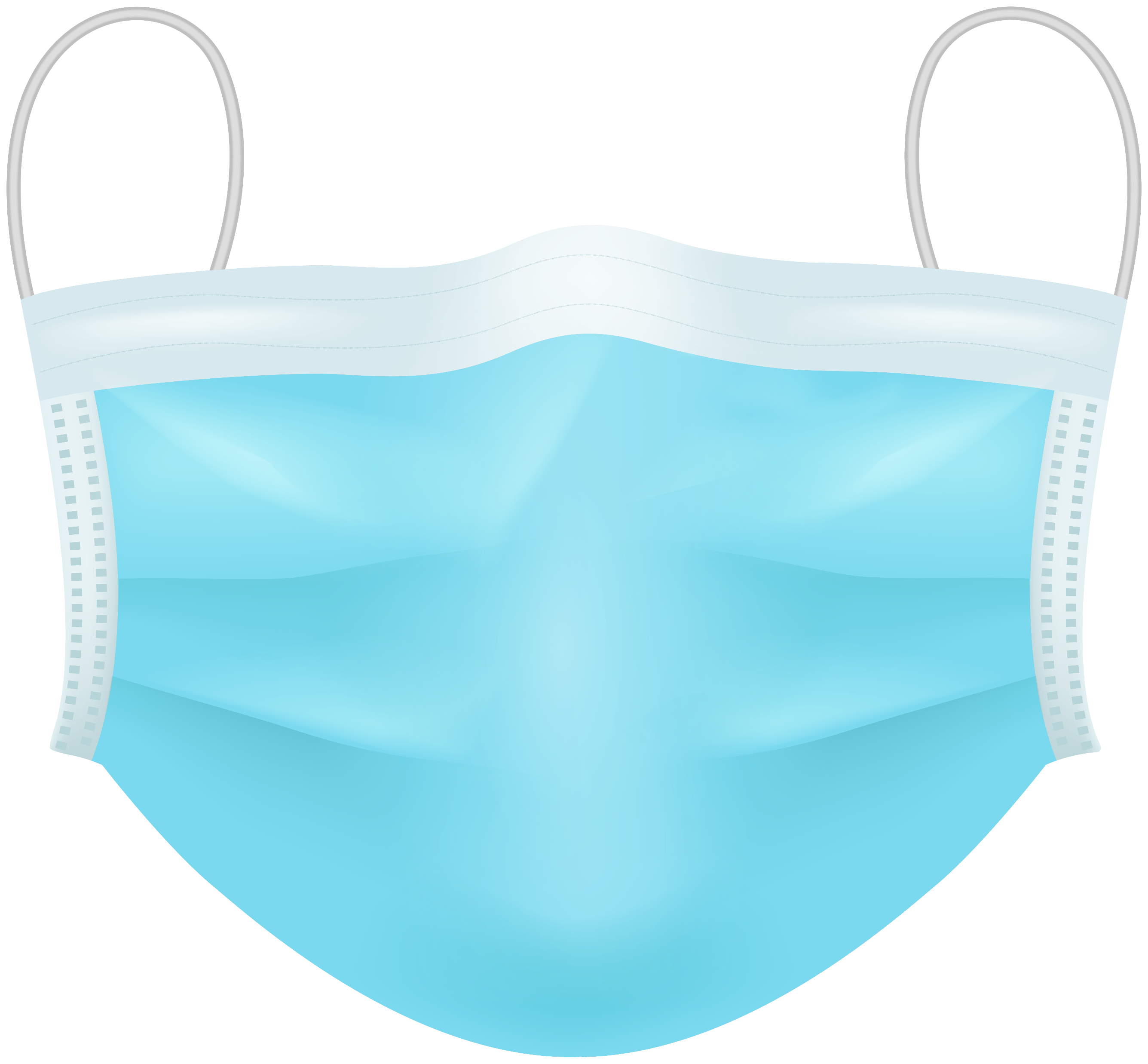 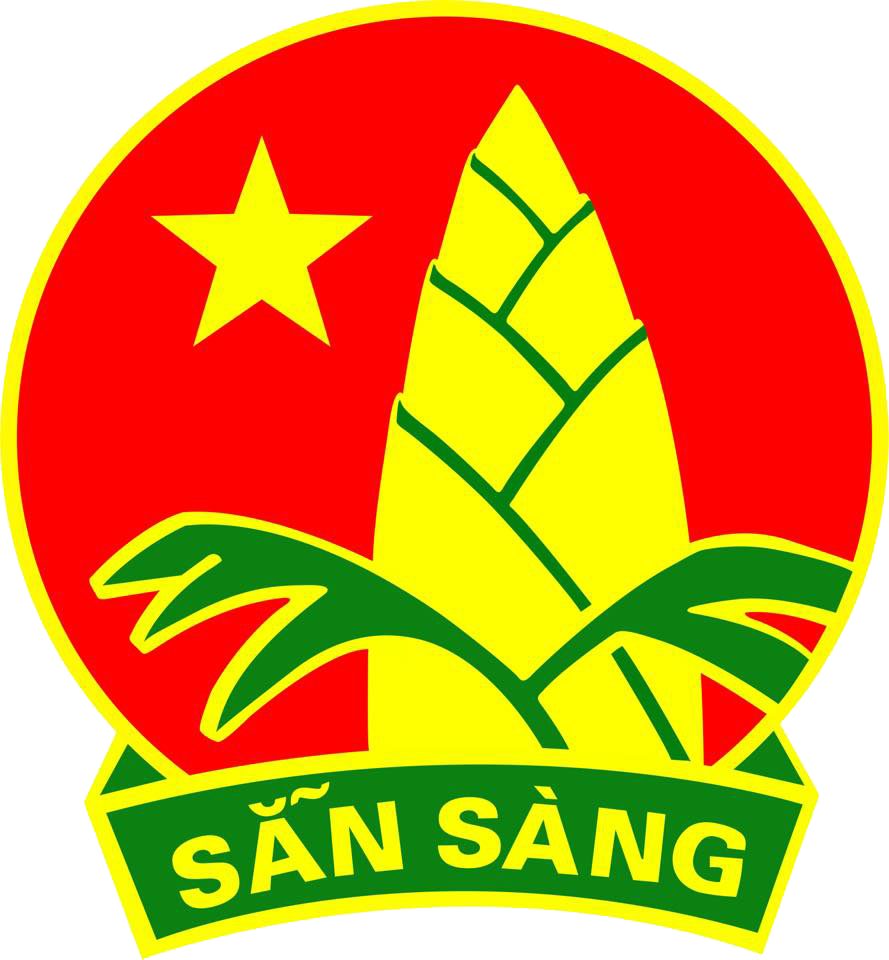 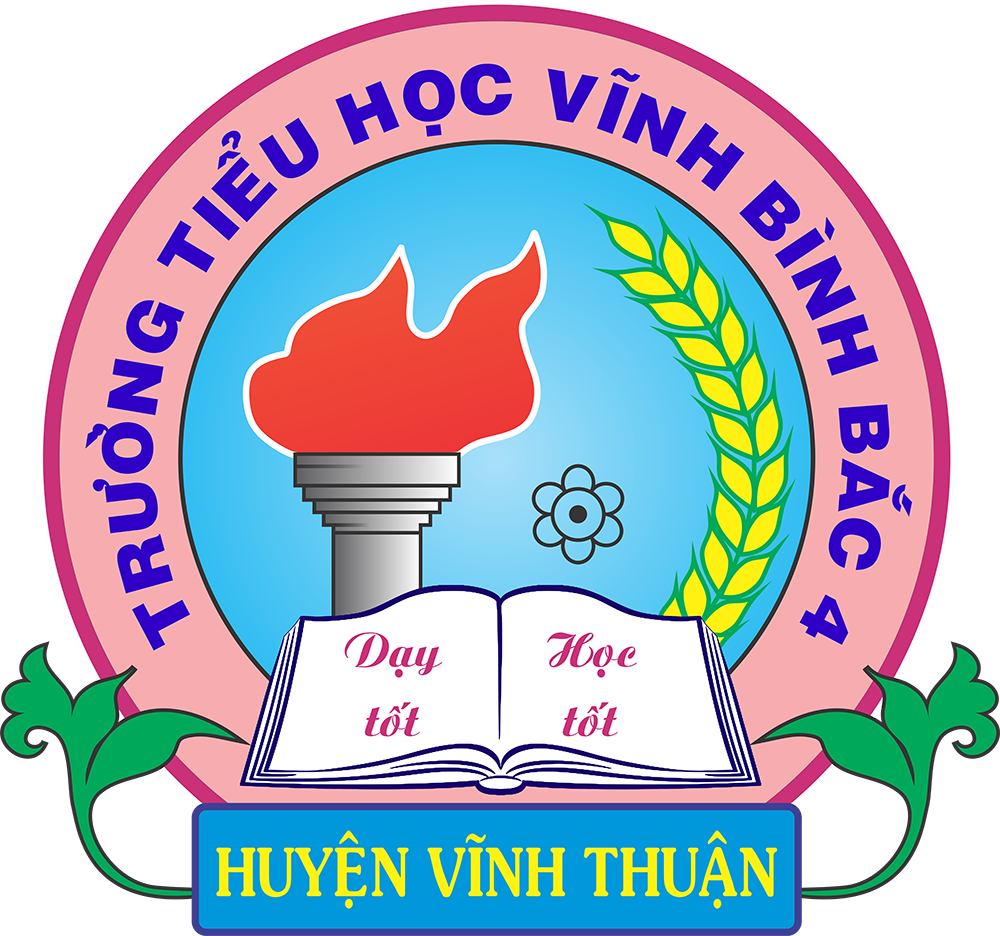 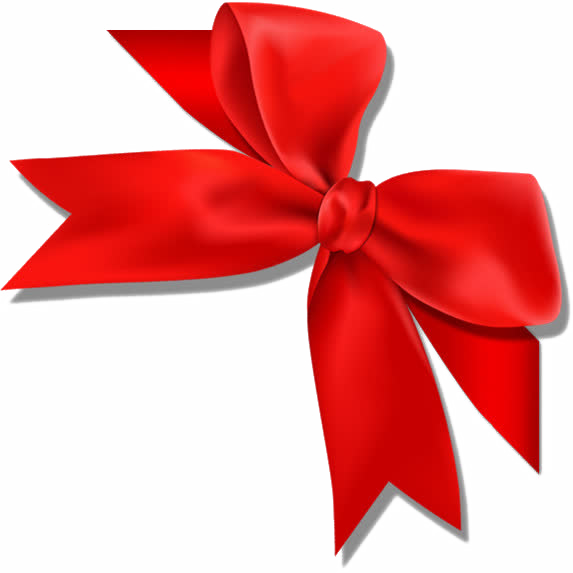 Chủ đề 
Năm học 2021-2022
TH VĨNH BÌNH BẮC 4
Thiếu nhi Việt Nam
Học tốt, chăm ngoan
Vui khỏe, an toàn
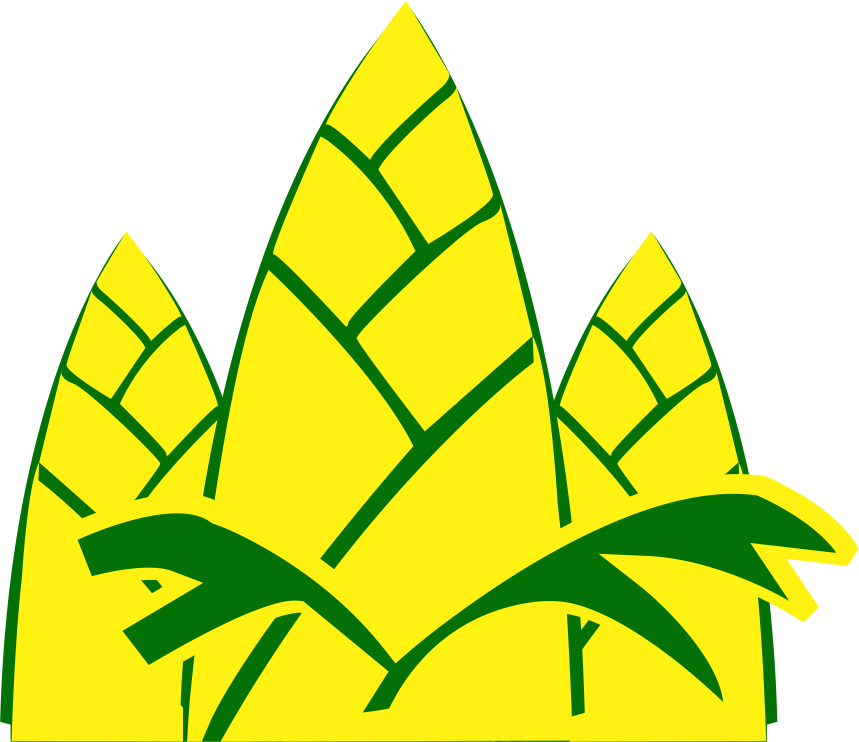 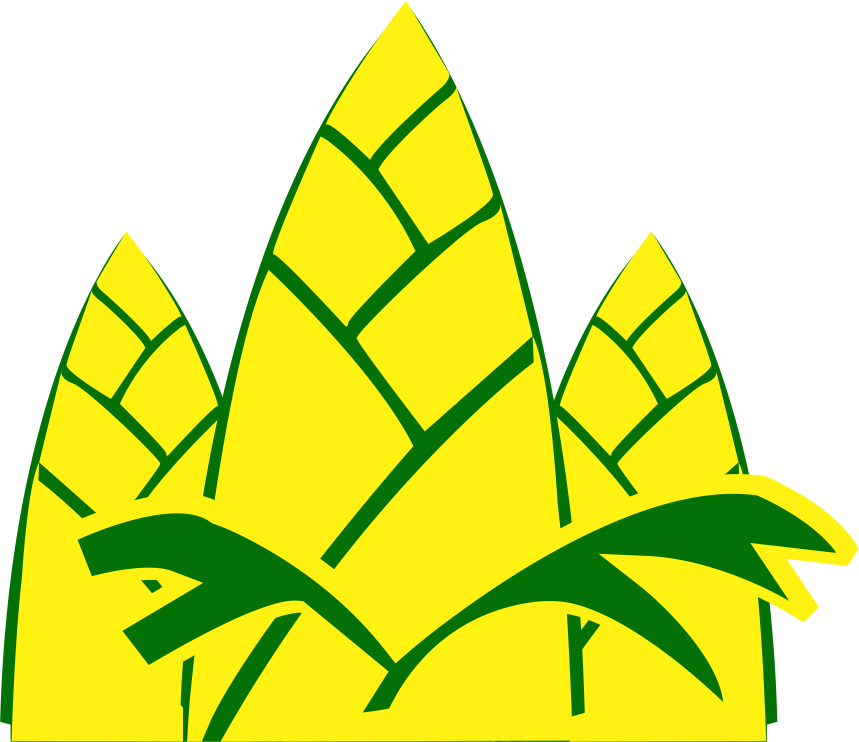 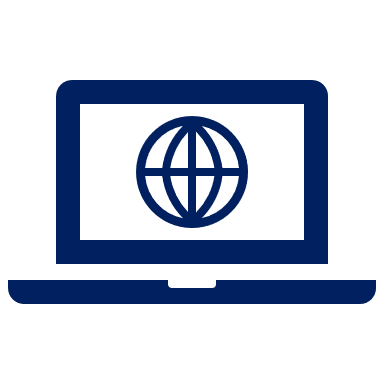 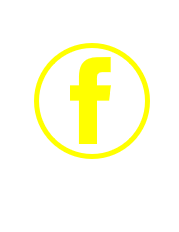 facebook: fb.com/tieuhocvinhbinhbac4
Website: c1vinhbinhbac4.vinhthuan.edu.vn
Zalo: 0925 370 193
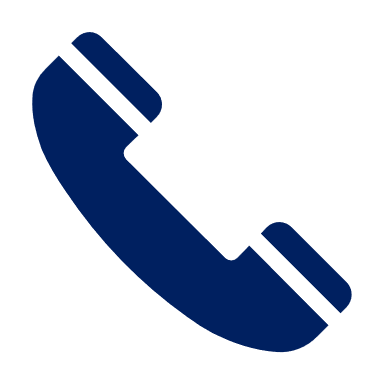 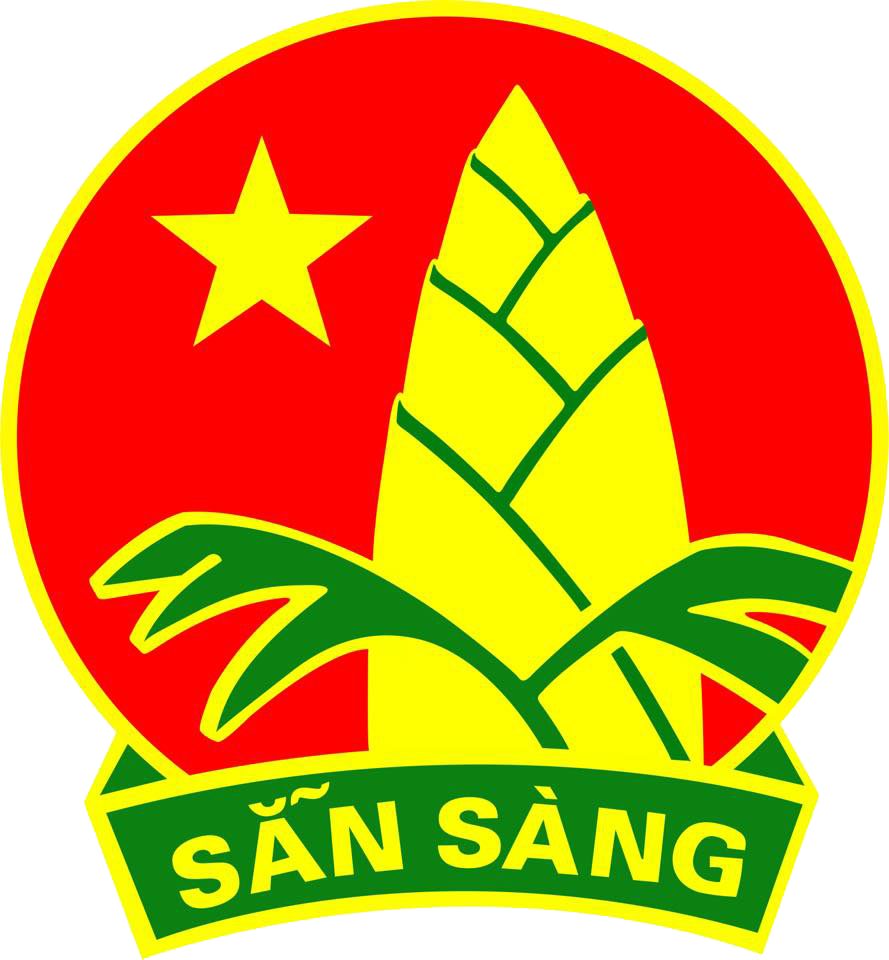 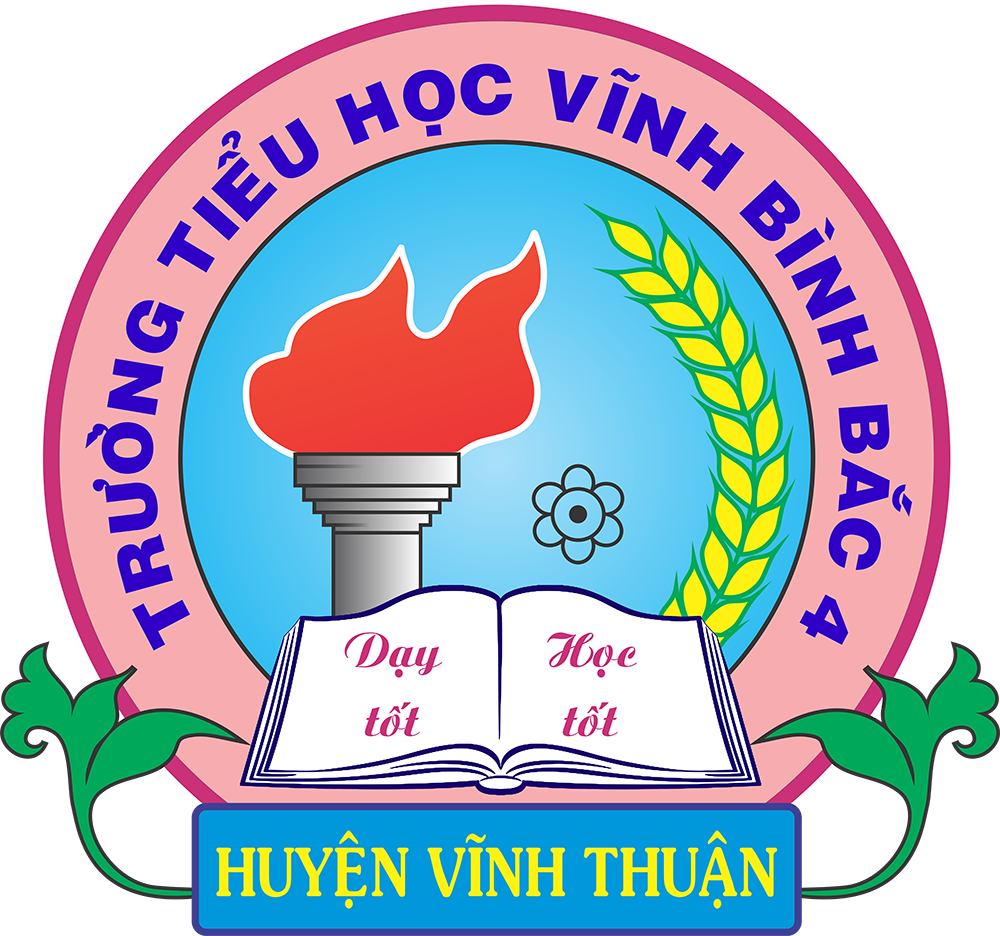 CÔNG TÁC TRỌNG TÂM
TH VĨNH BÌNH BẮC 4
Tiếp tục đẩy mạnh triển khai phong trào “Thiếu nhi Việt Nam thi đua làm theo 5 điều Bác Hồ dạy”; đổi mới, linh hoạt phương thức trong triển khai các phong trào, chương trình, hoạt động Đội phù hợp với tình hình dịch bệnh Covid-19 ;
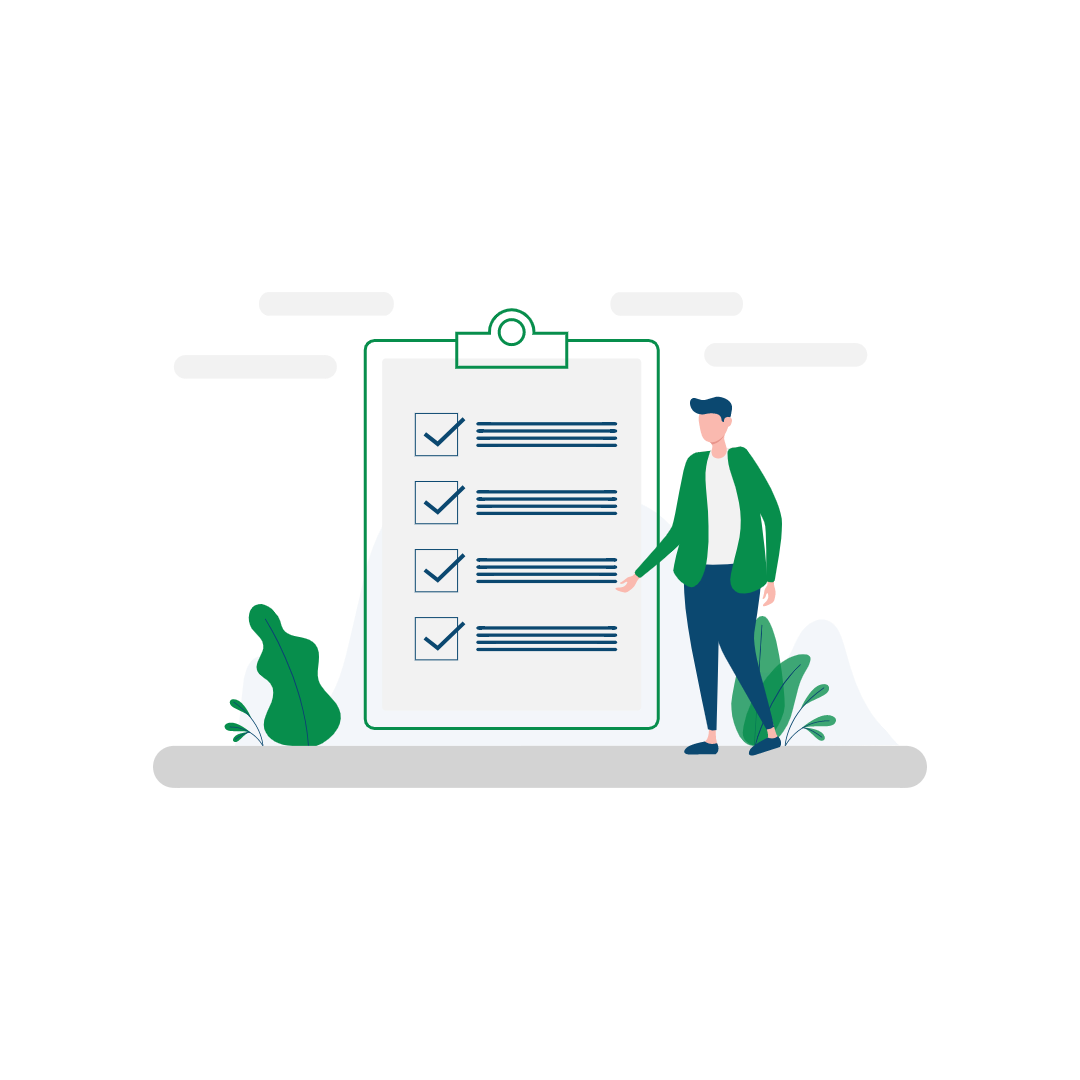 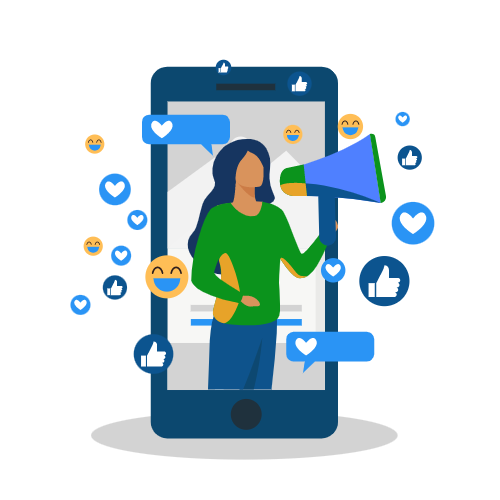 Triển khai thực hiện tốt các hoạt động thi đua, chào mừng Đại hội Đoàn các cấp tiến tới Đại hội Đoàn toàn quốc lần thứ XI và công tác bảo vệ, chăm sóc, giáo dục thiếu niên, nhi đồng.
Chăm lo, giúp đỡ thiếu nhi có hoàn cảnh khó khăn, đặc biệt là thiếu nhi bị ảnh hưởng bởi dịch Covid-19 thông qua chương trình “Chia sẻ cùng em thơ, chung tay vượt qua đại dịch” phù hợp với tình hình thực tế tại nhà trường.
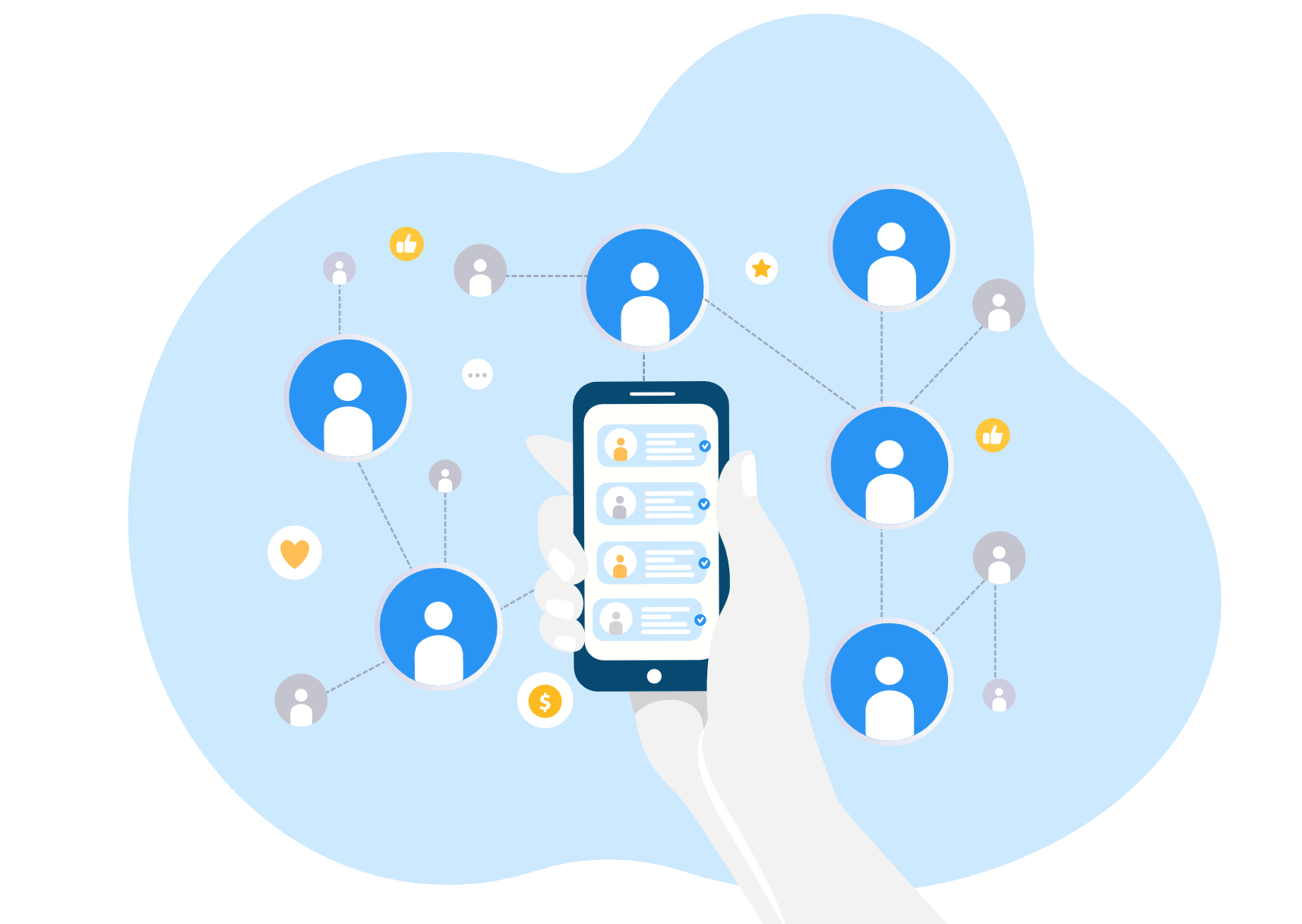 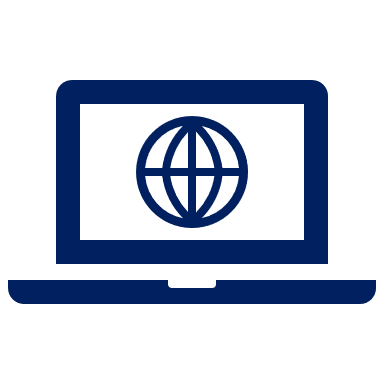 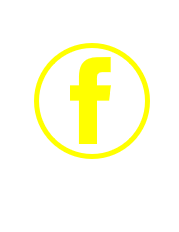 facebook: fb.com/tieuhocvinhbinhbac4
Website: c1vinhbinhbac4.vinhthuan.edu.vn
Zalo: 0925 370 193
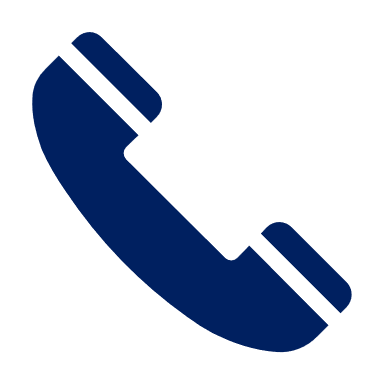 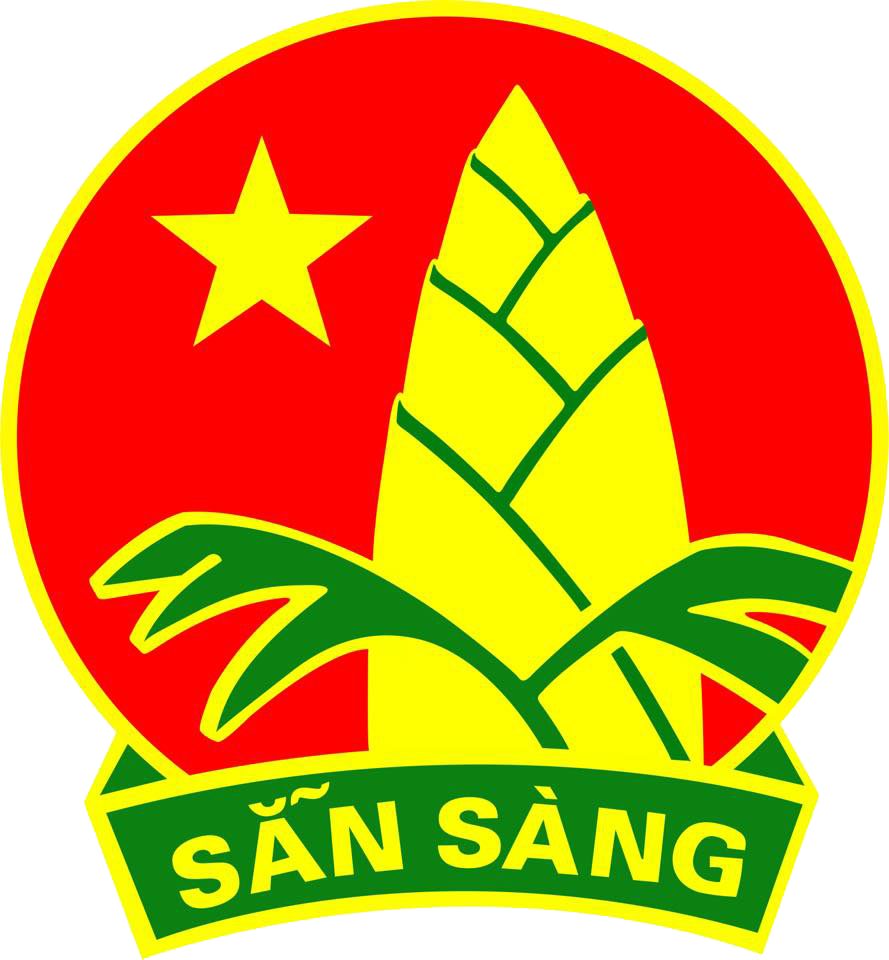 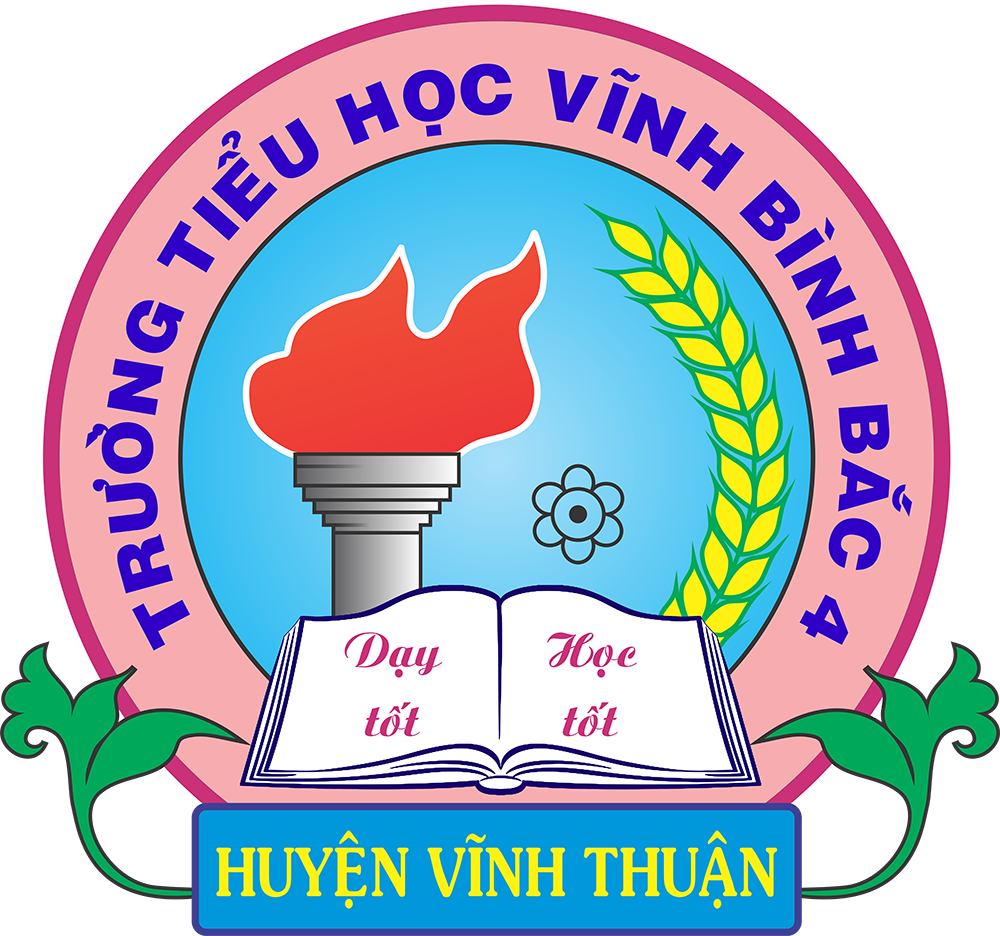 CÔNG TÁC TRỌNG TÂM
TH VĨNH BÌNH BẮC 4
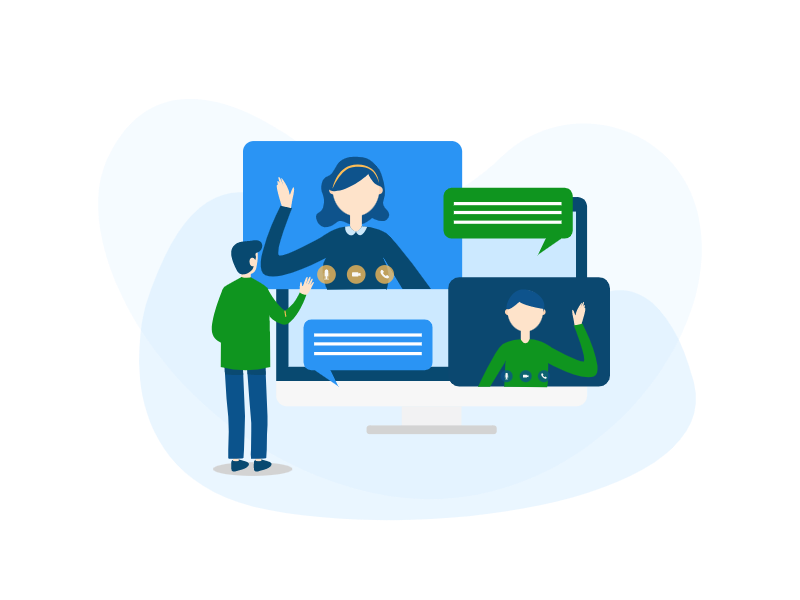 Triển khai thực hiện các giải pháp xây dựng tổ chức Đội vững mạnh. Trong đó, tập trung nâng cao chất lượng hoạt động của Sao Nhi đồng tự quản và công tác đội viên lớn, vai trò tự quản của Ban Chỉ huy Liên đội.
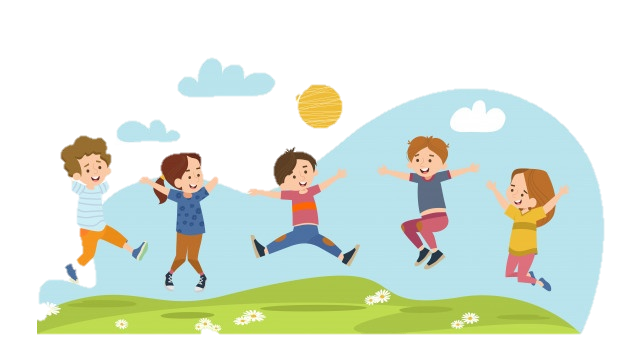 Tiếp tục kiên trì, thực hiện tốt công tác tham mưu, triển khai thực hiện Luật Trẻ em; tăng cường các hoạt động trang bị kỹ năng thực hành xã hội, kỹ năng phòng chống tai nạn thương tích, xâm hại trẻ em;
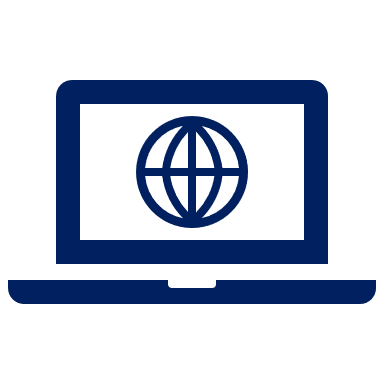 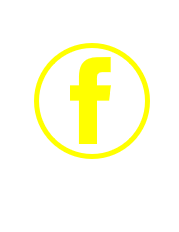 facebook: fb.com/tieuhocvinhbinhbac4
Website: c1vinhbinhbac4.vinhthuan.edu.vn
Zalo: 0925 370 193
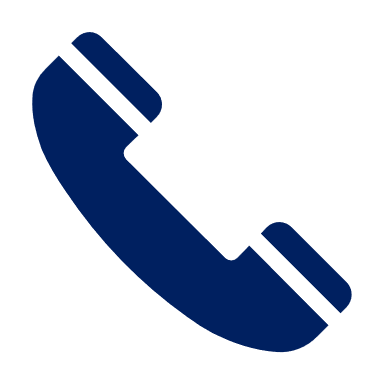 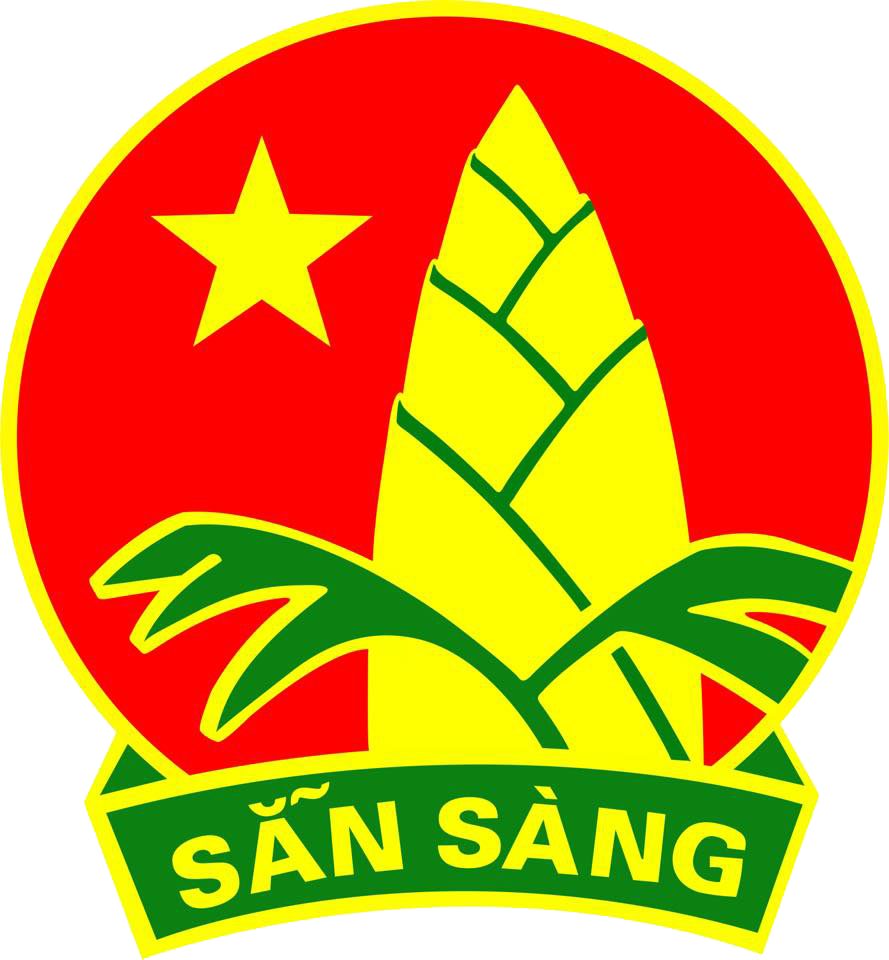 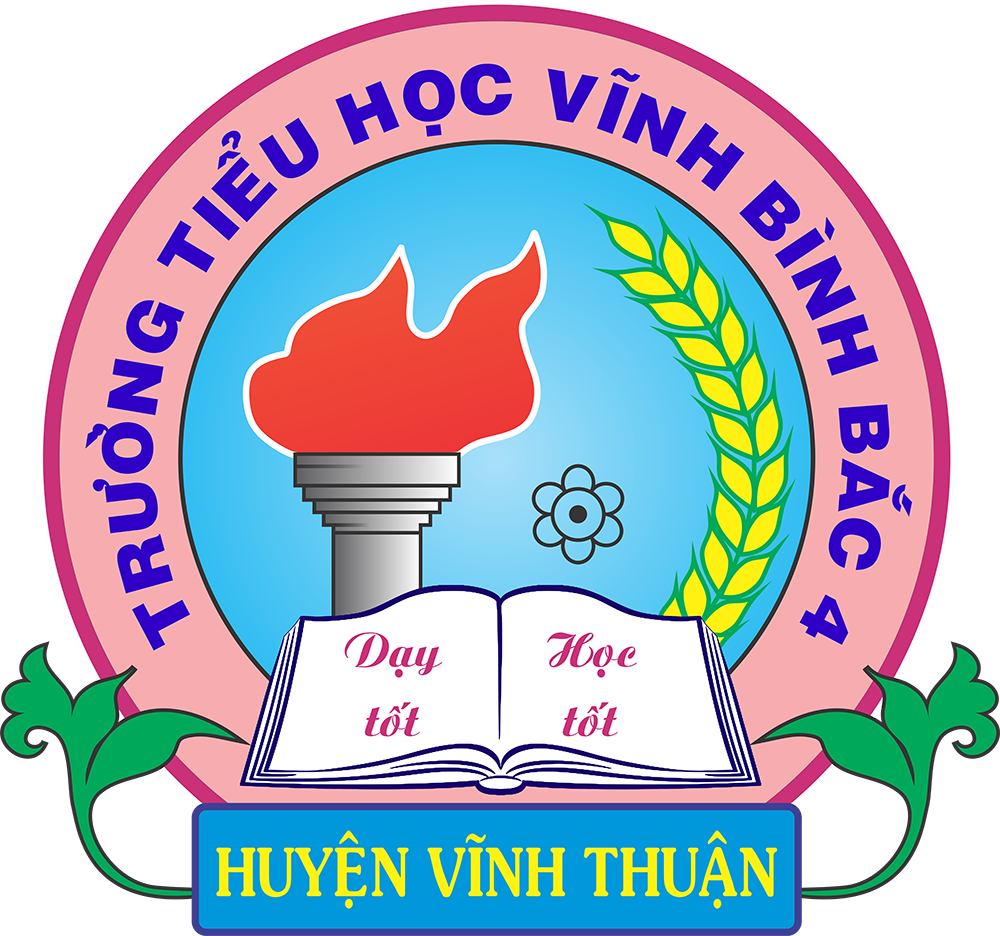 CHỈ TIÊU TRỌNG TÂM
TH VĨNH BÌNH BẮC 4
1
Liên đội có hoạt động chào mừng Đại hội Đoàn các cấp.
2
Liên đội tổ chức sinh hoạt chủ đề “Mỗi tuần một câu chuyện đẹp, một cuốn sách hay, một tấm gương sáng”.
3
Liên đội tổ chức cho các em đội viên, thiếu nhi đến với địa chỉ đỏ.
Liên đội thực hiện tốt việc hỗ trợ, giúp đỡ thiếu nhi có hoàn cảnh khó khăn theo hướng dẫn.
4
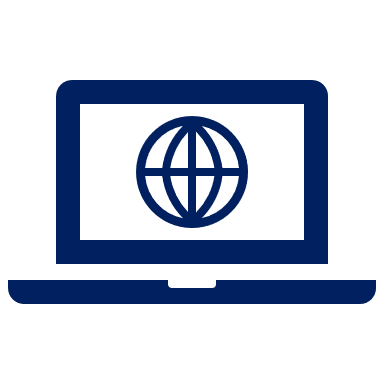 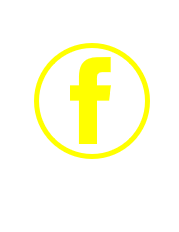 facebook: fb.com/tieuhocvinhbinhbac4
Website: c1vinhbinhbac4.vinhthuan.edu.vn
Zalo: 0925 370 193
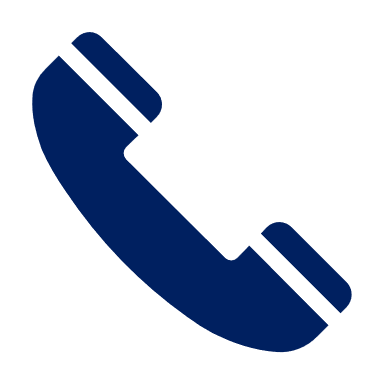 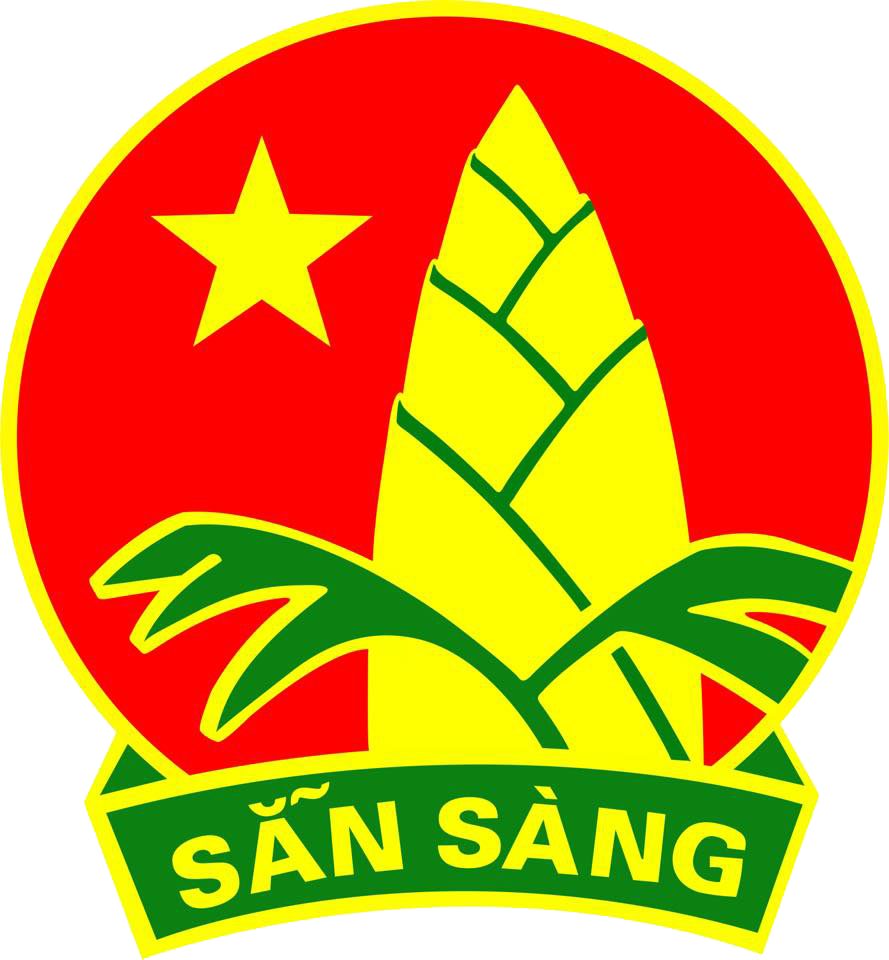 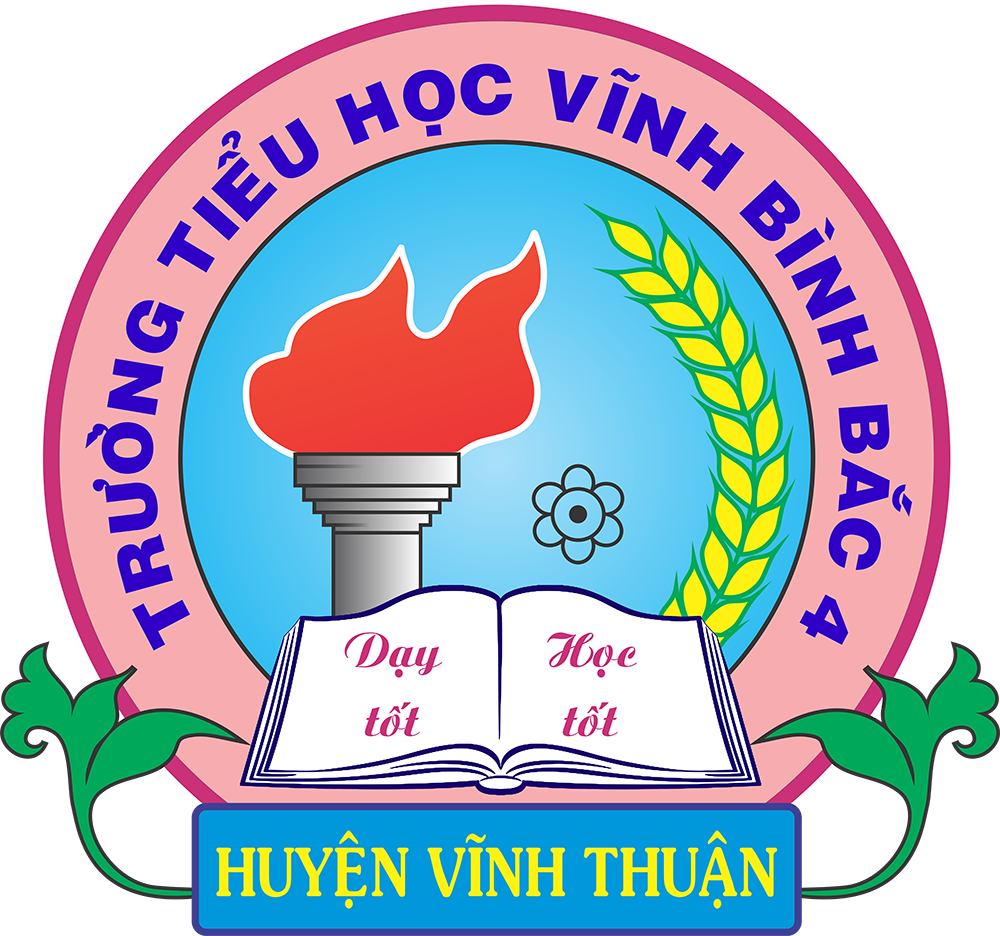 Chương trình
CÔNG TÁC ĐỘI 
VÀ PHONG TRÀO THIẾU NHI
TH VĨNH BÌNH BẮC 4
NĂM HỌC 2021-2022
NHIỆM VỤ,
GIẢI PHÁP
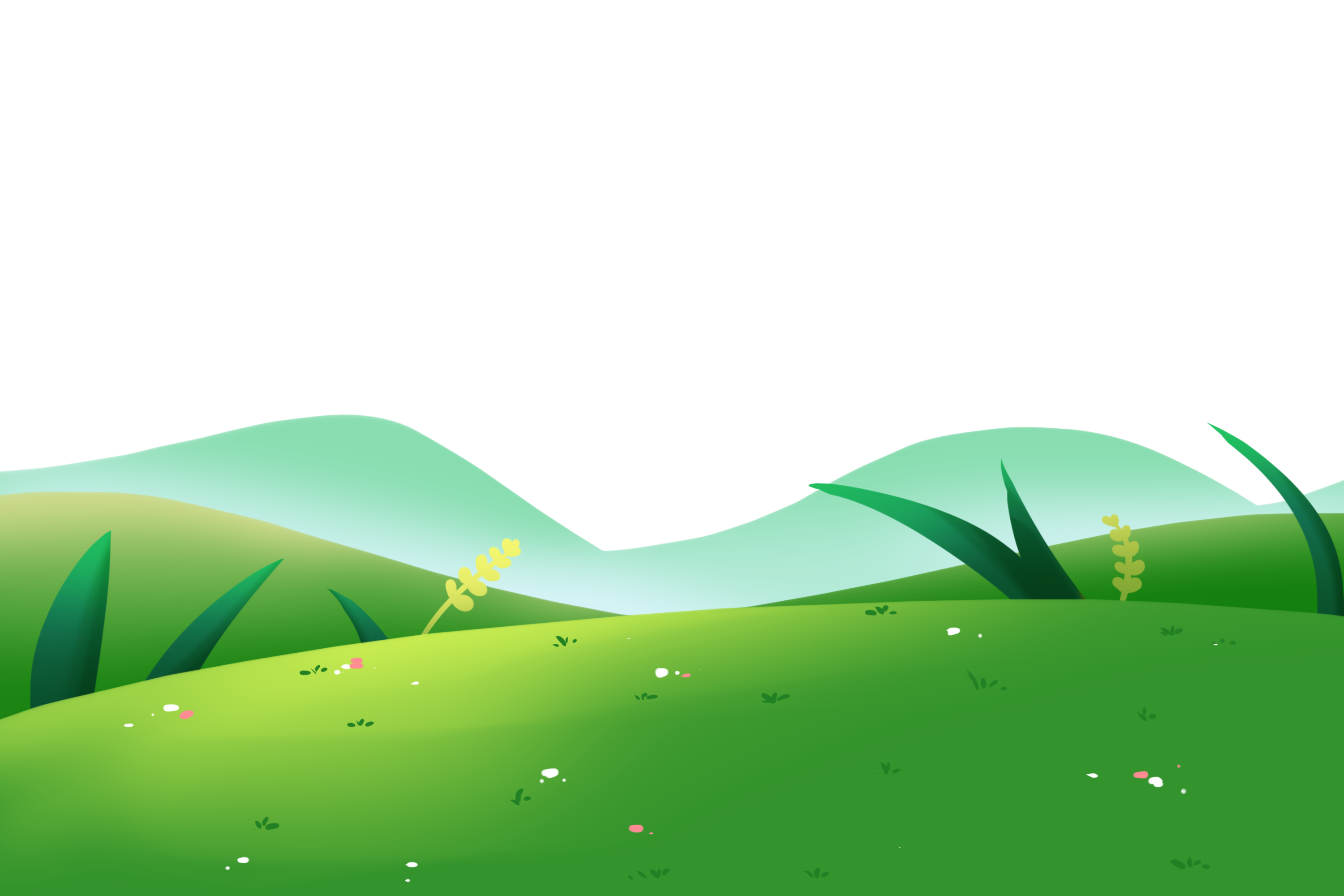 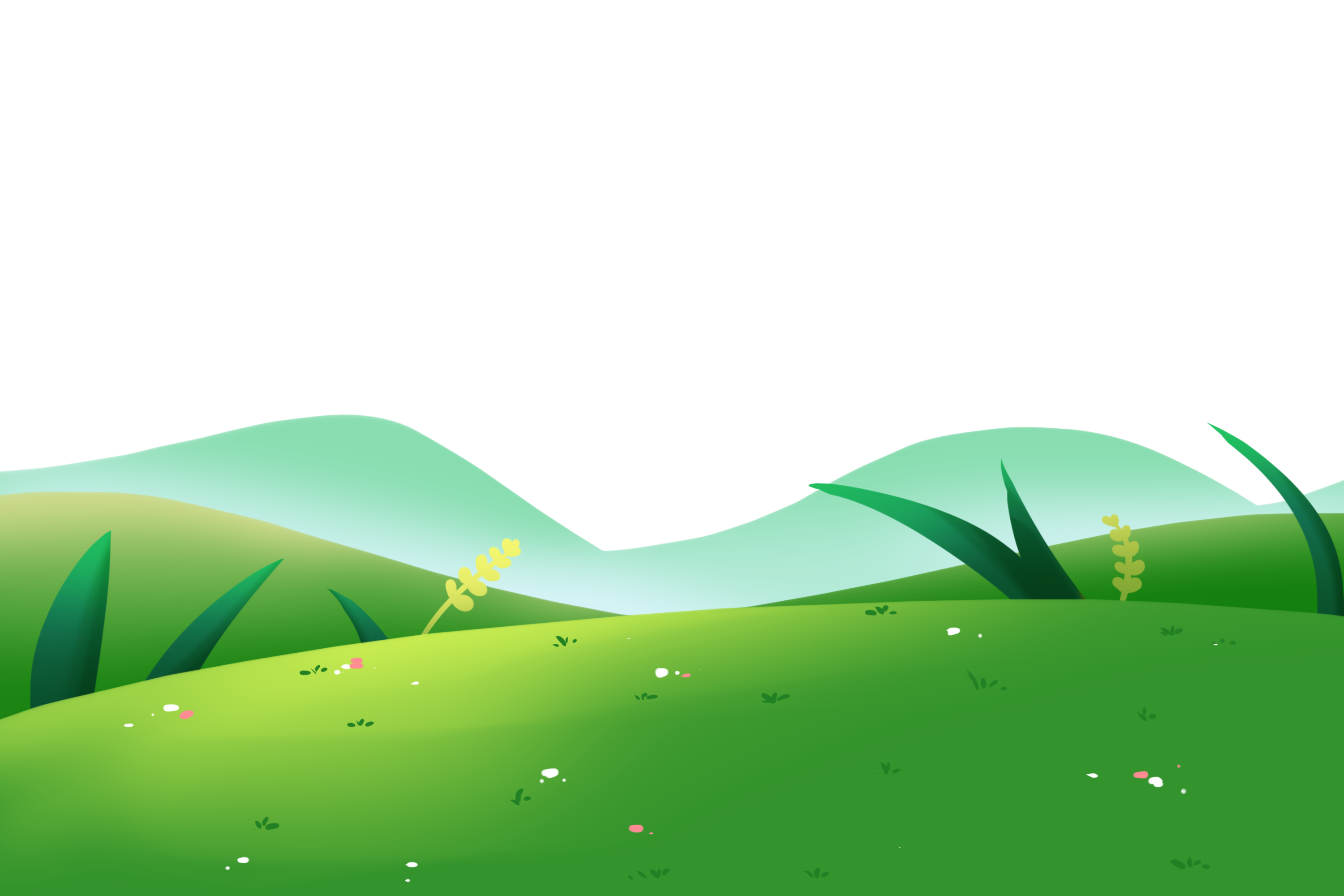 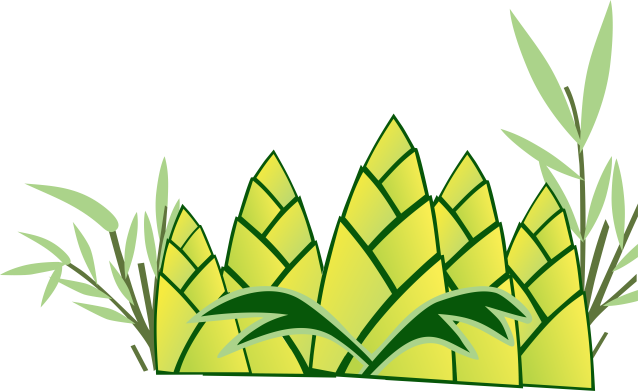 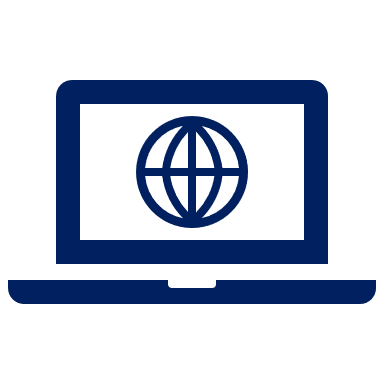 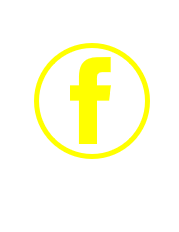 facebook: fb.com/tieuhocvinhbinhbac4
Website: c1vinhbinhbac4.vinhthuan.edu.vn
Zalo: 0925 370 193
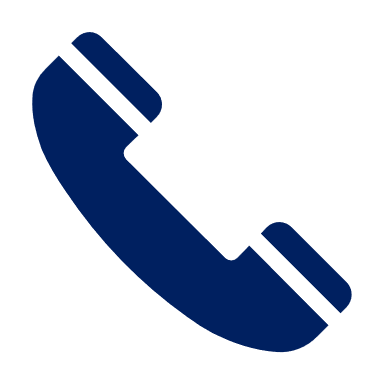 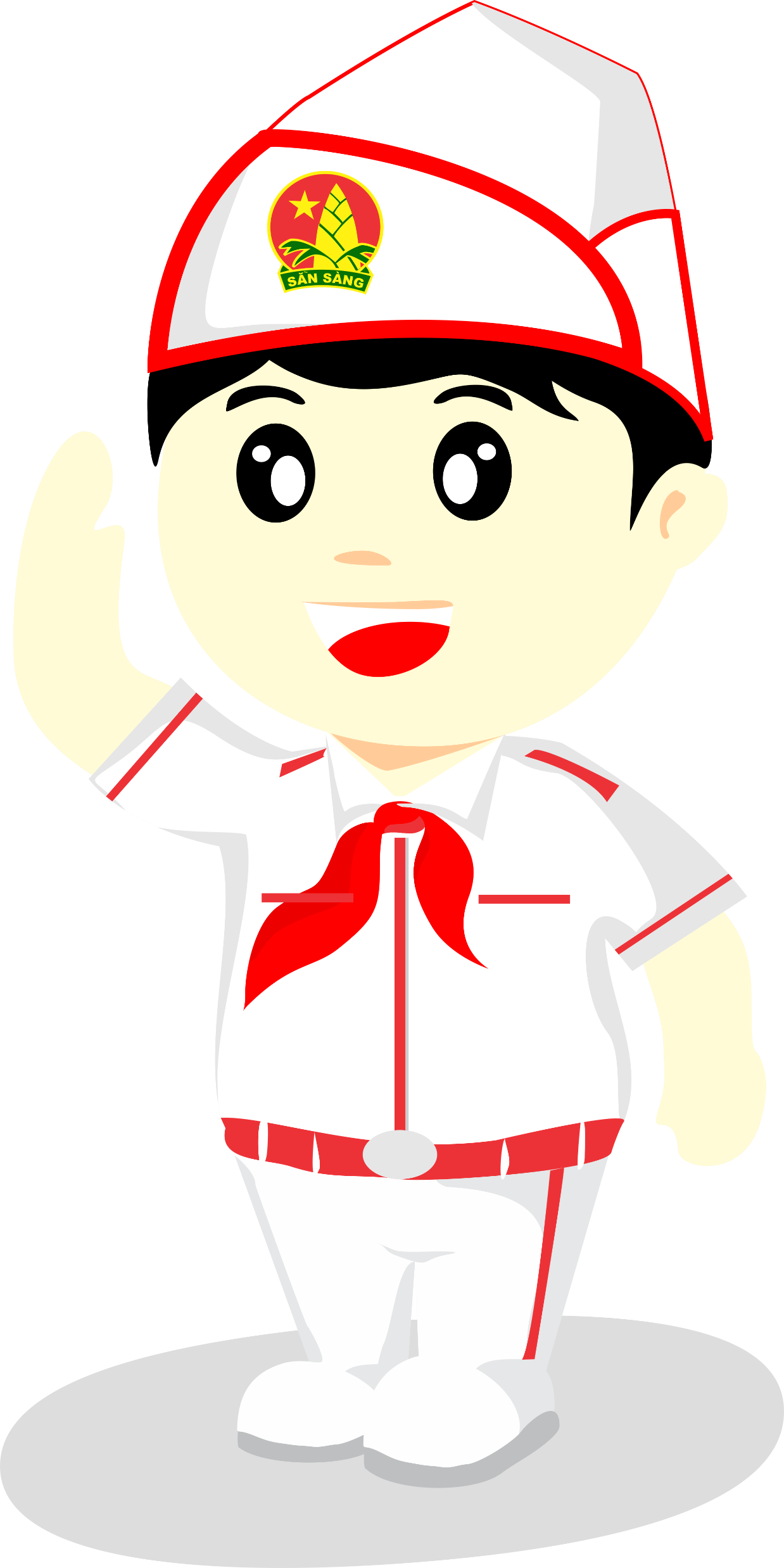 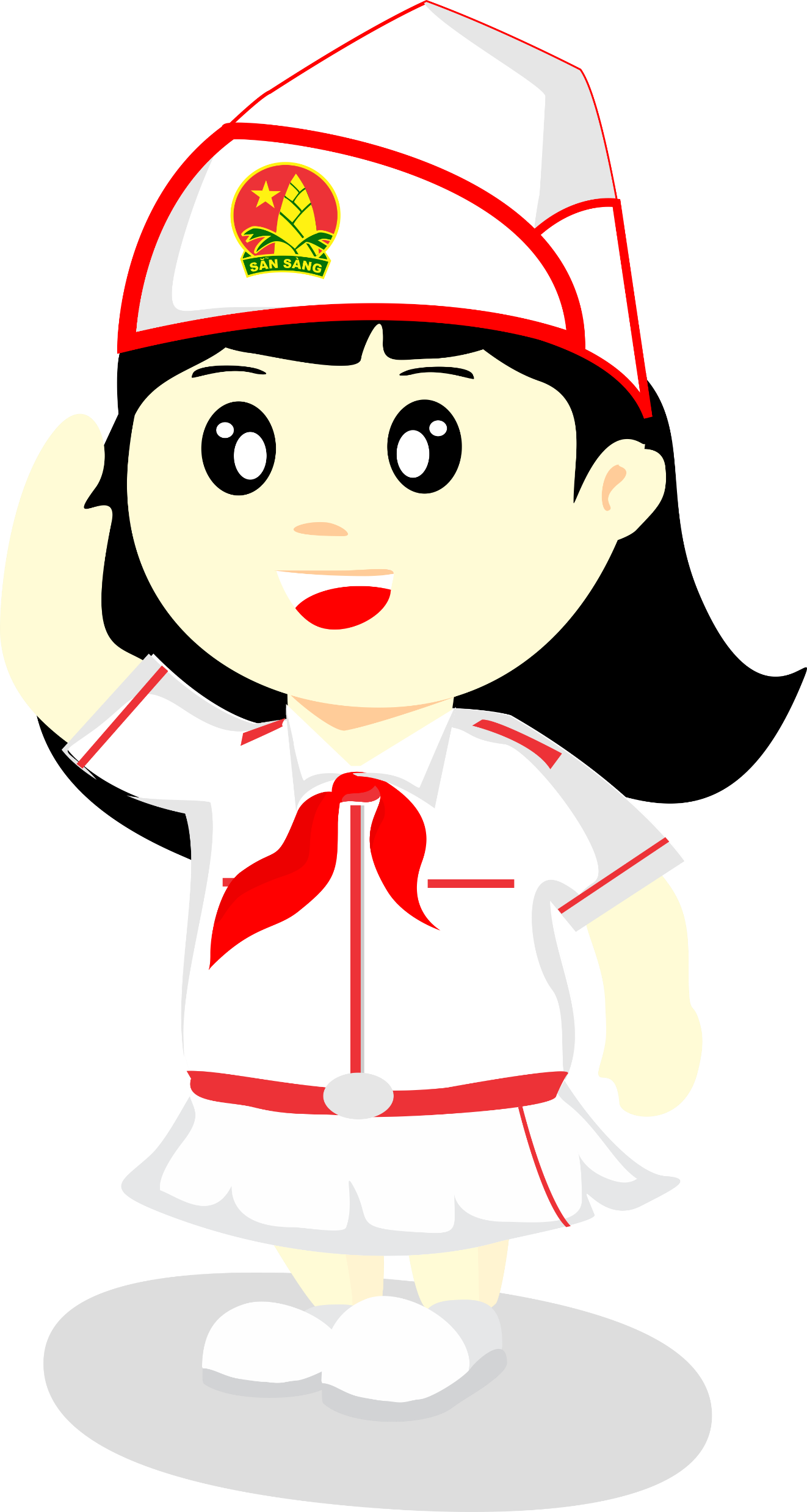 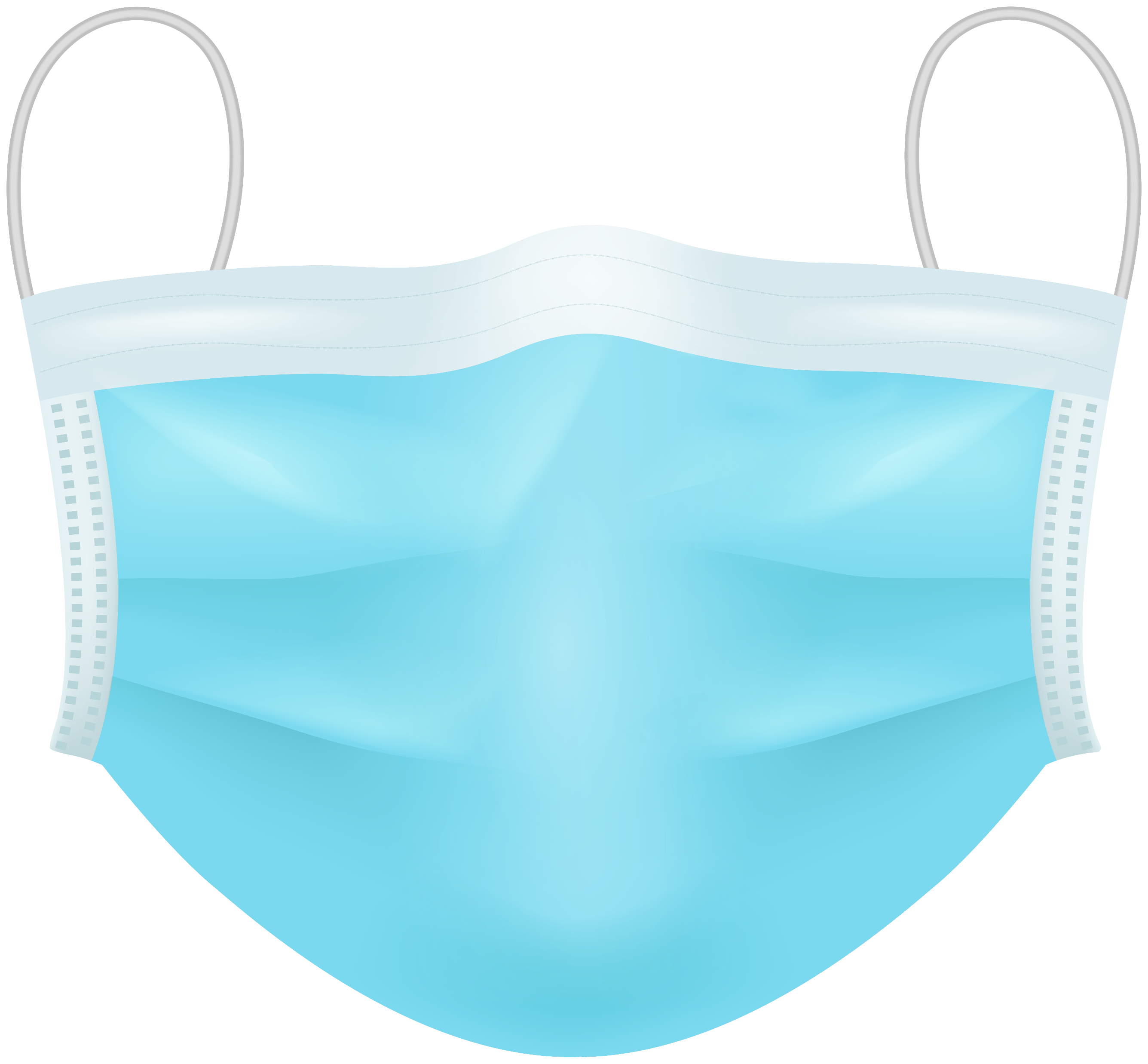 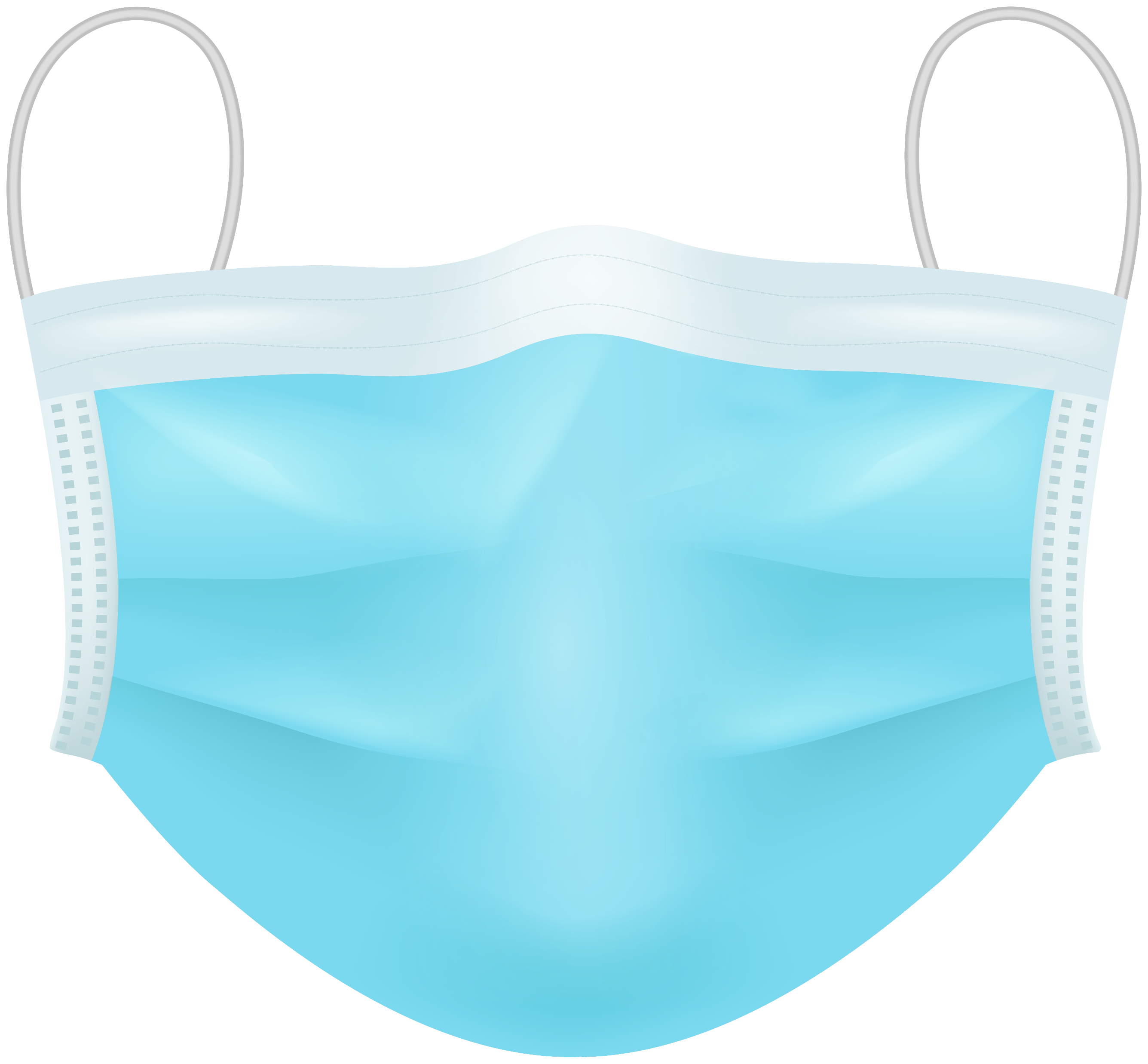 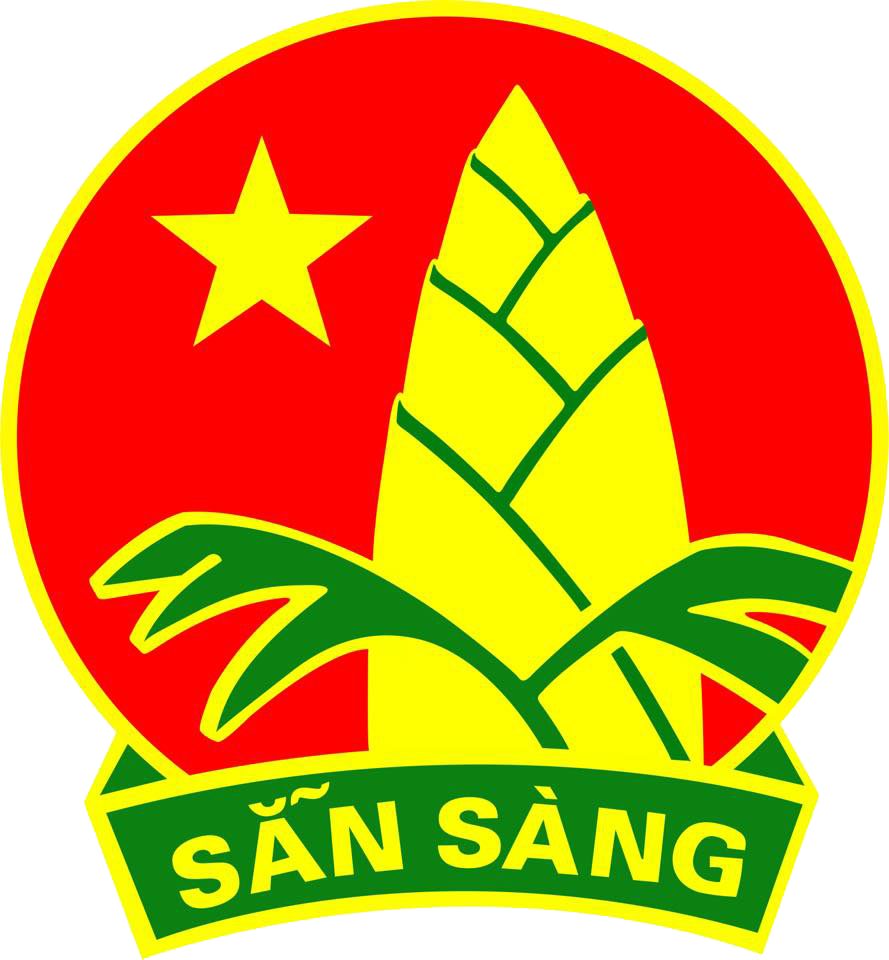 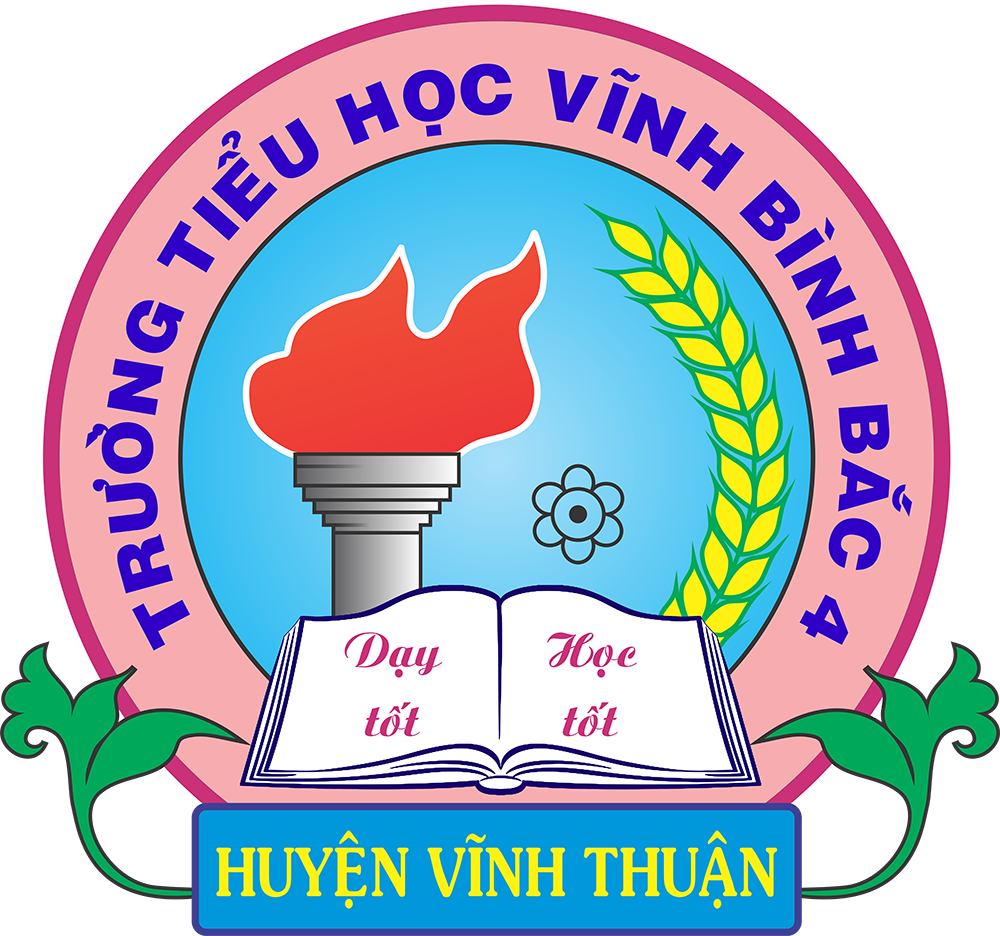 Chương trình
CÔNG TÁC ĐỘI 
VÀ PHONG TRÀO THIẾU NHI
TH VĨNH BÌNH BẮC 4
NĂM HỌC 2021-2022
Đổi mới phương thức triển khai phong trào và các hoạt động chăm sóc, hỗ trợ thiếu nhi trong bối cảnh dịch Covid-19 đang diễn biến phức tạp:
Chủ động nghiên cứu, phối hợp chuyển đổi linh hoạt hình thức triển khai các chương trình, hoạt động, tạo điều kiện cho thiếu nhi tham gia phù hợp, an toàn trong bối cảnh dịch Covid-19. Đồng thời, đảm bảo tổ chức tốt các hoạt động đã đề ra theo chương trình, kế hoạch công tác năm.
Tiếp tục triển khai chương trình “Chia sẻ cùng em thơ, chung tay vượt qua đại dịch” ,“Nắm gạo sẻ chia”. Trong đó, tập trung các hoạt động hỗ trợ, giúp đỡ thiếu nhi có hoàn cảnh khó khăn, phải cách ly tại các cơ sở y tế. Chủ động rà soát, nắm tình hình học sinh trên địa bàn, vận động các em học sinh có nguy cơ bỏ học trở lại trường.
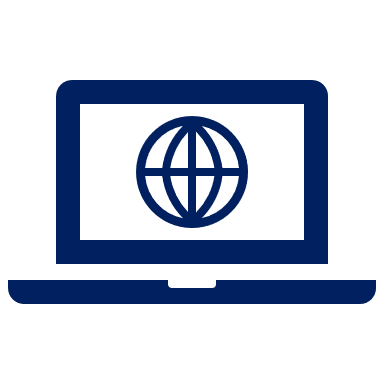 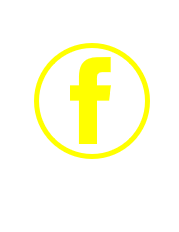 facebook: fb.com/tieuhocvinhbinhbac4
Website: c1vinhbinhbac4.vinhthuan.edu.vn
Zalo: 0925 370 193
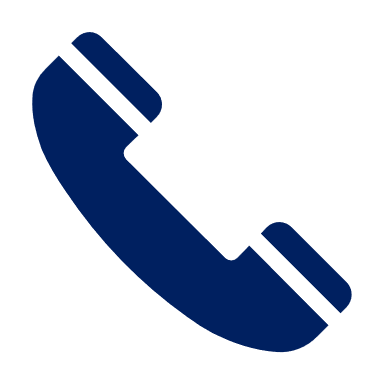 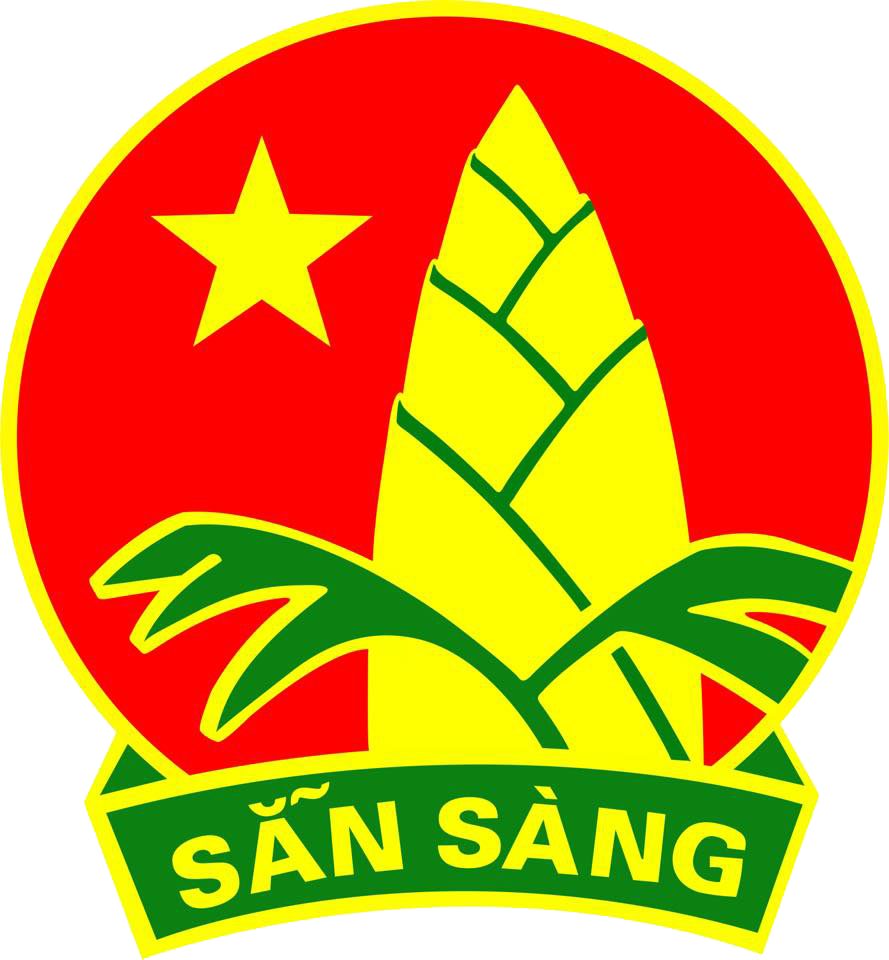 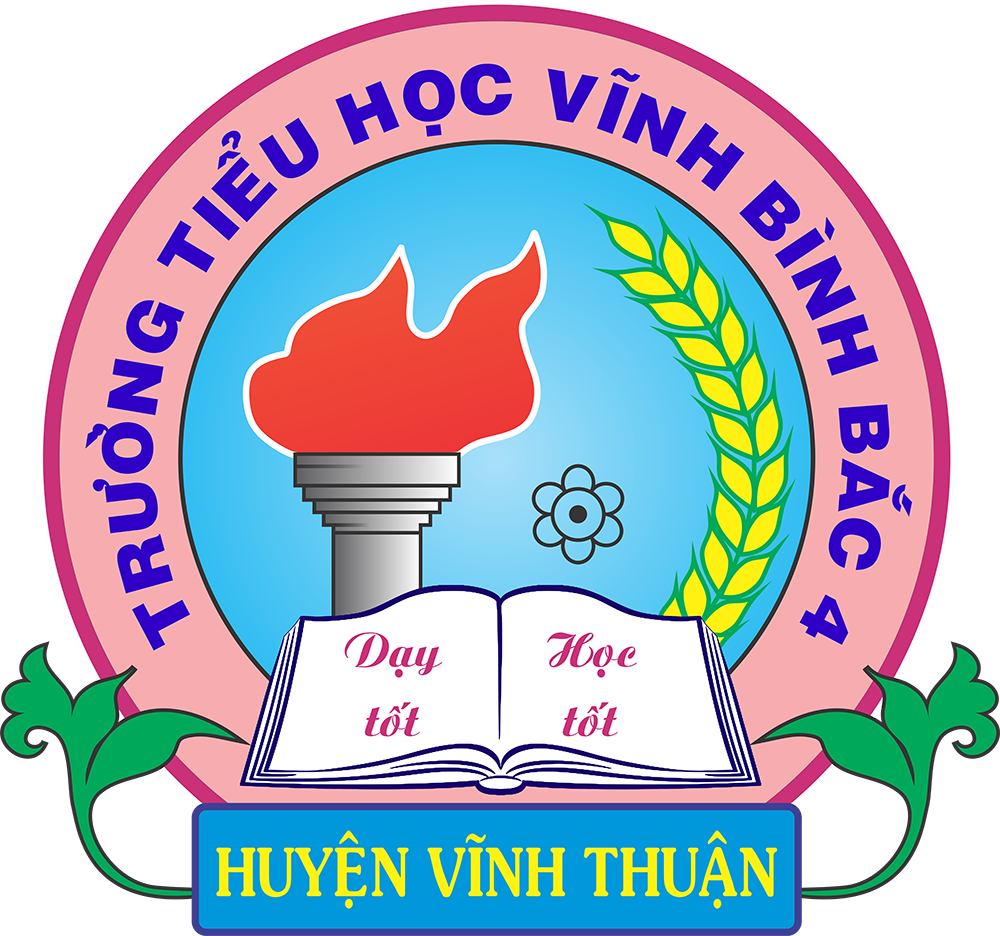 Chương trình
TH VĨNH BÌNH BẮC 4
CÔNG TÁC ĐỘI 
VÀ PHONG TRÀO THIẾU NHI
NĂM HỌC 2021-2022
Triển khai 
thực hiện phong trào “Thiếu nhi Việt Nam thi đua làm theo 5 điều Bác Hồ dạy”
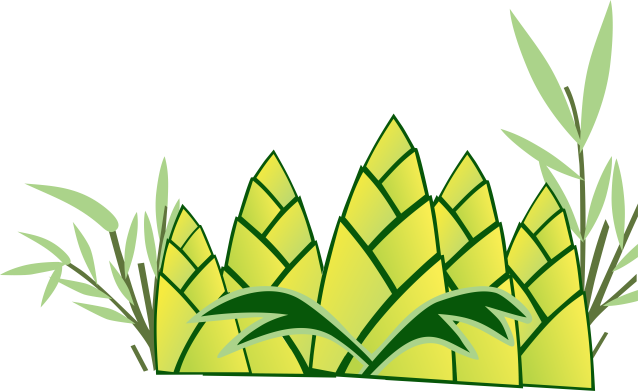 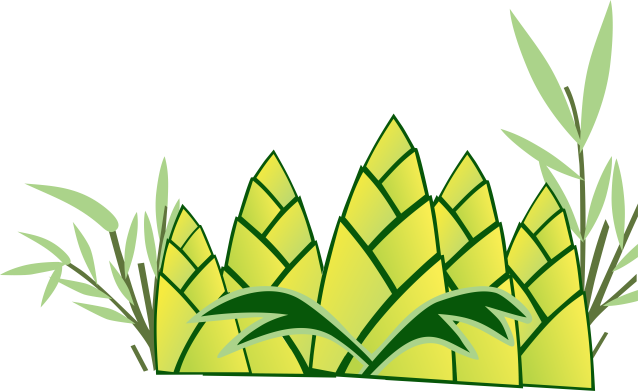 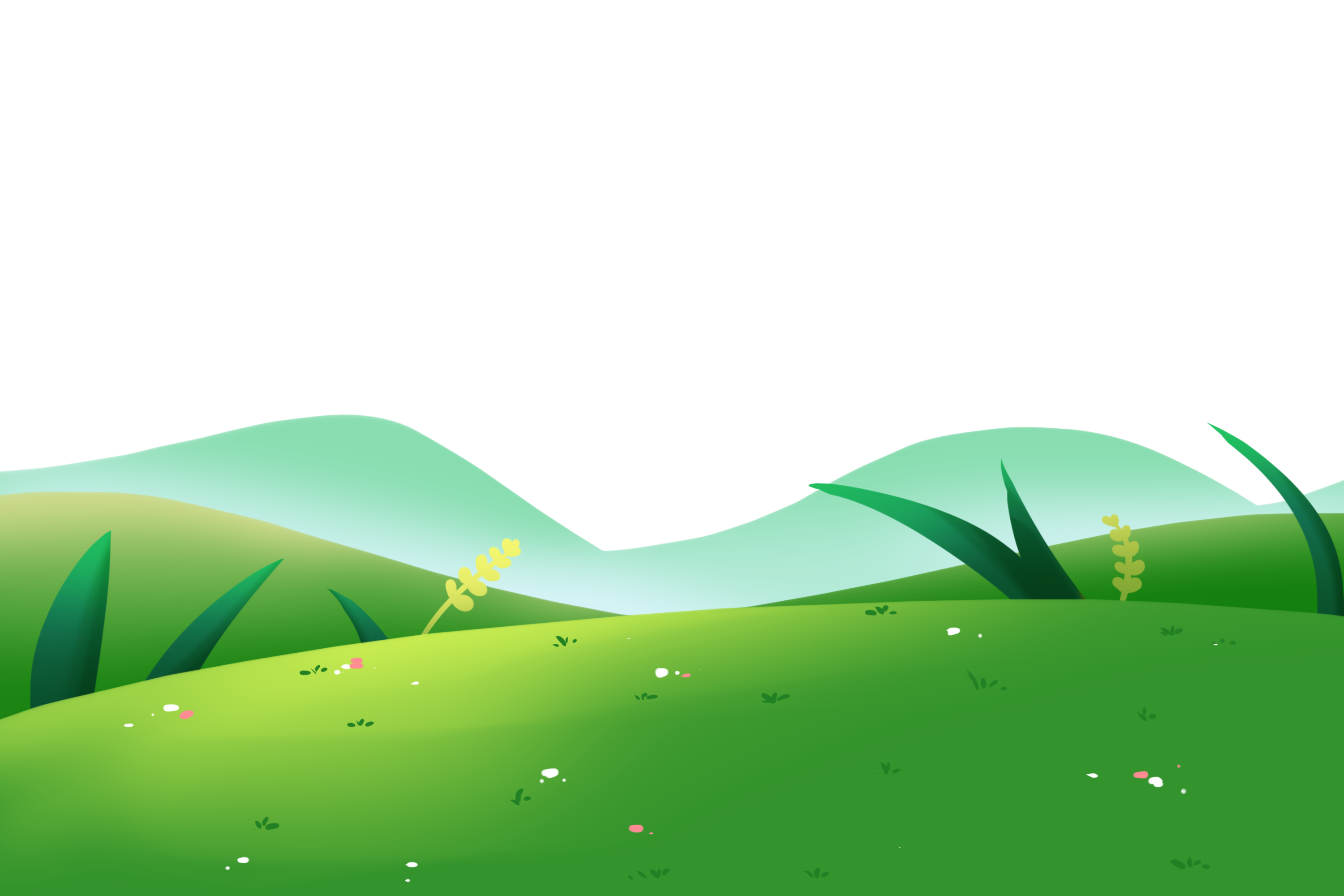 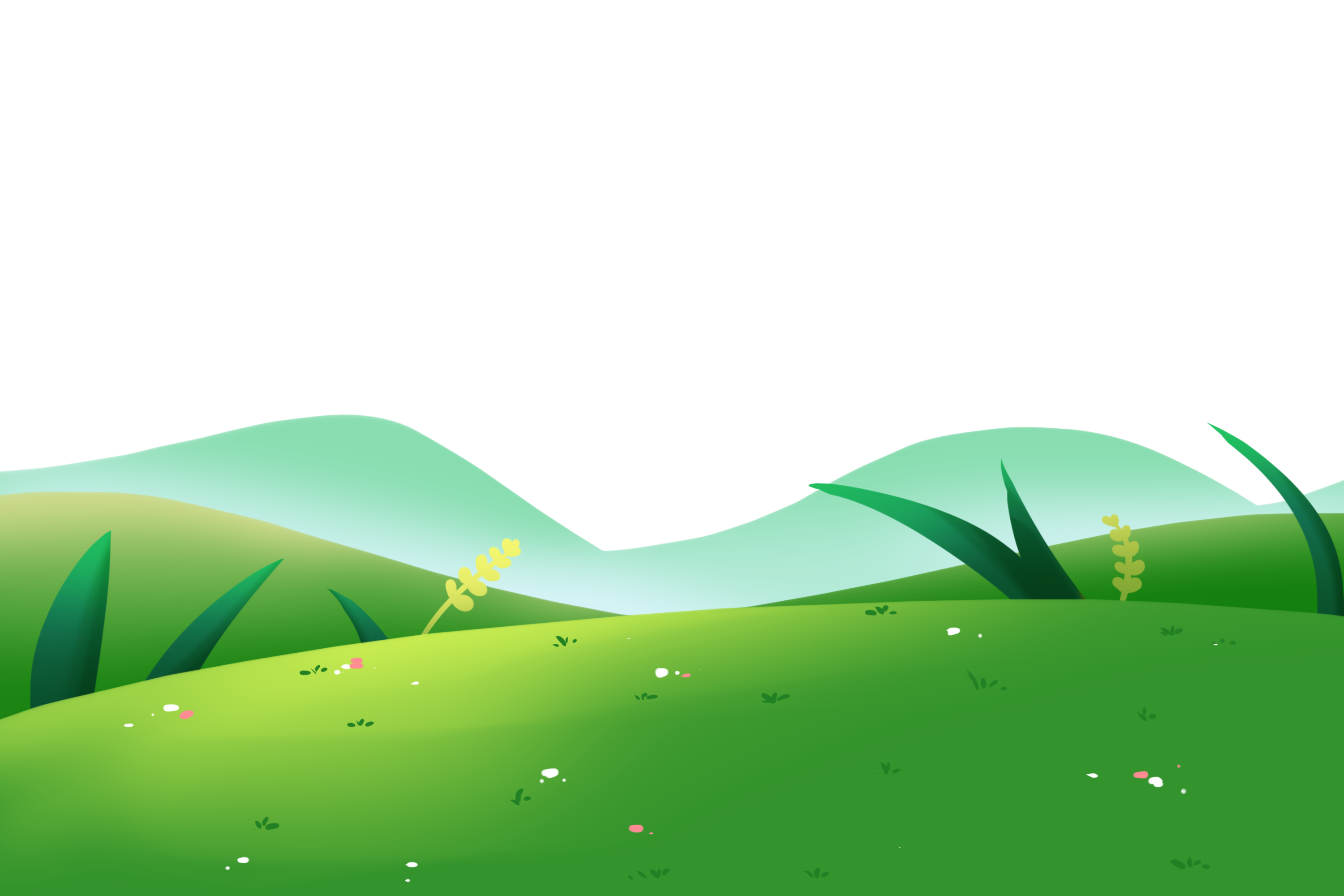 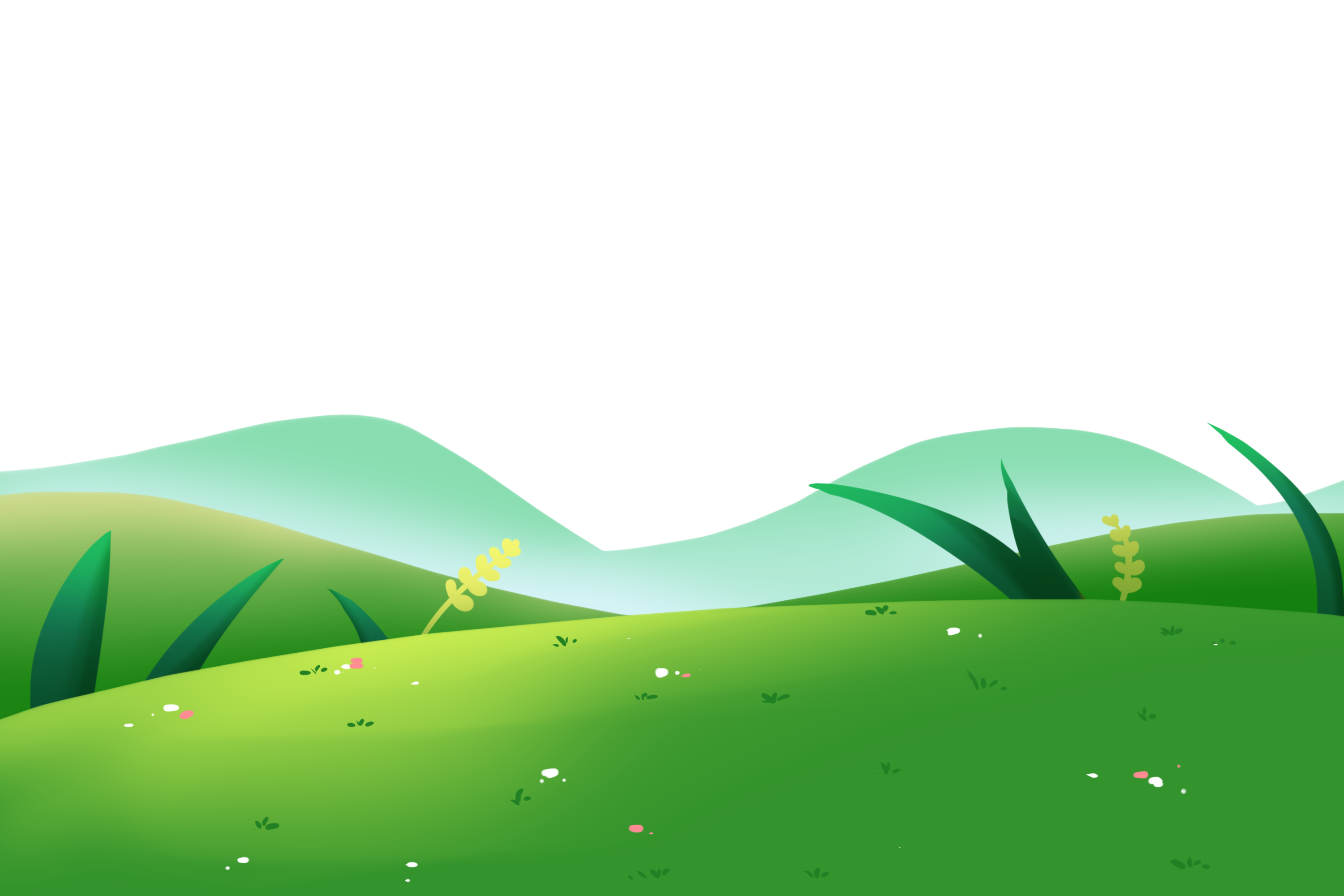 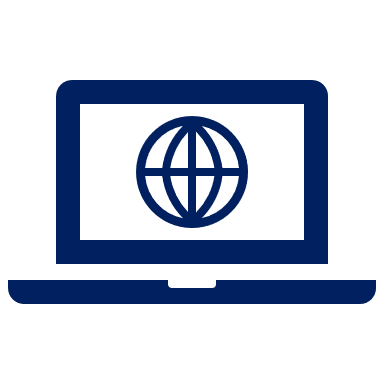 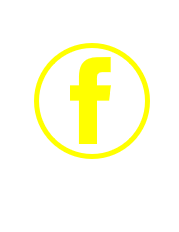 facebook: fb.com/tieuhocvinhbinhbac4
Website: c1vinhbinhbac4.vinhthuan.edu.vn
Zalo: 0925 370 193
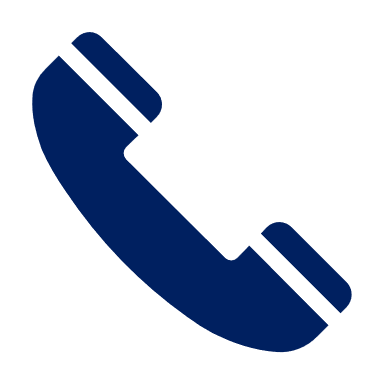 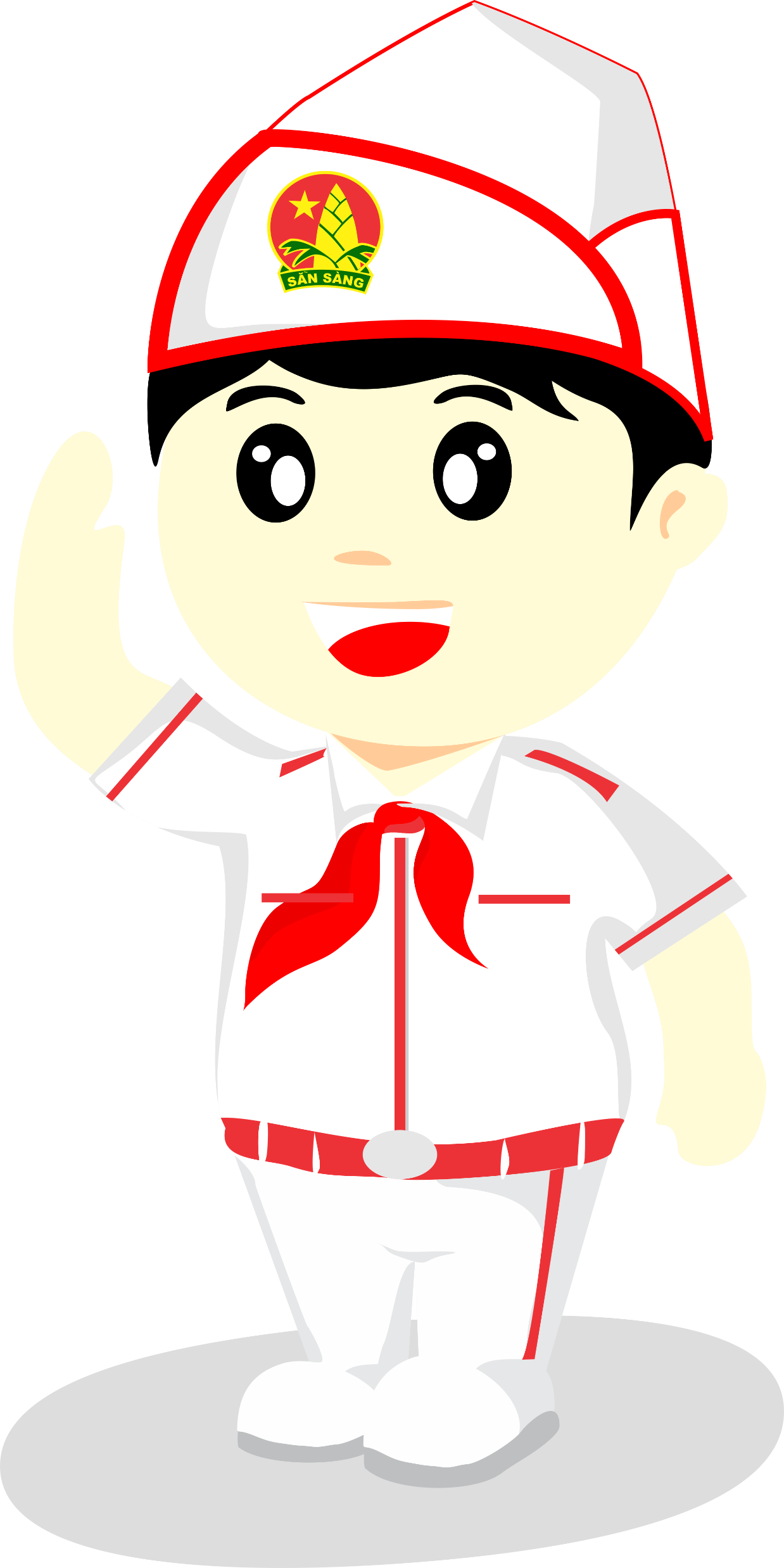 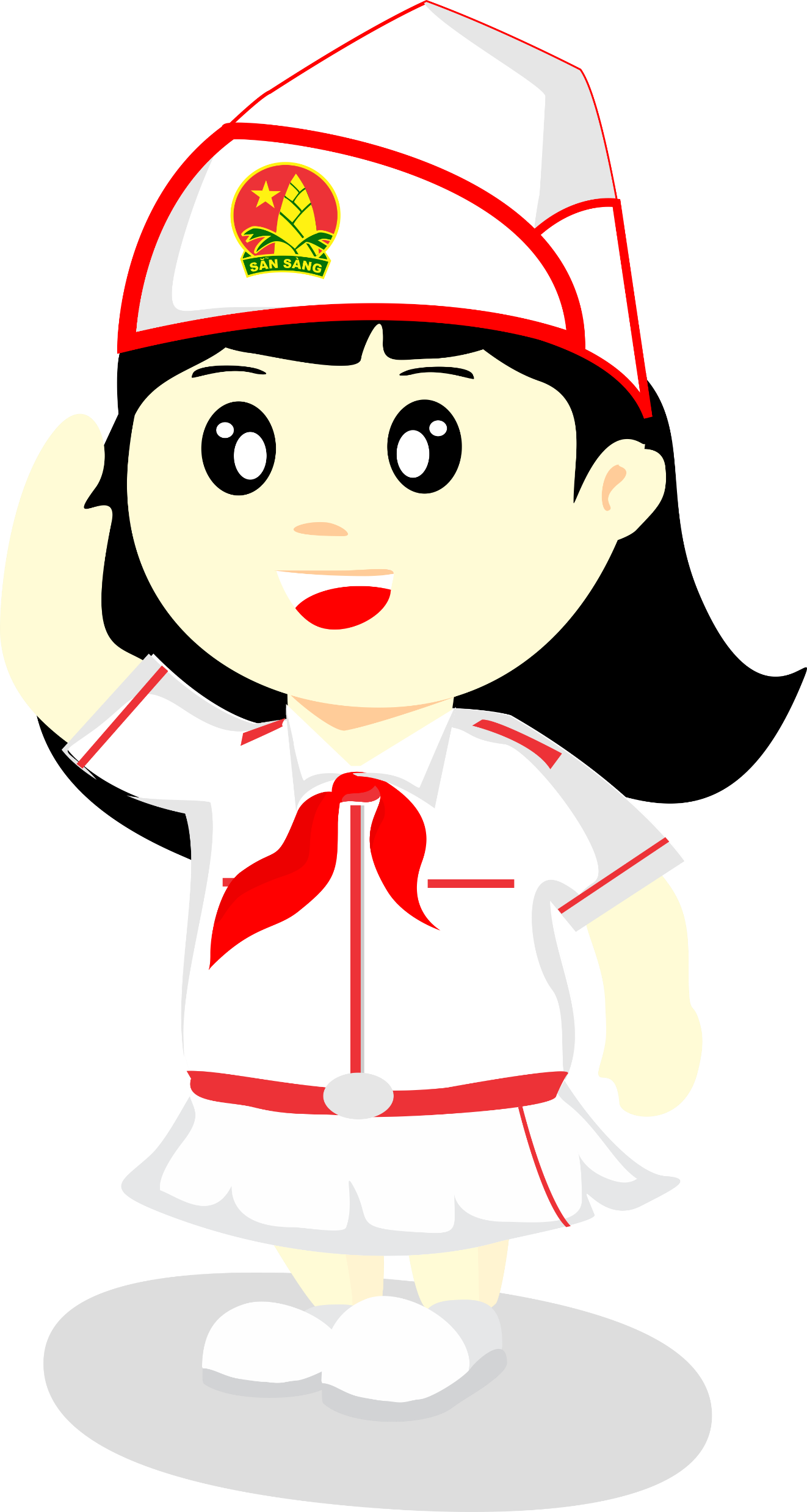 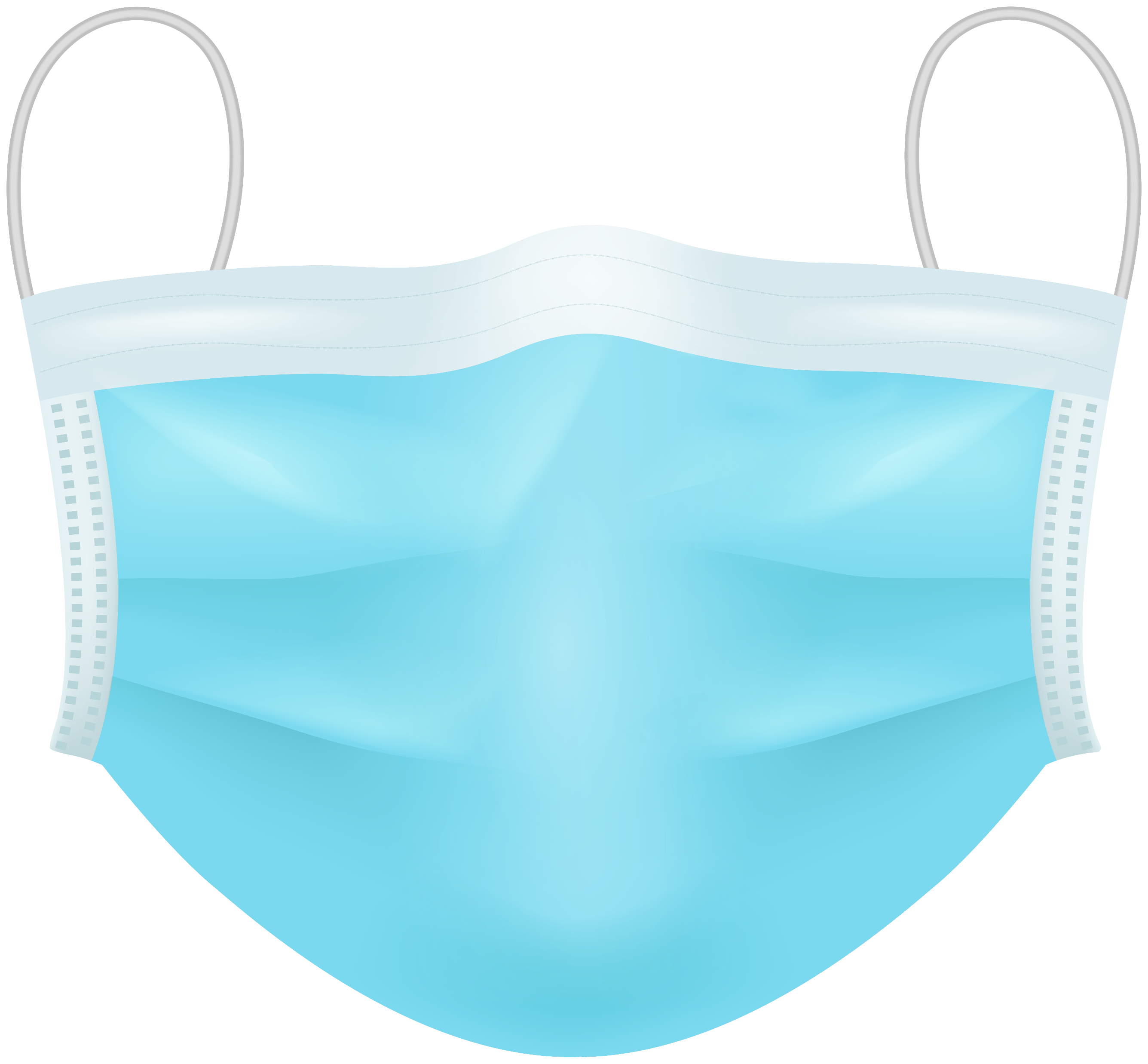 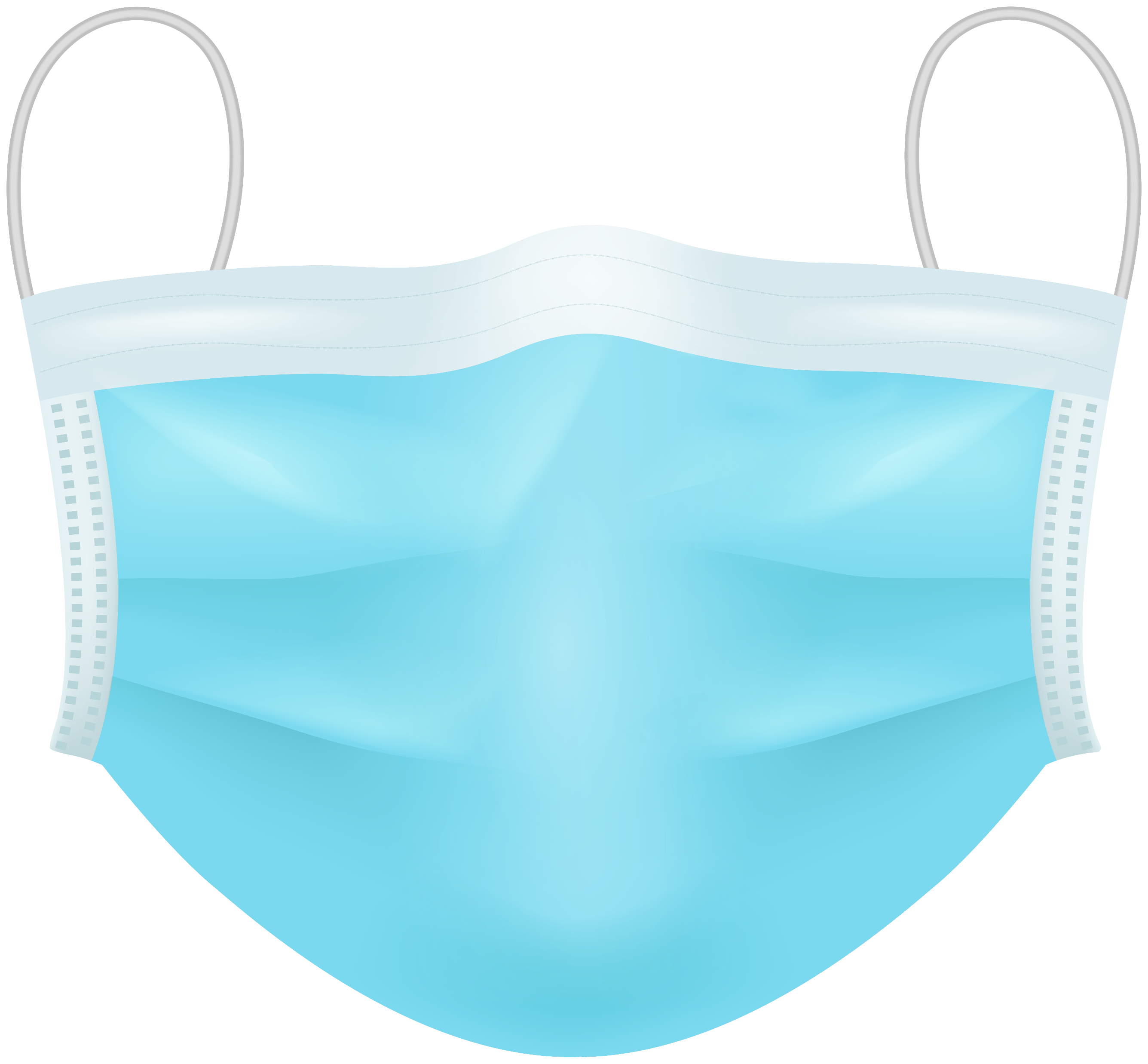 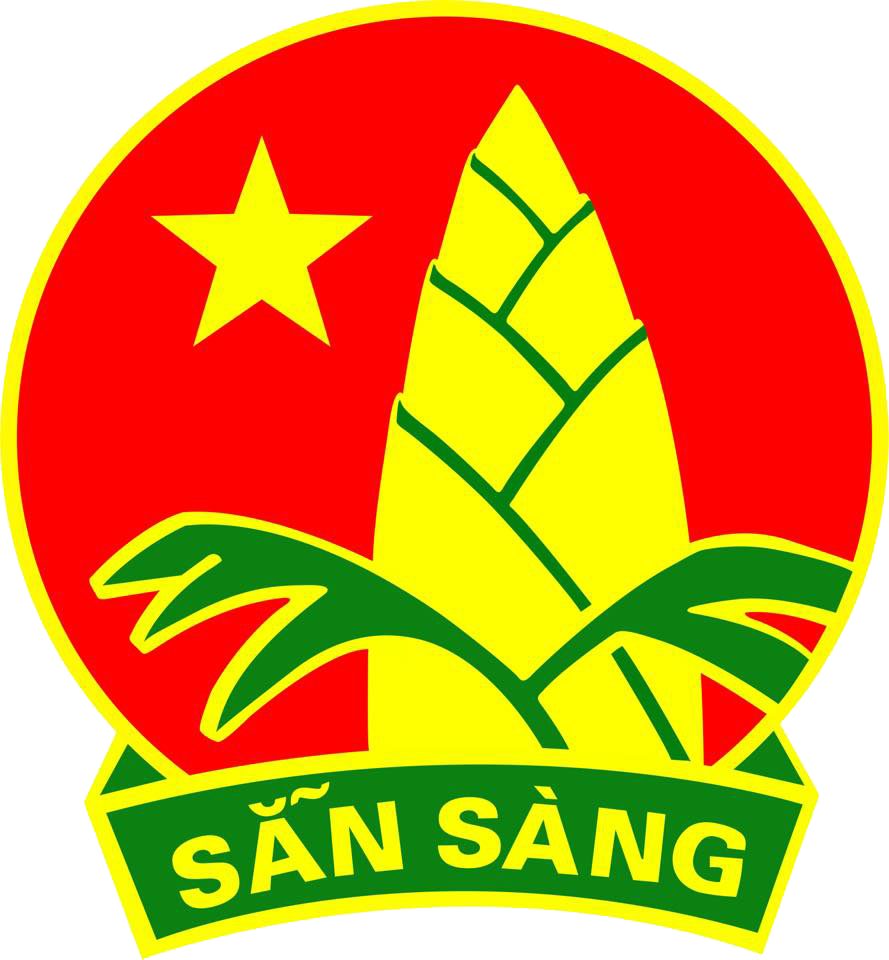 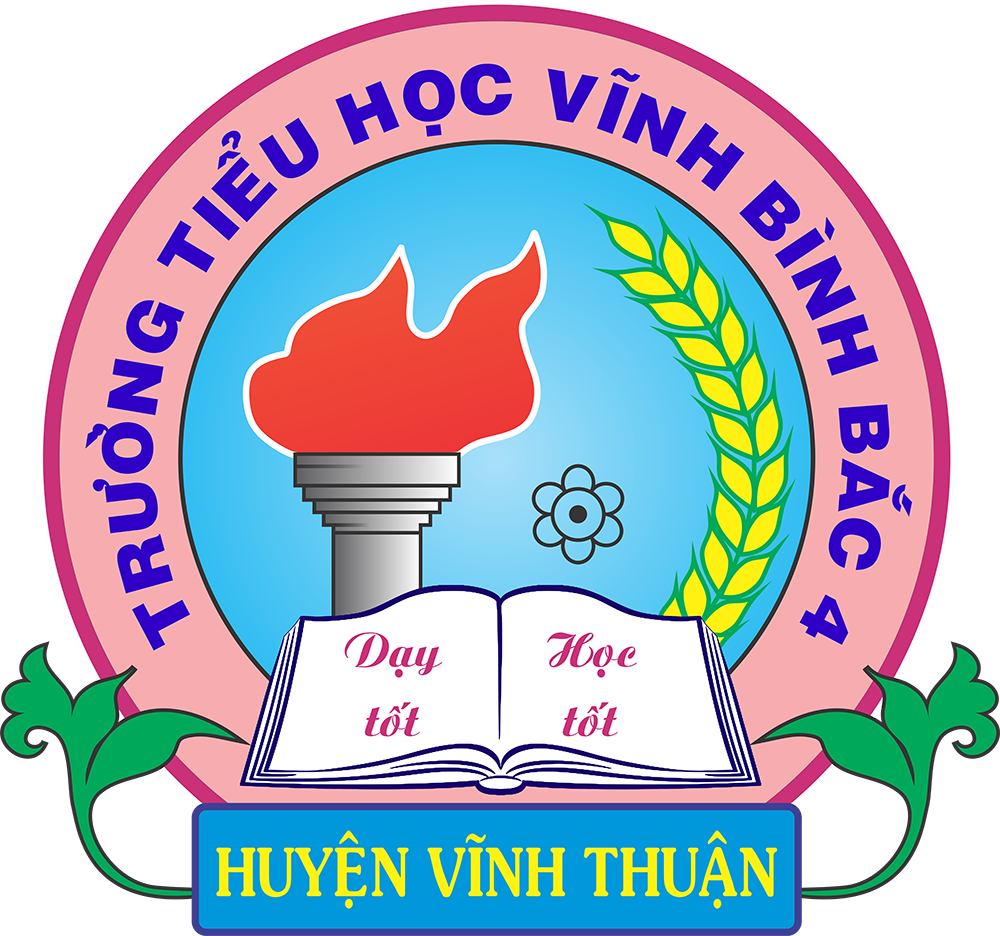 Chương trình
CÔNG TÁC ĐỘI 
VÀ PHONG TRÀO THIẾU NHI
TH VĨNH BÌNH BẮC 4
NĂM HỌC 2021-2022
Tạo môi trường để:
“Thiếu nhi Việt Nam thi đua
làm theo 5 điều Bác Hồ dạy”
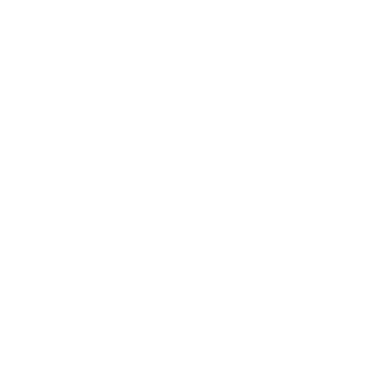 “Yêu Tổ quốc, yêu đồng bào”
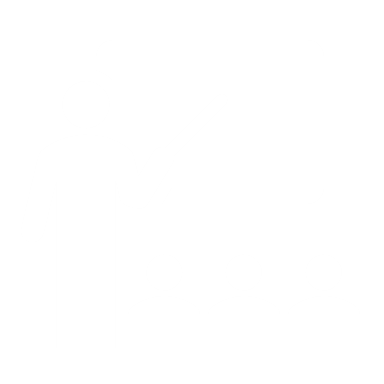 “Học tập tốt, lao động tốt”
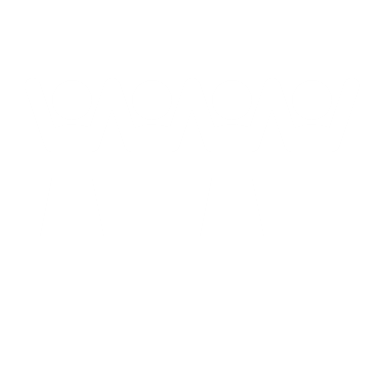 “Đoàn kết tốt, kỷ luật tốt”
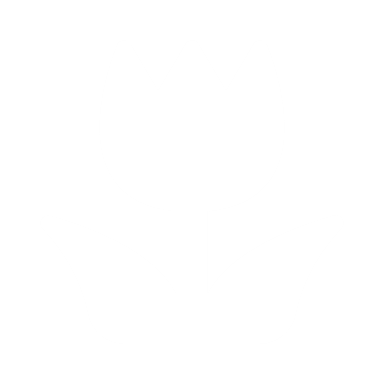 “Giữ gìn vệ sinh thật tốt”
“Khiêm tốn, 
thật thà, dũng cảm”
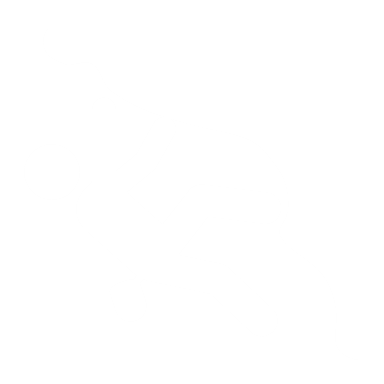 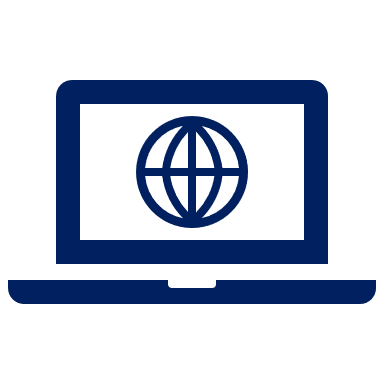 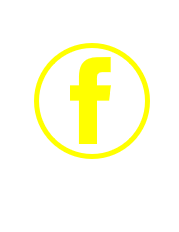 facebook: fb.com/tieuhocvinhbinhbac4
Website: c1vinhbinhbac4.vinhthuan.edu.vn
Zalo: 0925 370 193
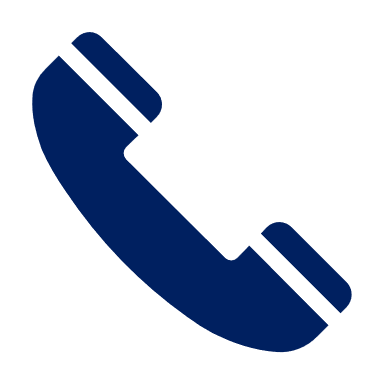 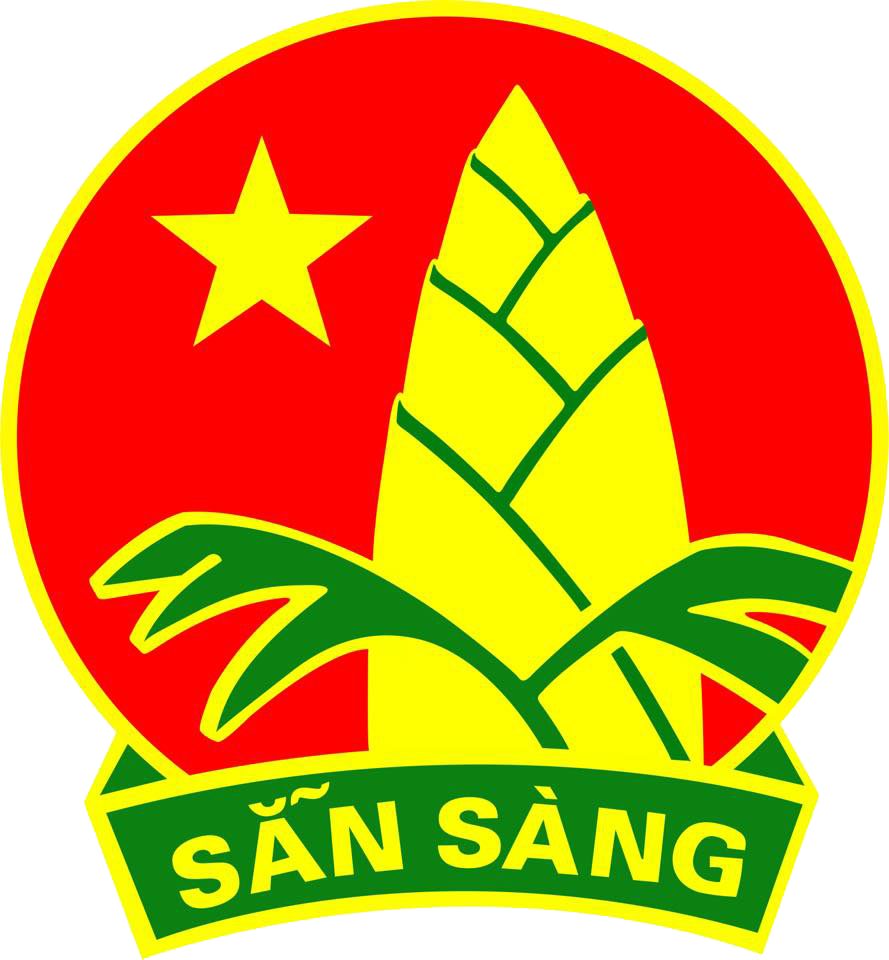 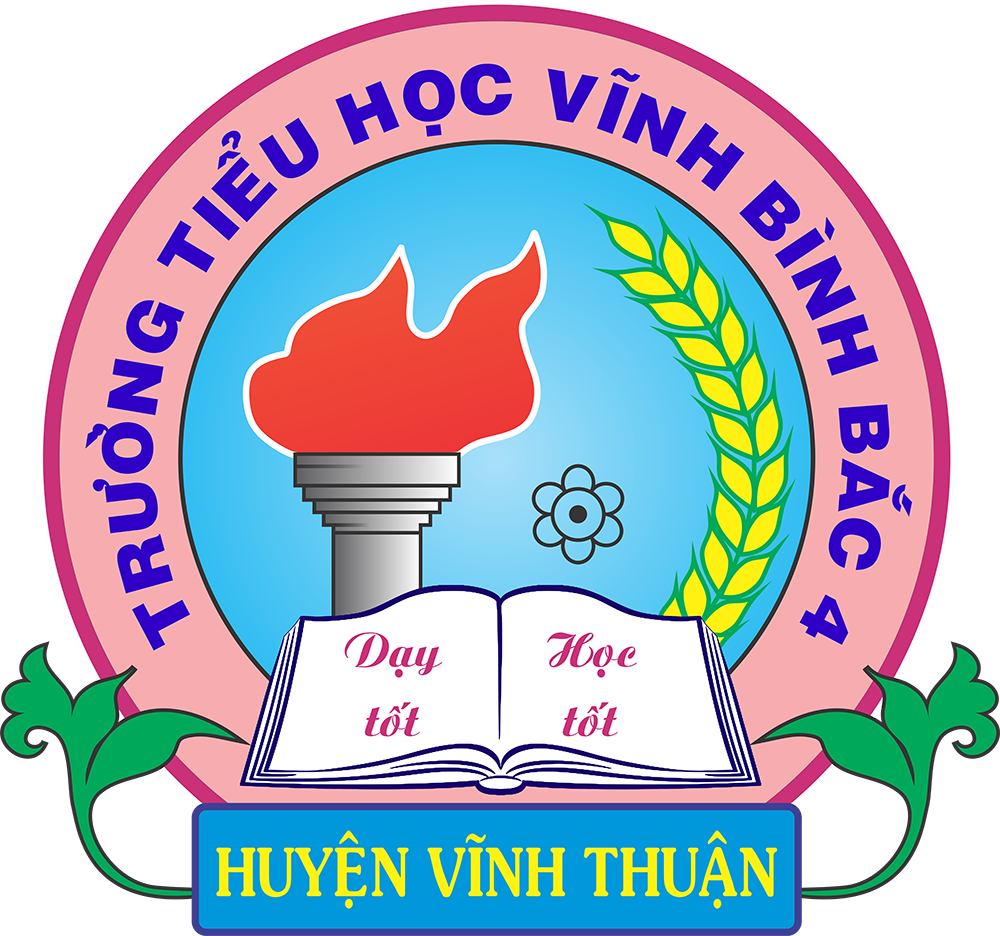 Tạo môi trường cho thiếu nhi thực hiện lời dạy “Yêu Tổ quốc, yêu đồng bào”
TH VĨNH BÌNH BẮC 4
Chỉ đạo thực hiện nghiêm túc lễ chào cờ, hát Quốc ca và nâng cao chất lượng sinh hoạt liên đội dưới cờ hằng tuần.
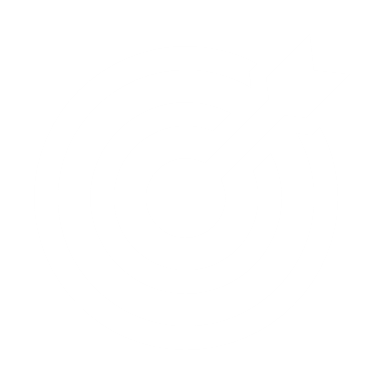 Tổ chức cho thiếu nhi tham gia các hoạt động tuyên truyền, chào mừng Đại hội Đoàn các cấp; hoạt động tìm hiểu, viết thư gửi Đại hội Đoàn.
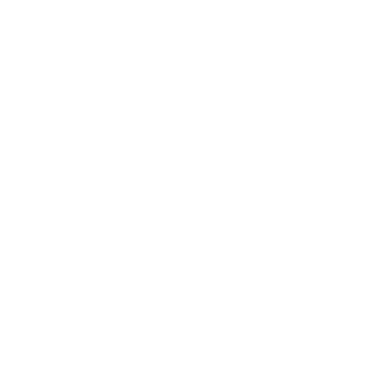 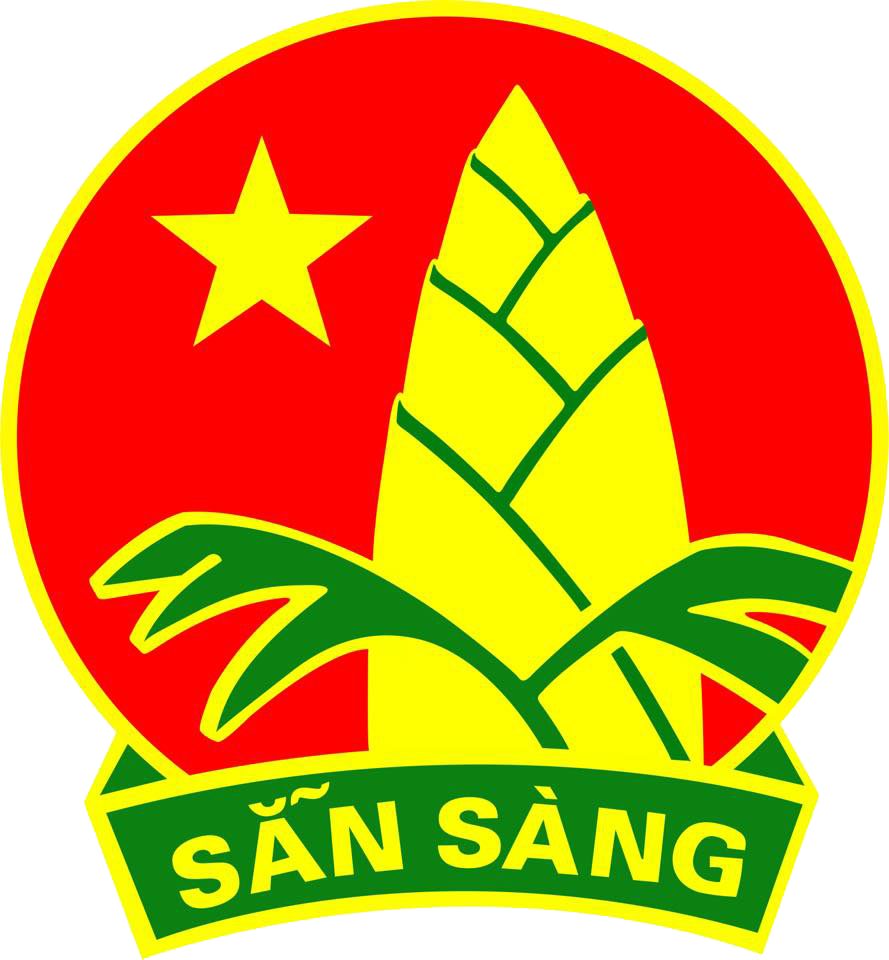 Tổ chức nghiên cứu, đổi mới, đa dạng hoá hình thức tổ chức các hoạt động tuyên truyền, giáo dục đạo đức, lối sống, truyền thống cách mạng...
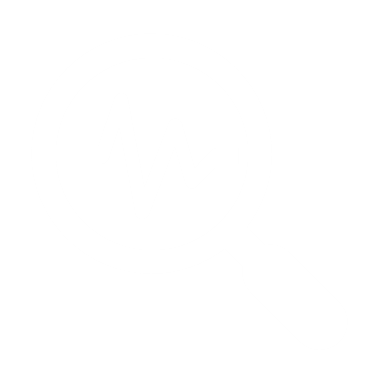 Liên đội thực hiện tốt công tác Trần Quốc Toản thông qua tổ chức các hoạt động đền ơn đáp nghĩa;
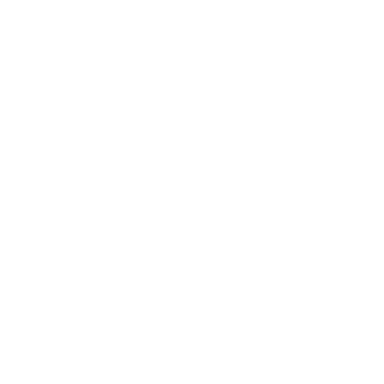 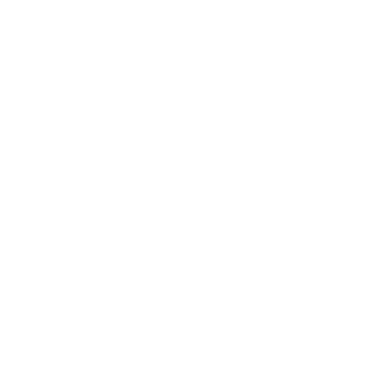 Triển khai các hình thức tuyên truyền mới, hấp dẫn học sinh, như: infographic, clip,... qua các kênh thông tin của Liên đội nhà trường
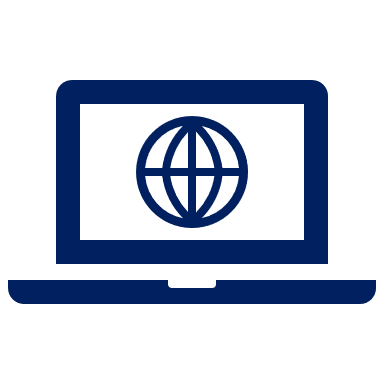 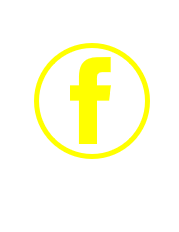 facebook: fb.com/tieuhocvinhbinhbac4
Website: c1vinhbinhbac4.vinhthuan.edu.vn
Zalo: 0925 370 193
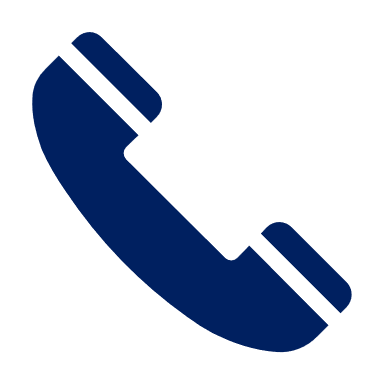 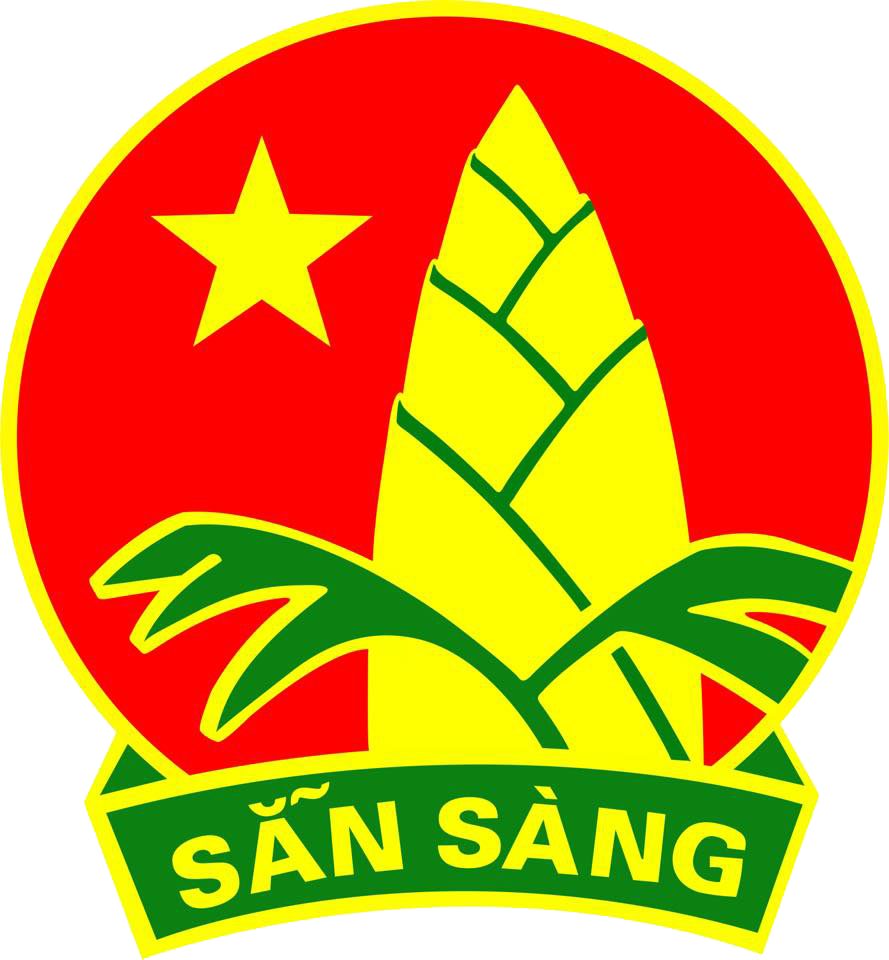 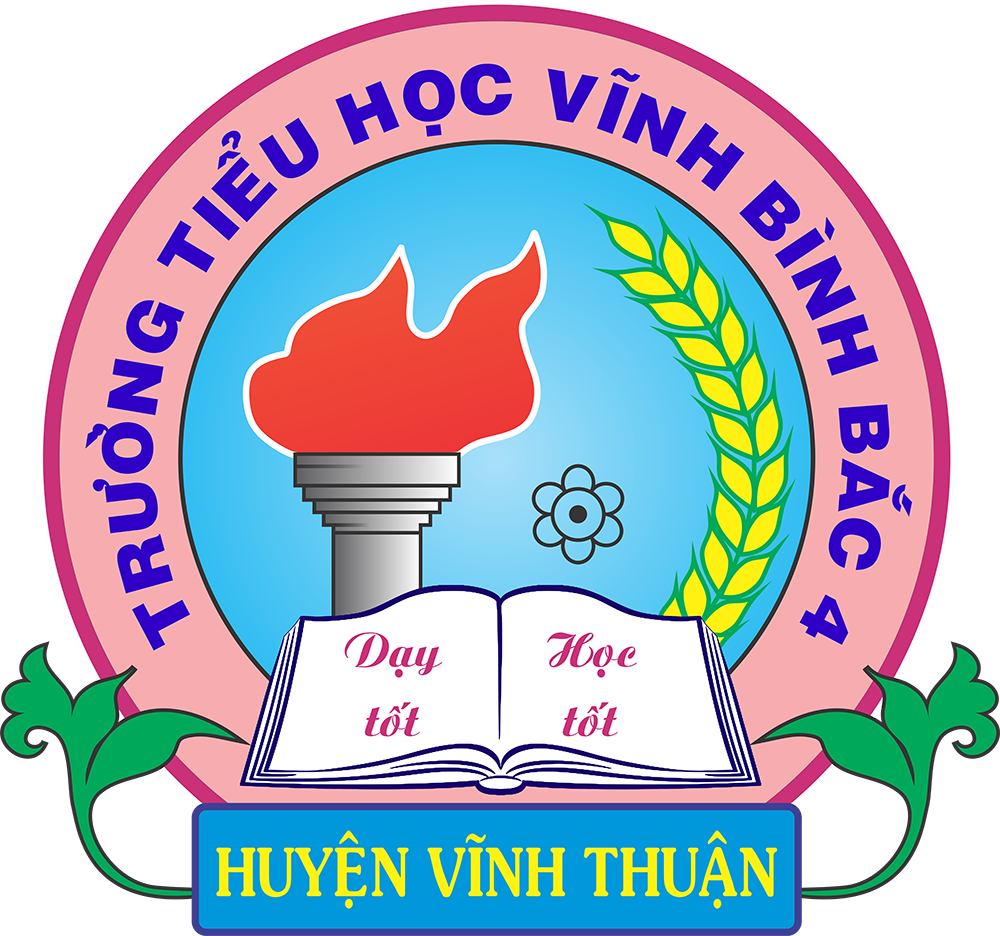 Tạo môi trường cho thiếu nhi thực hiện lời dạy “Học tập tốt, lao động tốt”
TH VĨNH BÌNH BẮC 4
Duy trì và nâng cao hiệu quả các phong trào, hoạt động thi đua học tập tốt. Tạo môi trường để đội viên, học sinh tích cực, chủ động.
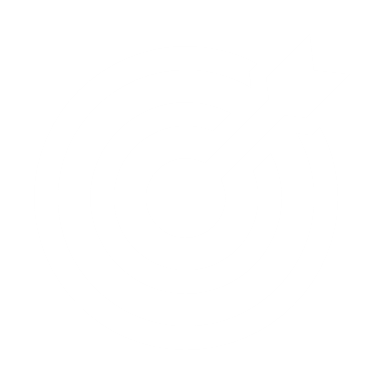 Tổ chức các hoạt động định hướng, khuyến khích thiếu nhi chủ động trang bị những kiến thức về ngoại ngữ, tin học và kỹ năng xã hội.
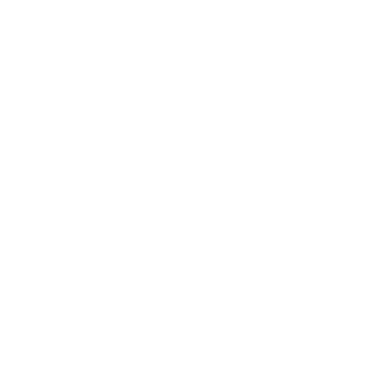 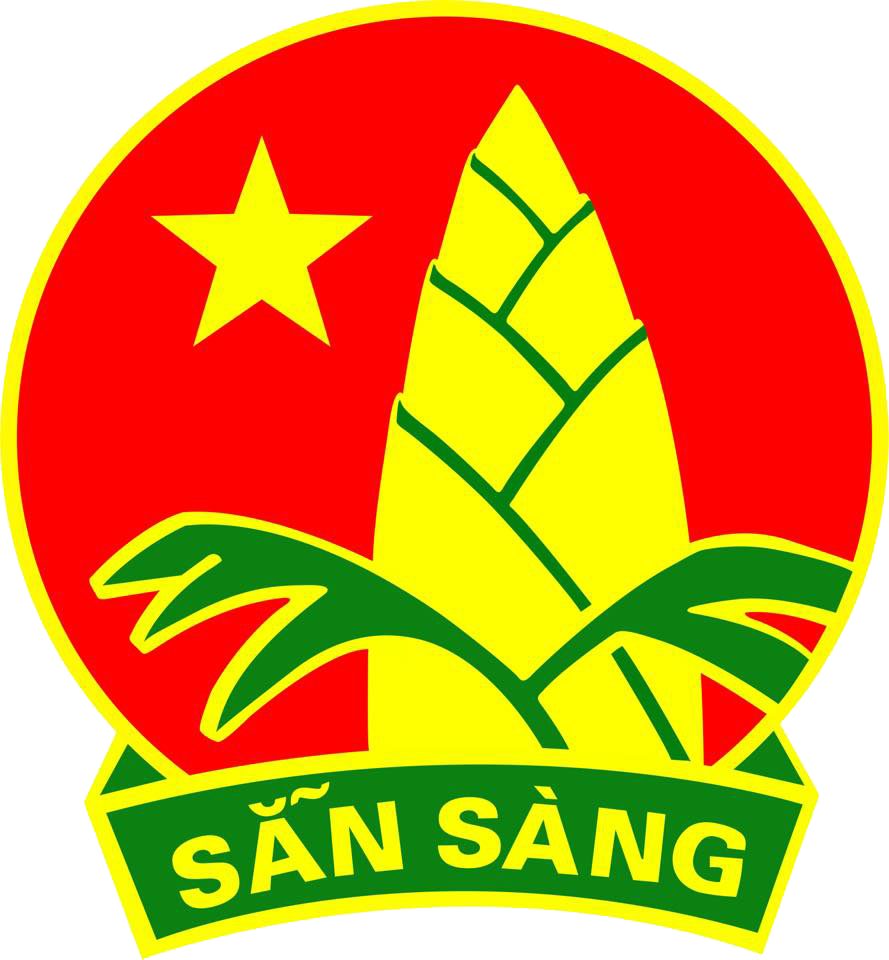 Duy trì tổ chức các phong trào, hoạt động thi đua học tốt, hoạt động giờ ra chơi TNST. Triển khai phong trào "Đọc và làm theo Báo Đội”.
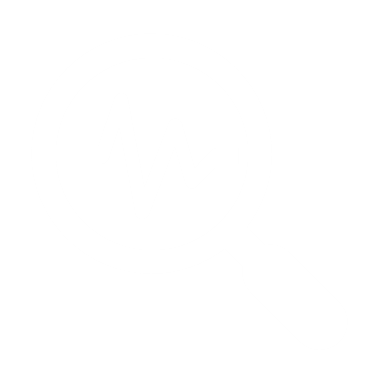 Giáo dục học sinh ý thức tiết kiệm, tình yêu lao động, bảo vệ môi trường thông qua phong trào “Kế hoạch nhỏ” và thực hiện công trình măng non.
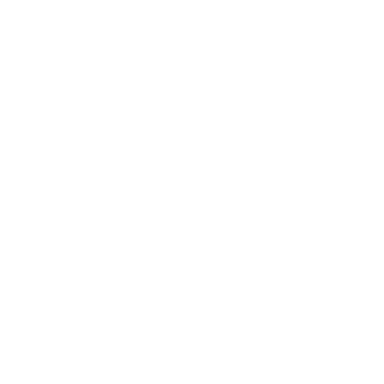 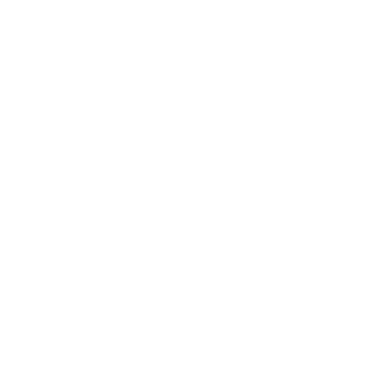 Tiếp tục duy trì, lựa chọn các hình thức động viên, khen thưởng phù hợp, kịp thời đối với các gương thiếu nhi có thành tích tốt trong học tập, rèn luyện.
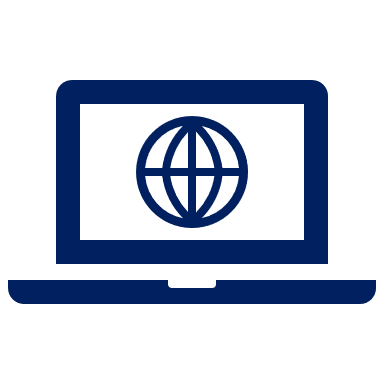 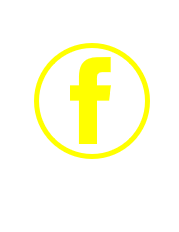 facebook: fb.com/tieuhocvinhbinhbac4
Website: c1vinhbinhbac4.vinhthuan.edu.vn
Zalo: 0925 370 193
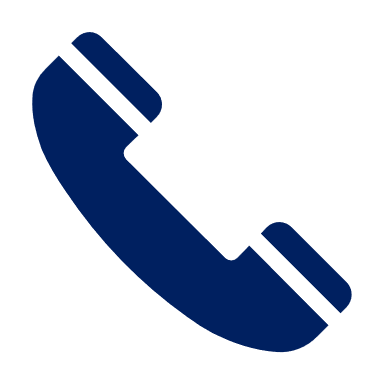 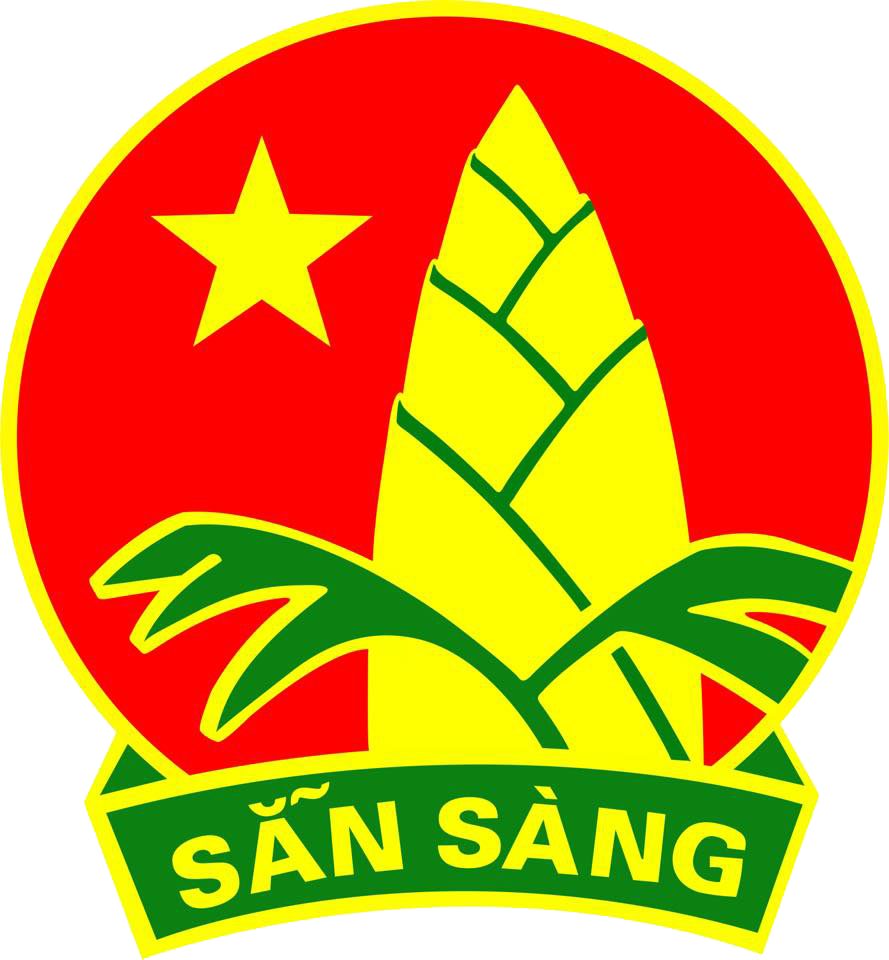 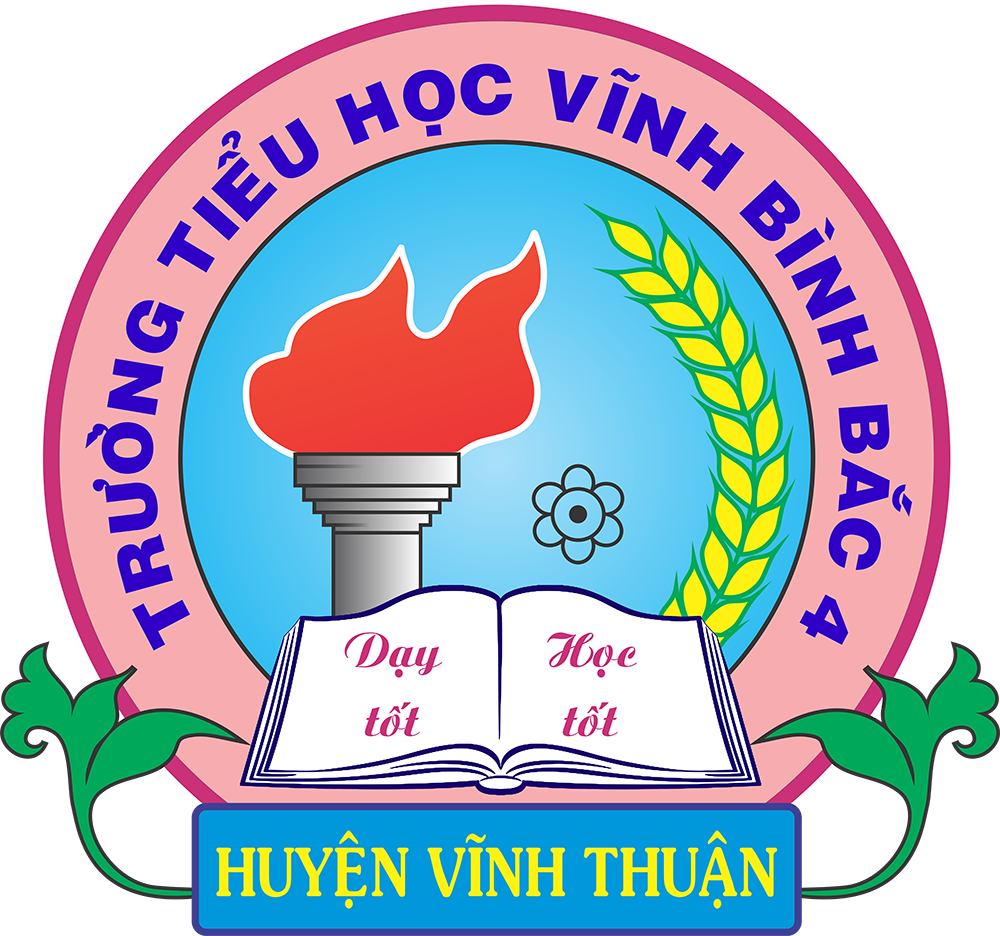 Tạo môi trường cho thiếu nhi thực hiện lời dạy “Đoàn kết tốt, kỷ luật tốt”
TH VĨNH BÌNH BẮC 4
Tăng cường các hoạt động truyền thông cho thiếu nhi về tác hại của ma tuý, bia rượu, các chất kích thích và tệ nạn xã hội.
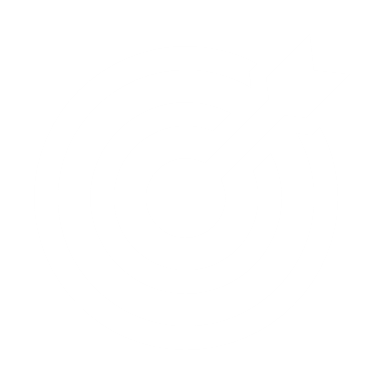 Hướng dẫn thiếu nhi tiếp cận, tham gia các kênh tương tác trực tuyến, truyền hình trẻ em do các cấp bộ Đoàn, Đội thực hiện.
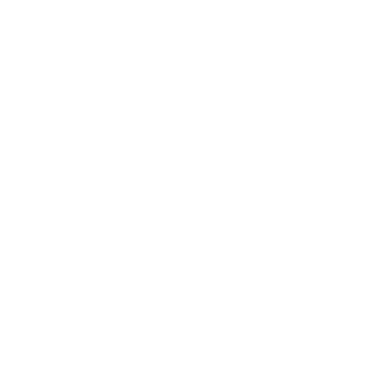 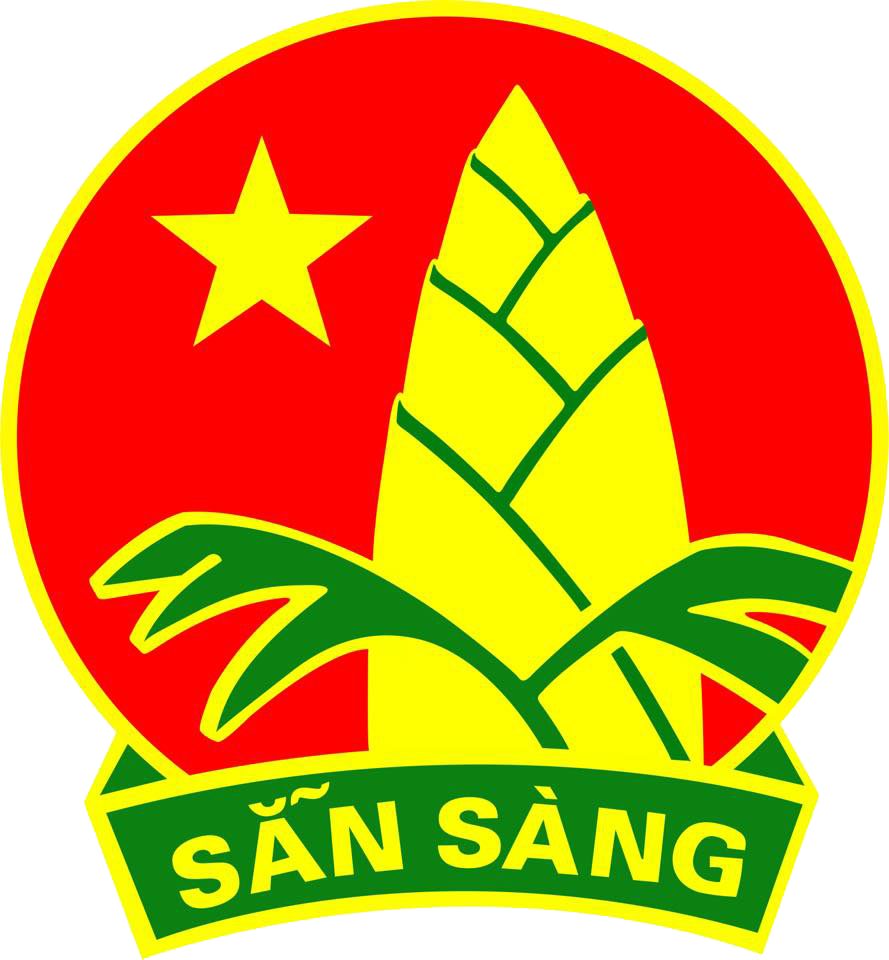 Giáo dục thiếu nhi biết quan tâm, yêu thương, tinh thần đoàn kết, giúp đỡ lẫn nhau trong học tập, cùng bạn cố gắng.
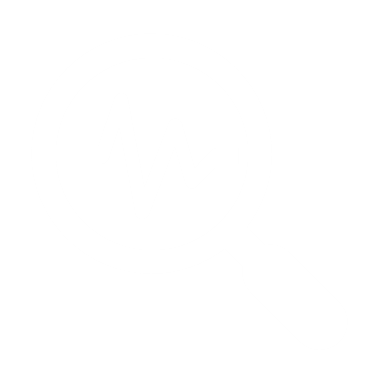 Tổ chức sinh hoạt theo chủ đề, chủ điểm về “Xây dựng tình bạn đẹp, nói không với bạo lực học đường” trong giờ chào cờ đầu tuần, sinh hoạt LĐ.
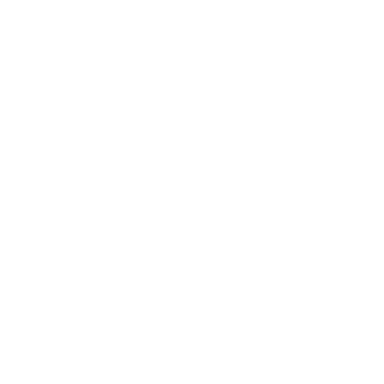 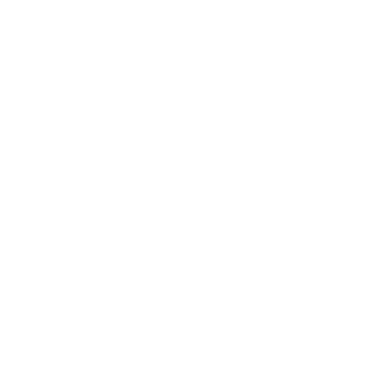 Nhân rộng, tăng tính sáng tạo trong tổ chức các mô hình câu lạc bộ, mô hình rèn luyện kỹ năng thực hành xã hội.
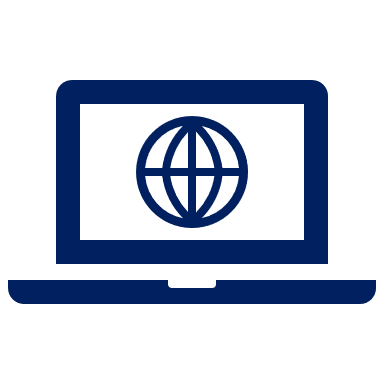 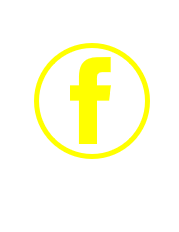 facebook: fb.com/tieuhocvinhbinhbac4
Website: c1vinhbinhbac4.vinhthuan.edu.vn
Zalo: 0925 370 193
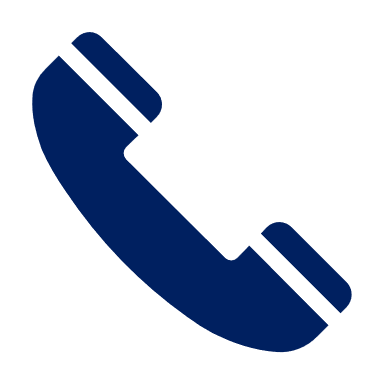 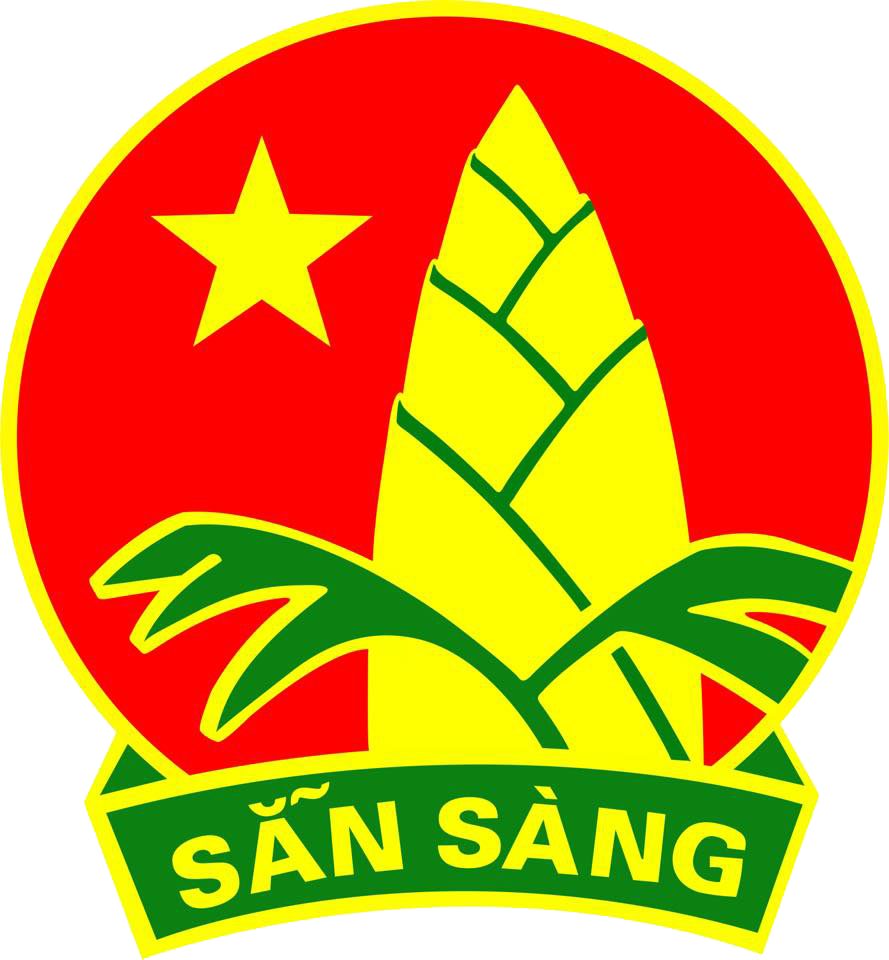 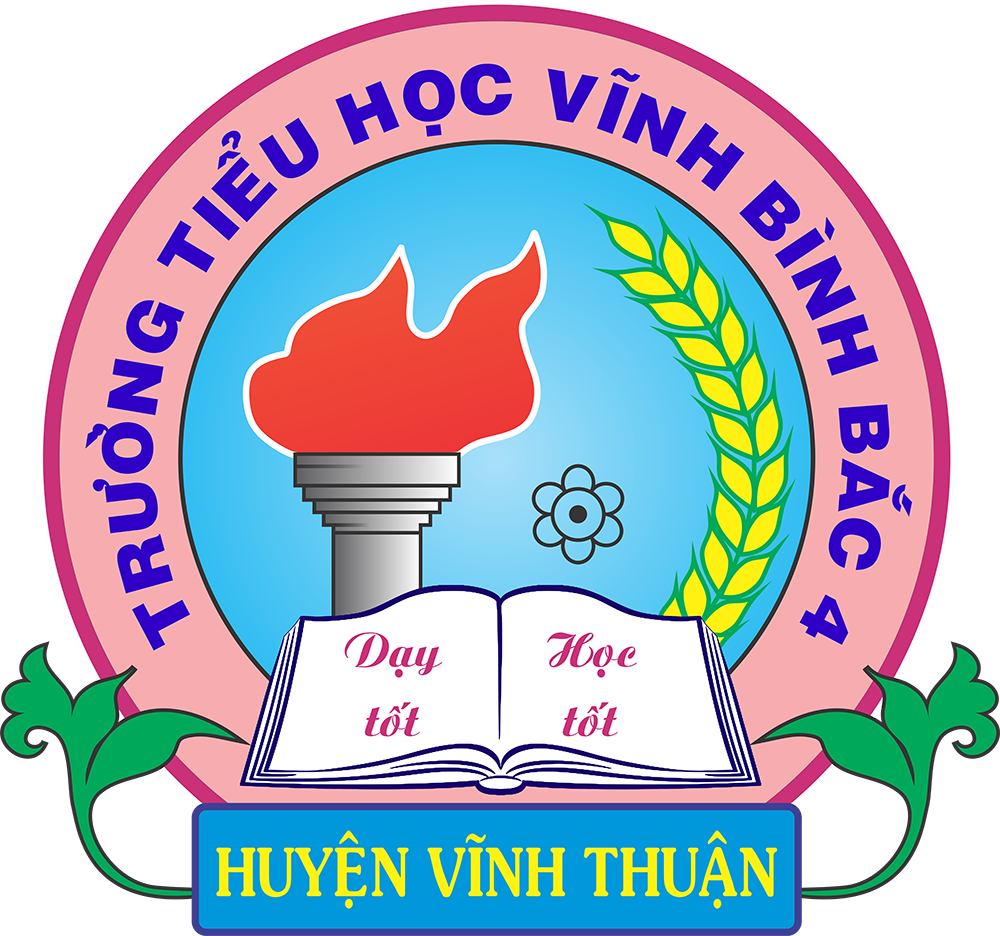 Tạo môi trường cho thiếu nhi thực hiện lời dạy “Giữ gìn vệ sinh thật tốt”
TH VĨNH BÌNH BẮC 4
Hướng dẫn thiếu nhi rèn luyện ý thức và thói quen giữ gìn vệ sinh cá nhân, tự chăm sóc sức khỏe bản thân; giữ gìn trường, lớp xanh - sạch - đẹp.
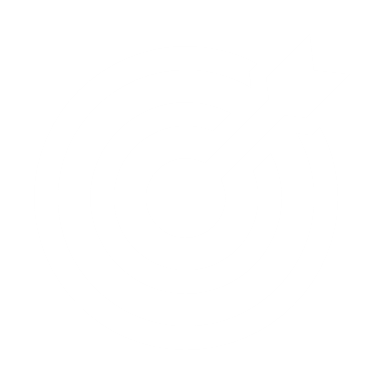 Hướng dẫn và tổ chức cho thiếu nhi các hoạt động dọn dẹp vệ sinh, trồng và chăm sóc cây xanh, vườn hoa, thảm cỏ trong trường học và nơi ở.
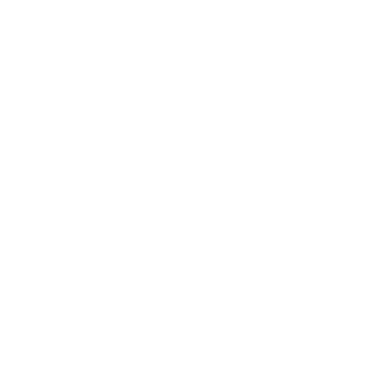 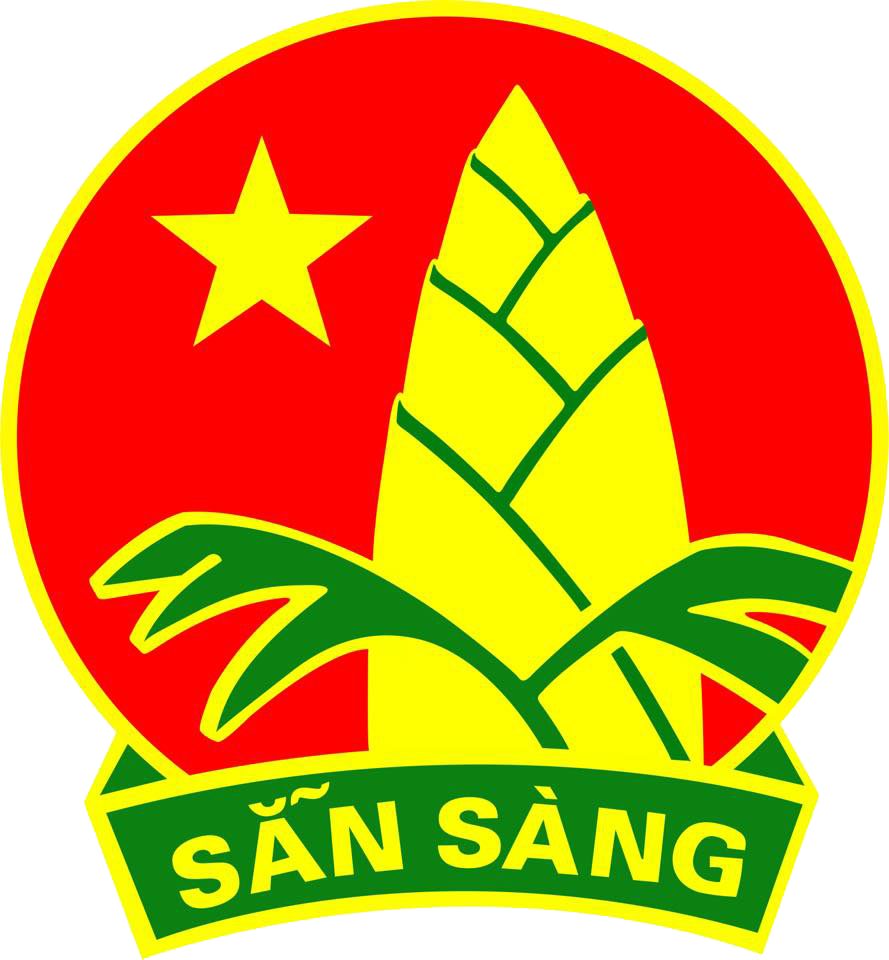 Tổ chức các hoạt động em yêu môi trường xanh, em yêu thiên nhiên, vì một Việt Nam xanh, vẽ vườn cây ước mơ…
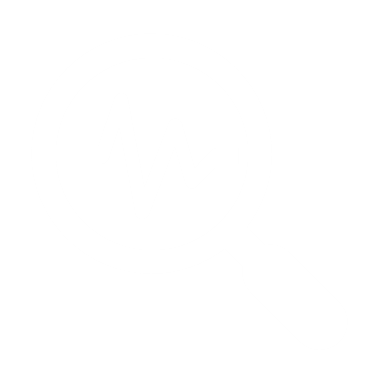 Tuyên truyền, hướng dẫn thiếu nhi tham gia các hoạt động học tập, rèn luyện các kỹ năng phòng, chống dịch bệnh Covid-19.
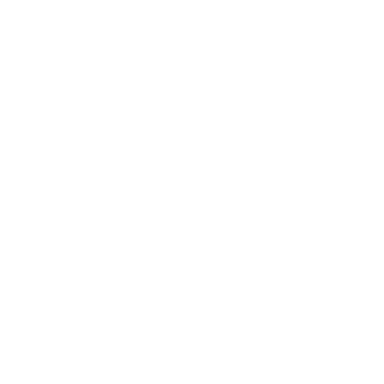 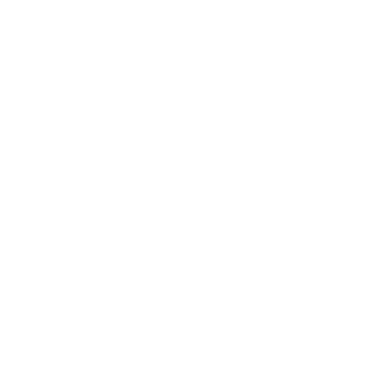 Tuyên truyền về các hoạt động bảo vệ môi trường, chống rác thải nhựa, sử dụng các sản phẩm hữu cơ, thân thiện với môi trường.
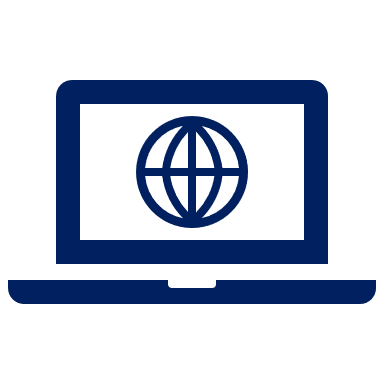 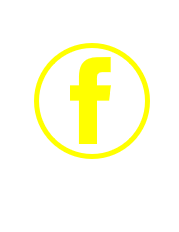 facebook: fb.com/tieuhocvinhbinhbac4
Website: c1vinhbinhbac4.vinhthuan.edu.vn
Zalo: 0925 370 193
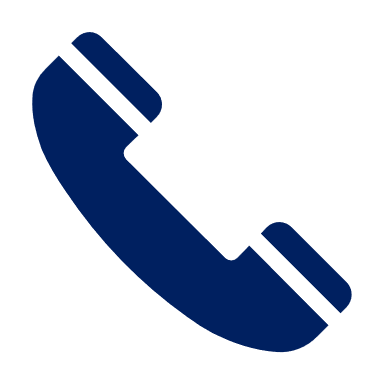 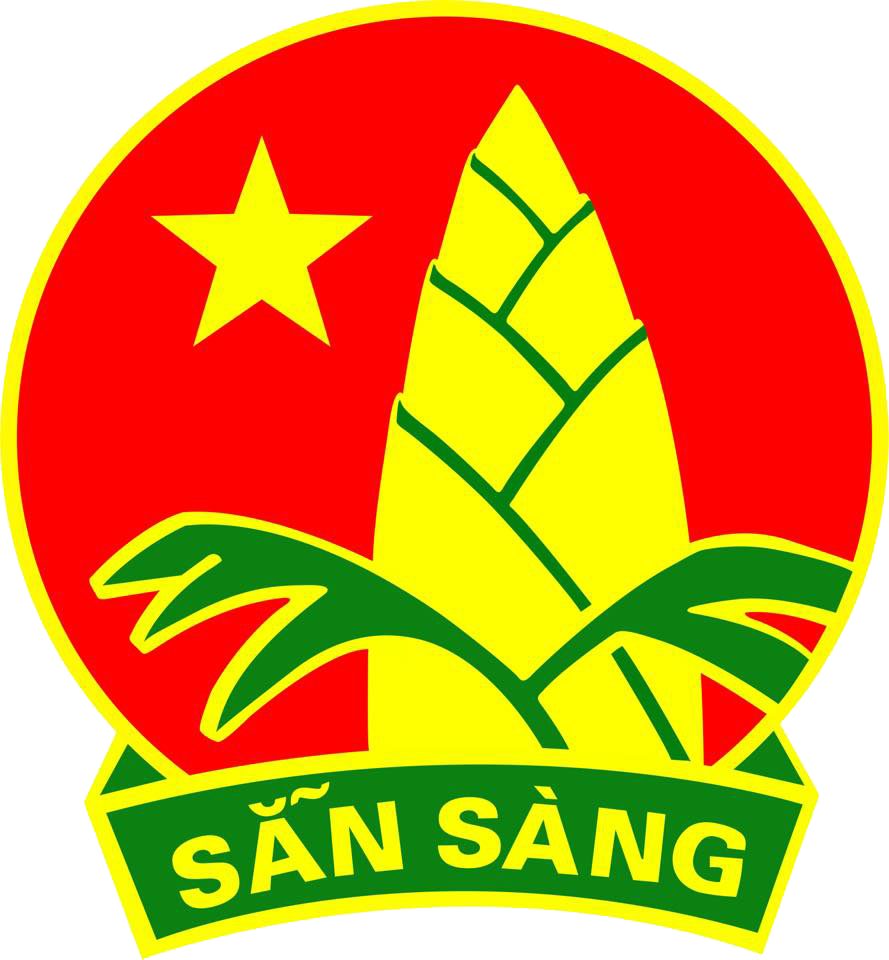 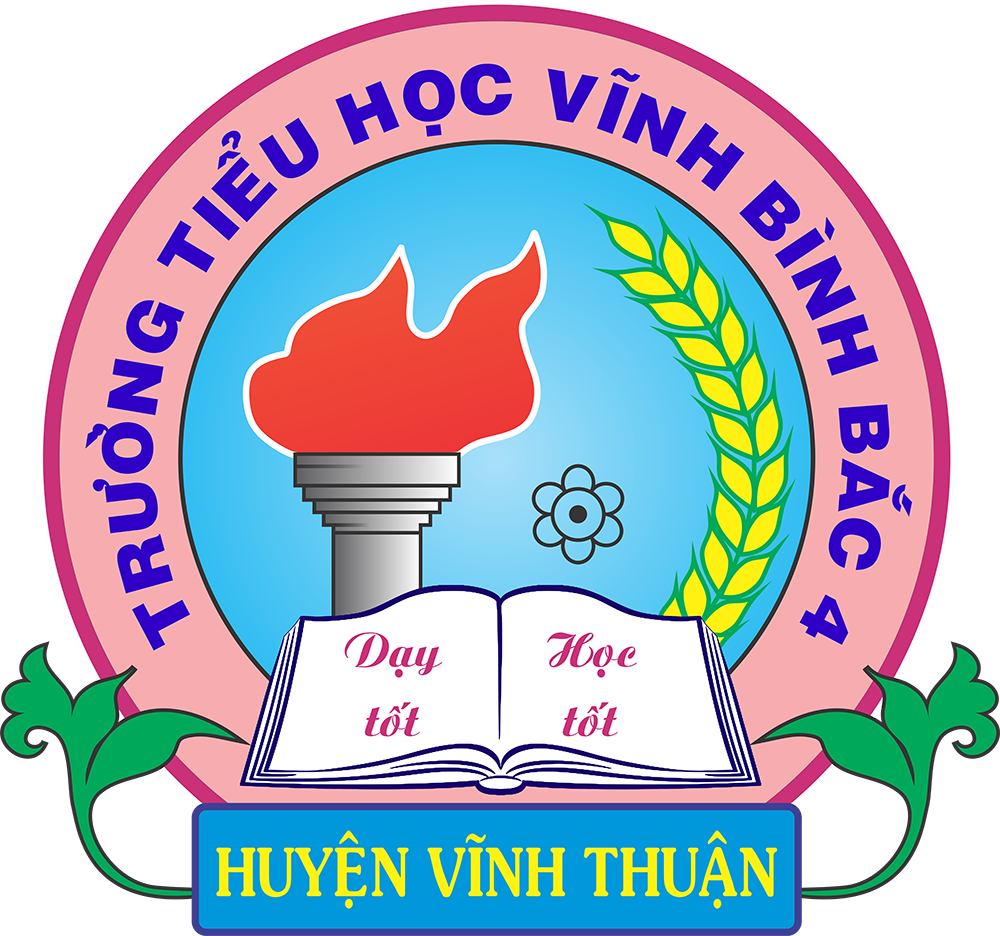 Tạo môi trường cho thiếu nhi thực hiện lời dạy “Khiêm tốn, thật thà, dũng cảm”
TH VĨNH BÌNH BẮC 4
Tổ chức hoạt động giáo dục, sinh hoạt dưới cờ với chủ đề “Nói lời hay, làm việc tốt“.
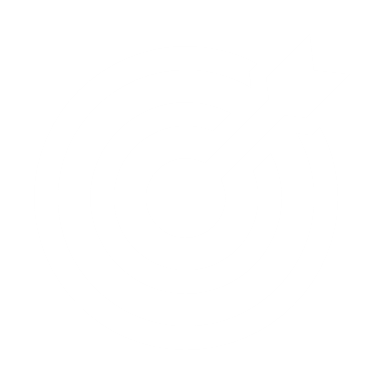 Giáo dục, định hướng những giá trị tốt đẹp cho thiếu nhi như chăm ngoan, hiếu thảo với ông bà, cha mẹ; lễ phép với người lớn;.
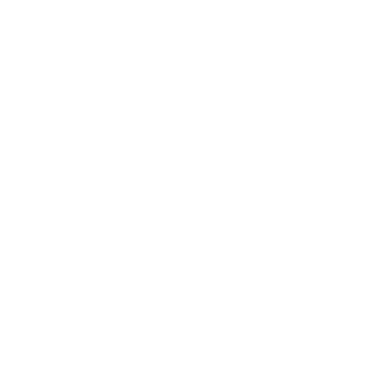 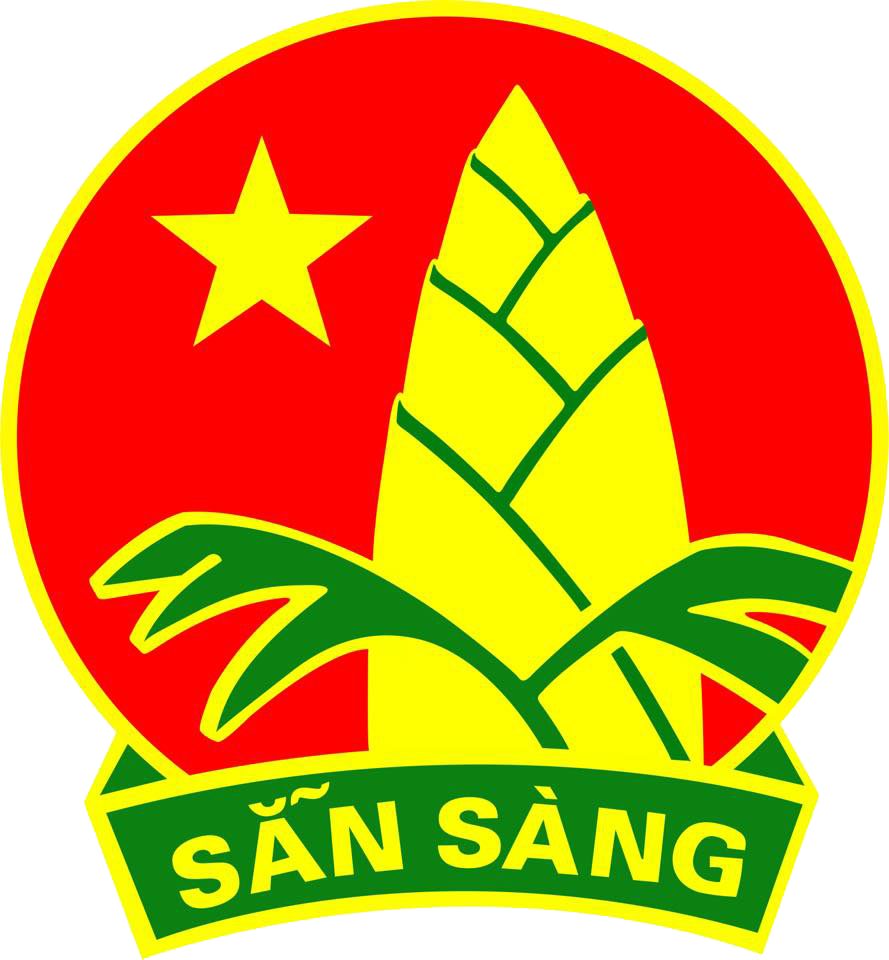 Tham gia hiệu quả phong trào “Nghìn việc tốt”. Định hướng cho thiếu nhi sử dụng đồ chơi an toàn, sử dụng mạng xã hội hiệu quả, văn minh.
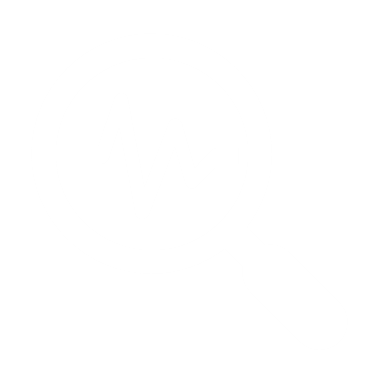 Tăng cường công tác phát hiện, tuyên dương và nhân rộng các gương đội viên, thiếu nhi tiêu biểu.
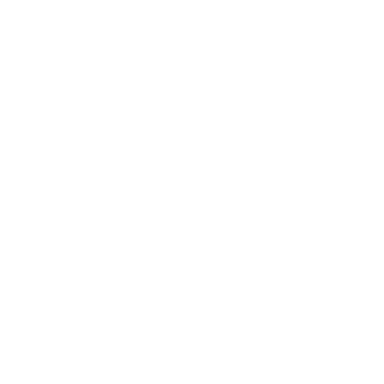 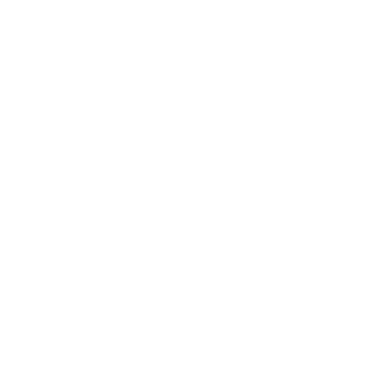 Tổ chức tuyên dương cháu ngoan Bác Hồ cấp liên đội.
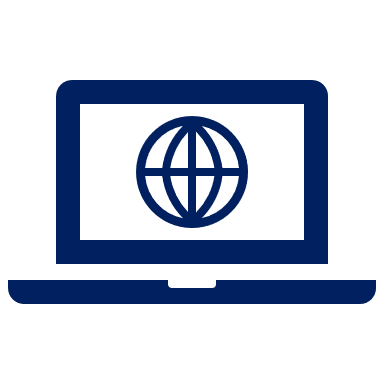 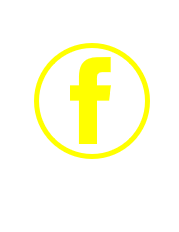 facebook: fb.com/tieuhocvinhbinhbac4
Website: c1vinhbinhbac4.vinhthuan.edu.vn
Zalo: 0925 370 193
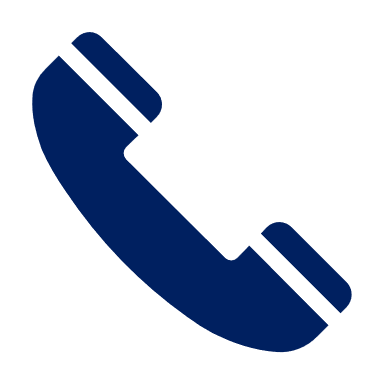 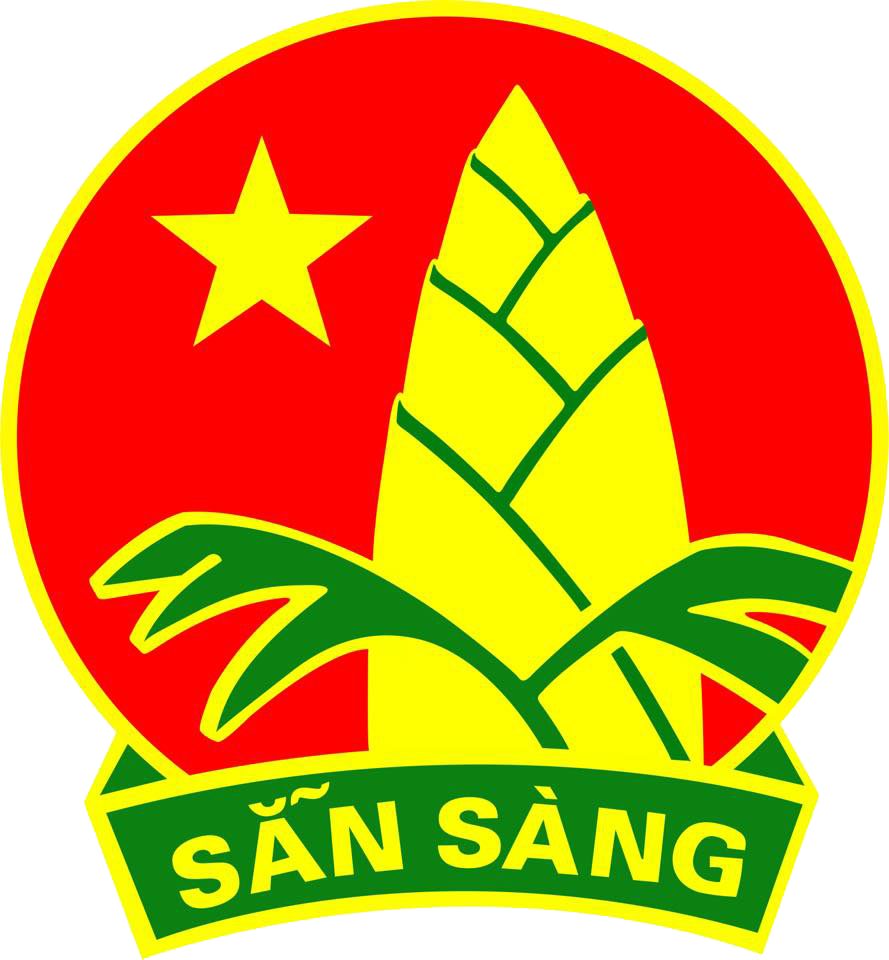 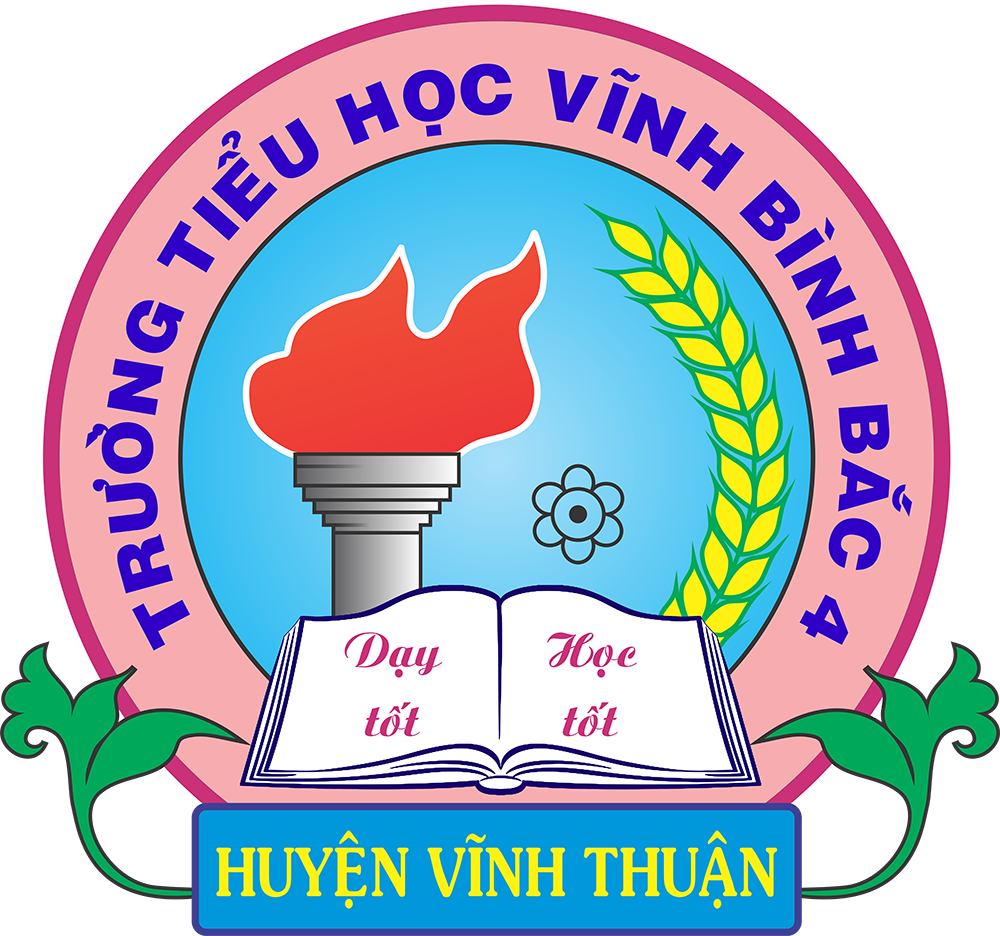 Chương trình
TH VĨNH BÌNH BẮC 4
CÔNG TÁC ĐỘI 
VÀ PHONG TRÀO THIẾU NHI
NĂM HỌC 2021-2022
Công tác
NHI ĐỒNG
Công tác
Công tác xây dựng Đội
ĐỘI VIÊN
Công tác Xây dựng
Công tác Xây dựng
LIÊN ĐỘI
CHI ĐỘI
BCH LIÊN ĐỘI
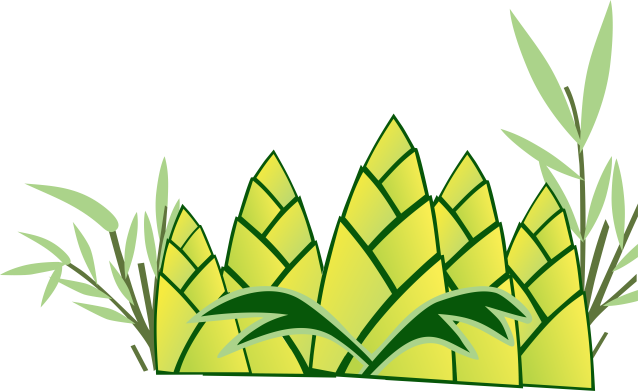 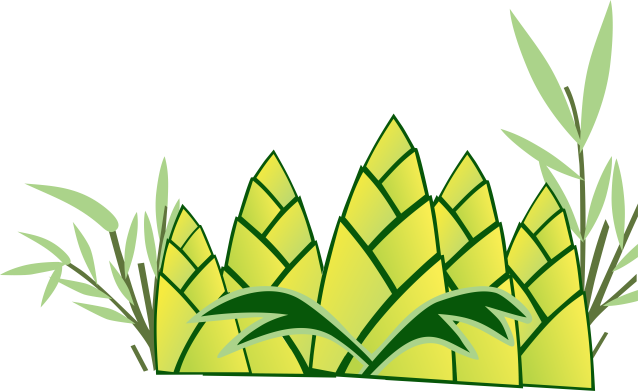 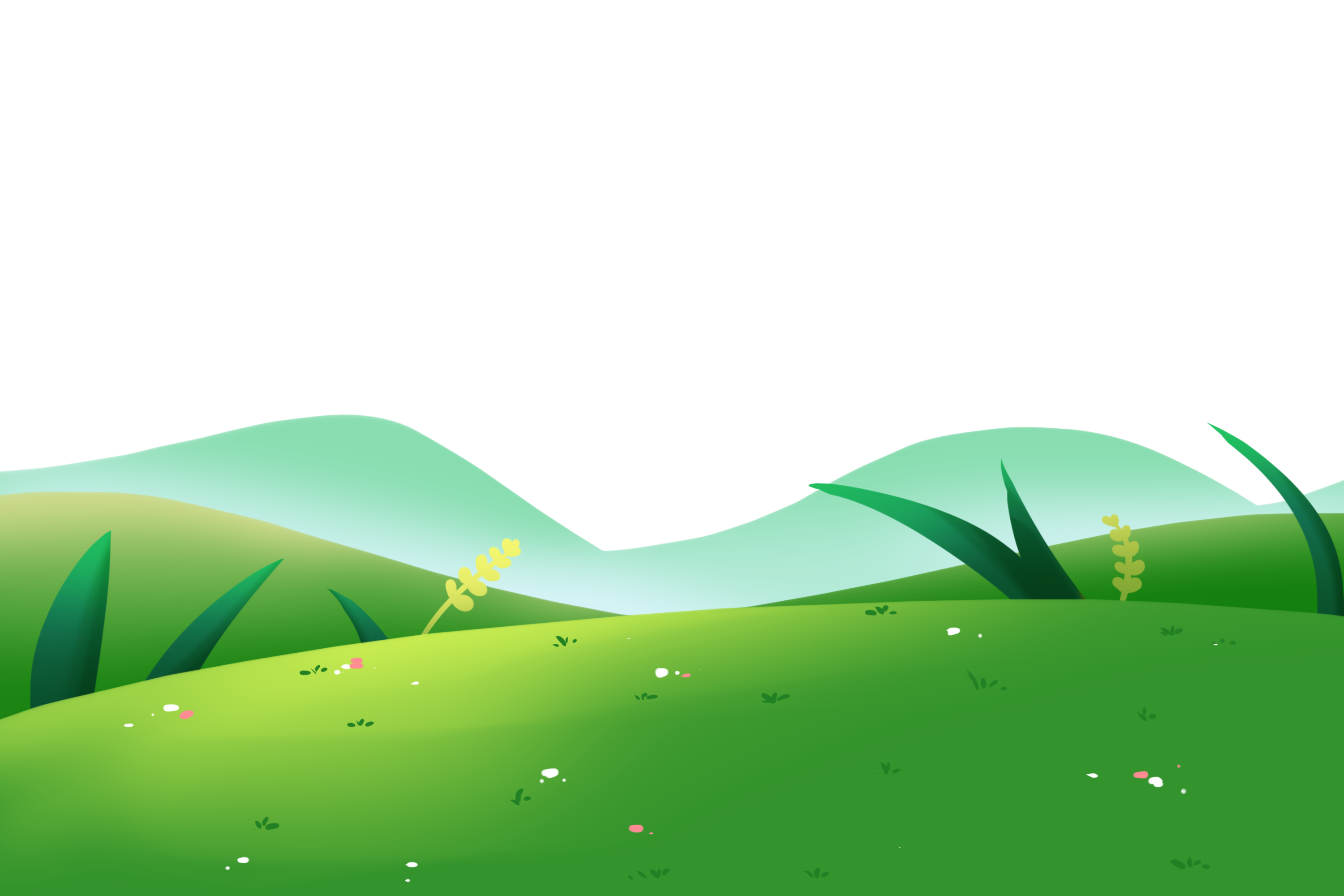 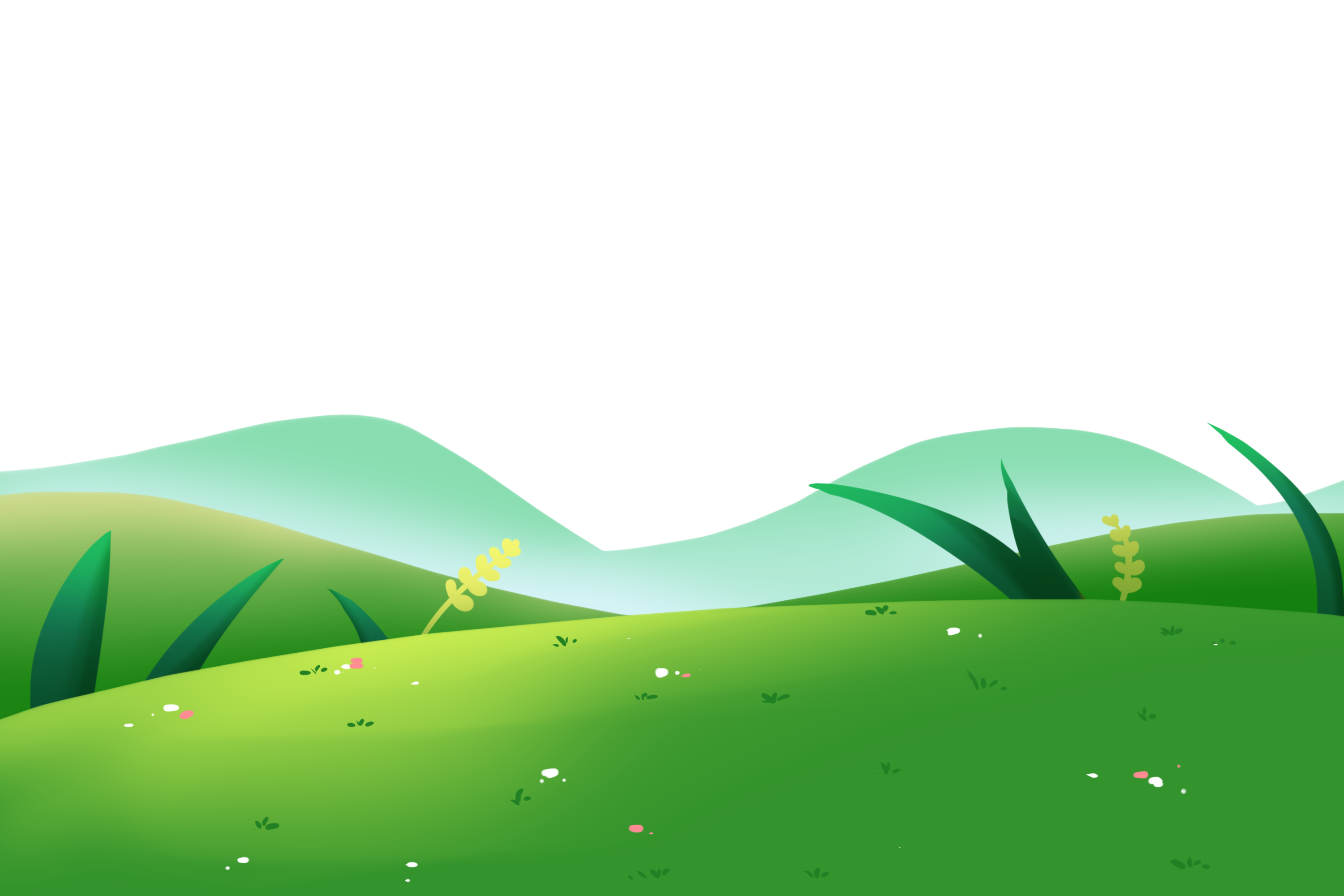 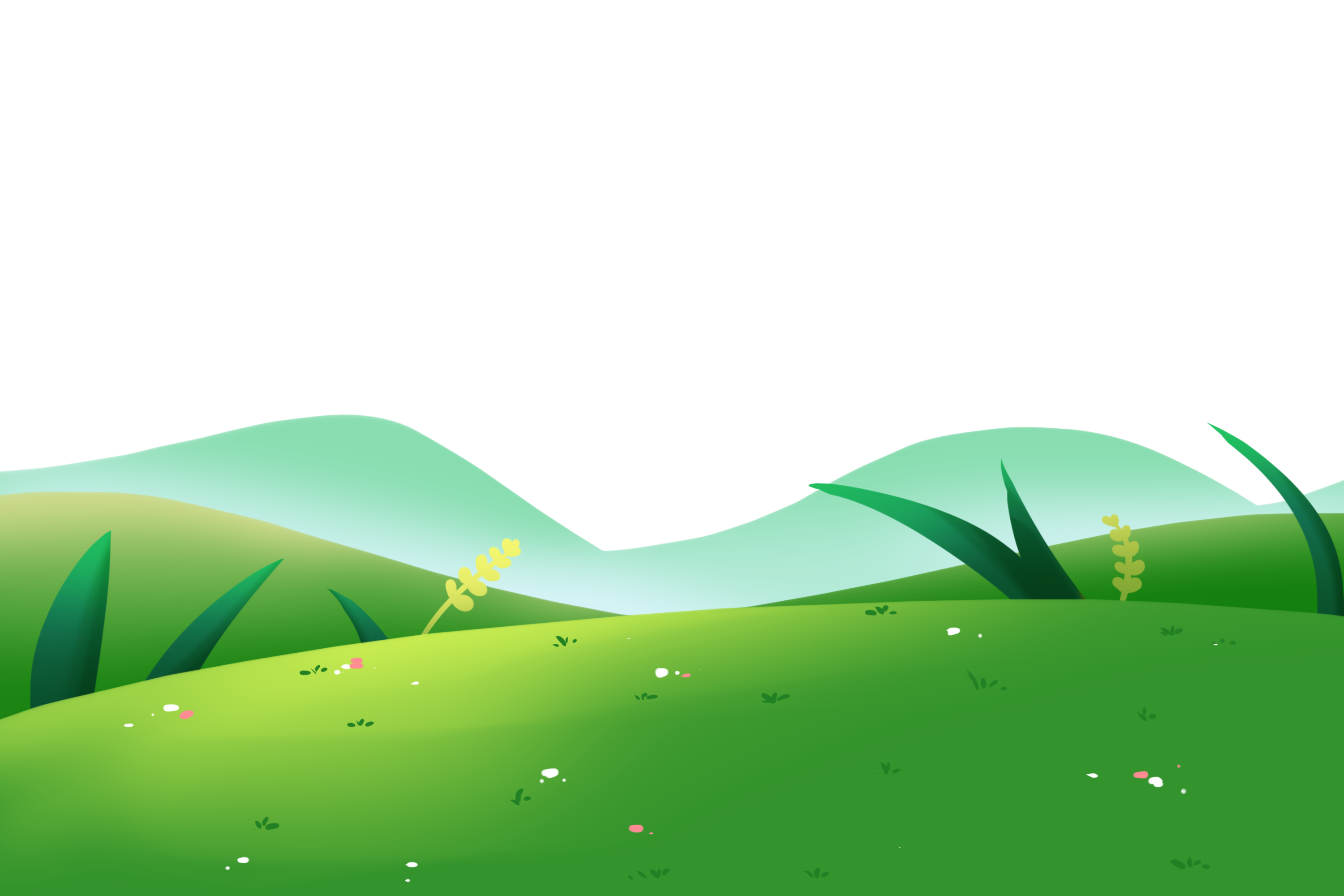 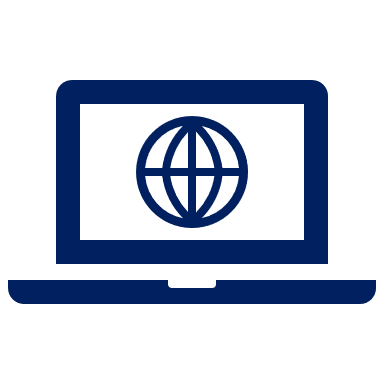 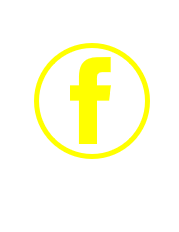 facebook: fb.com/tieuhocvinhbinhbac4
Website: c1vinhbinhbac4.vinhthuan.edu.vn
Zalo: 0925 370 193
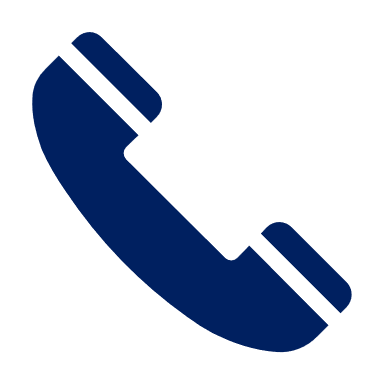 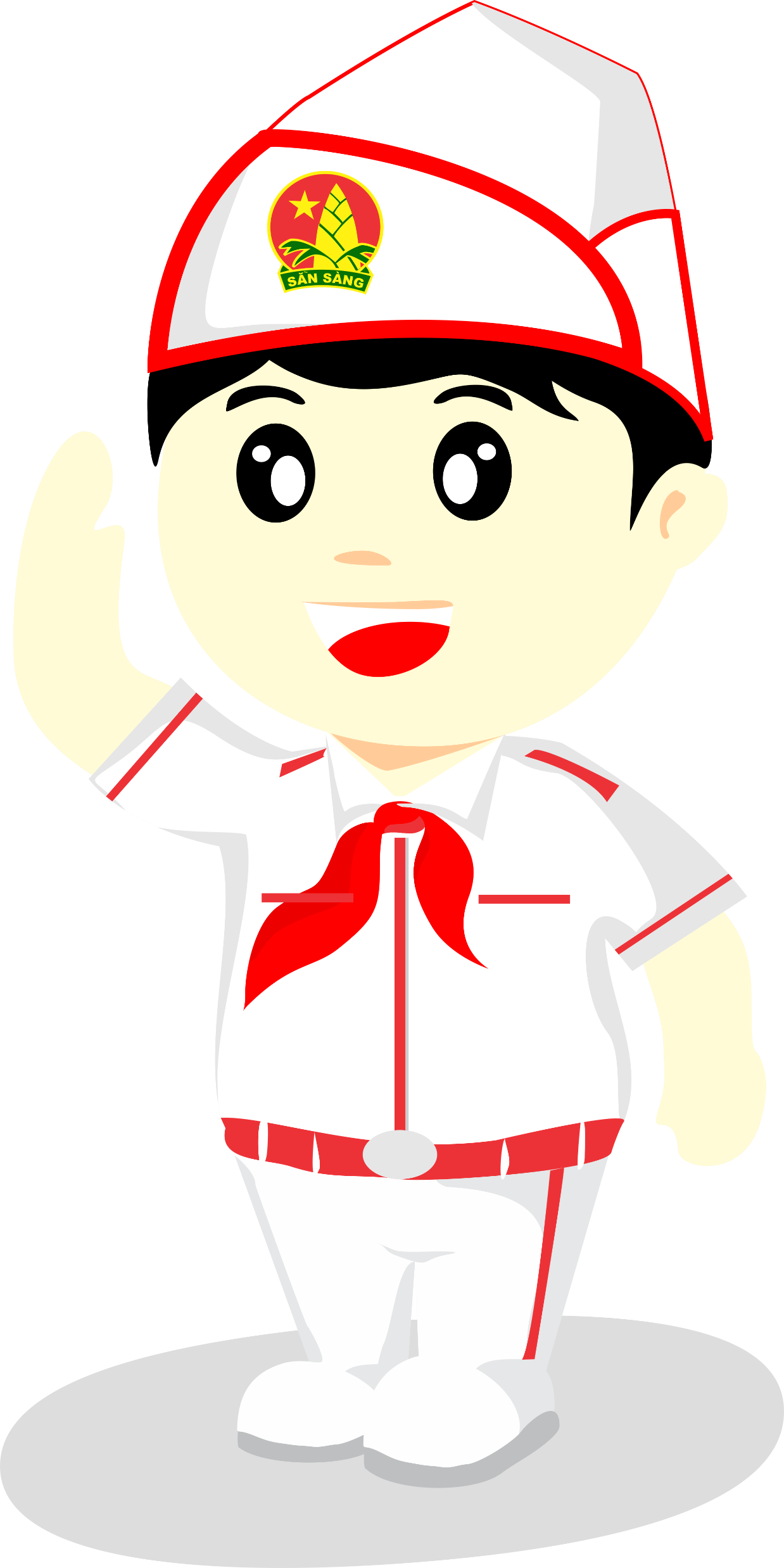 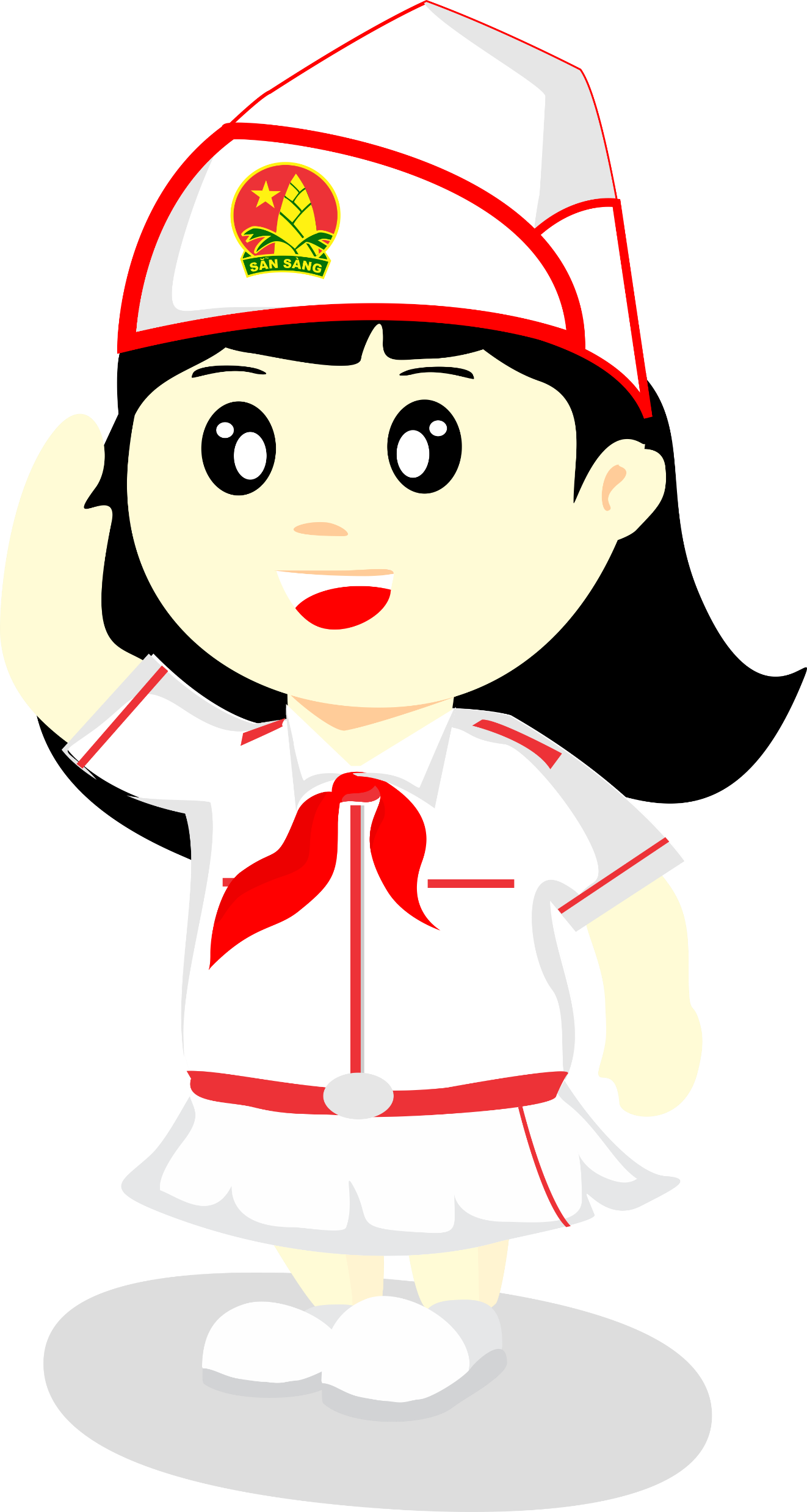 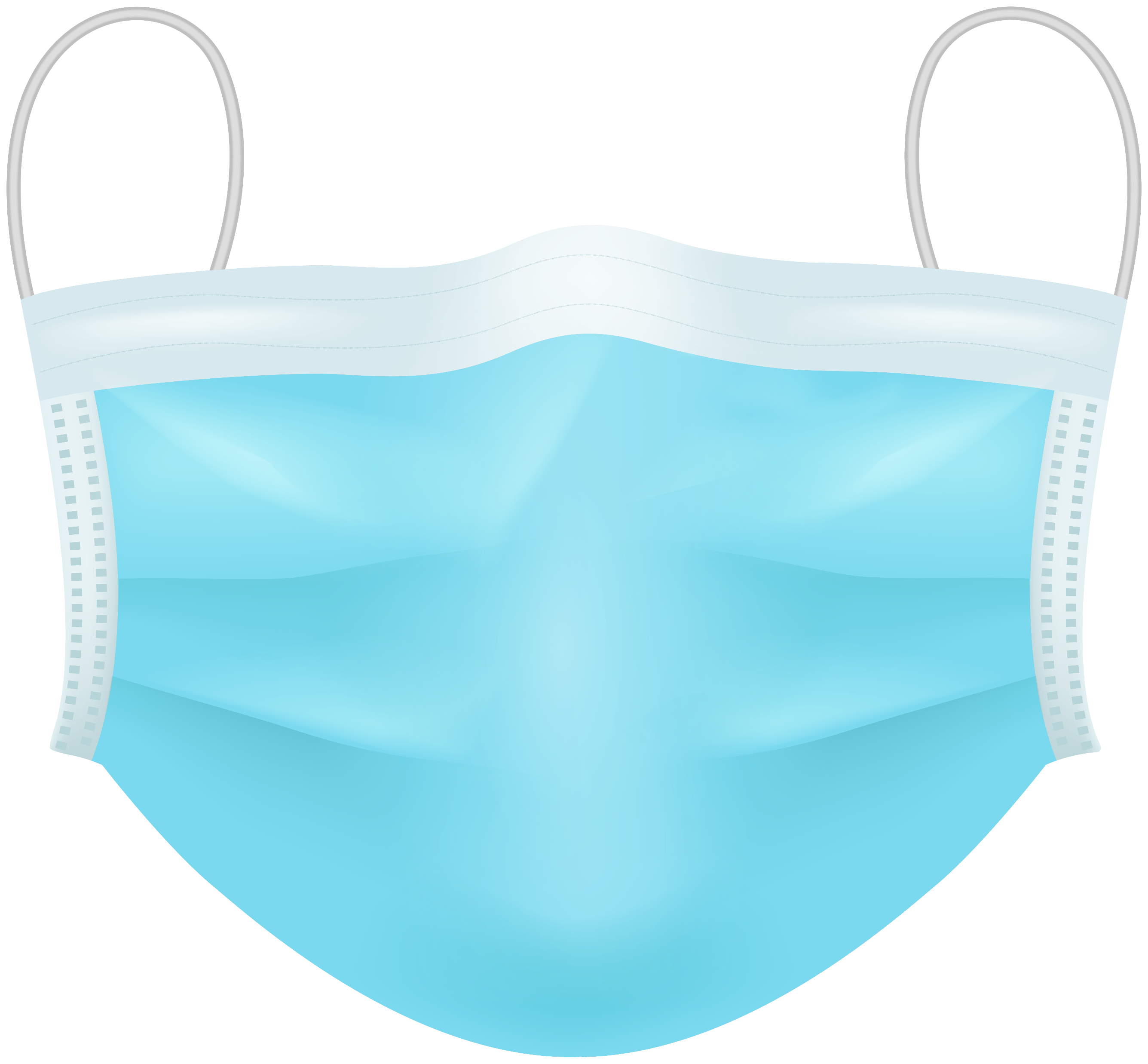 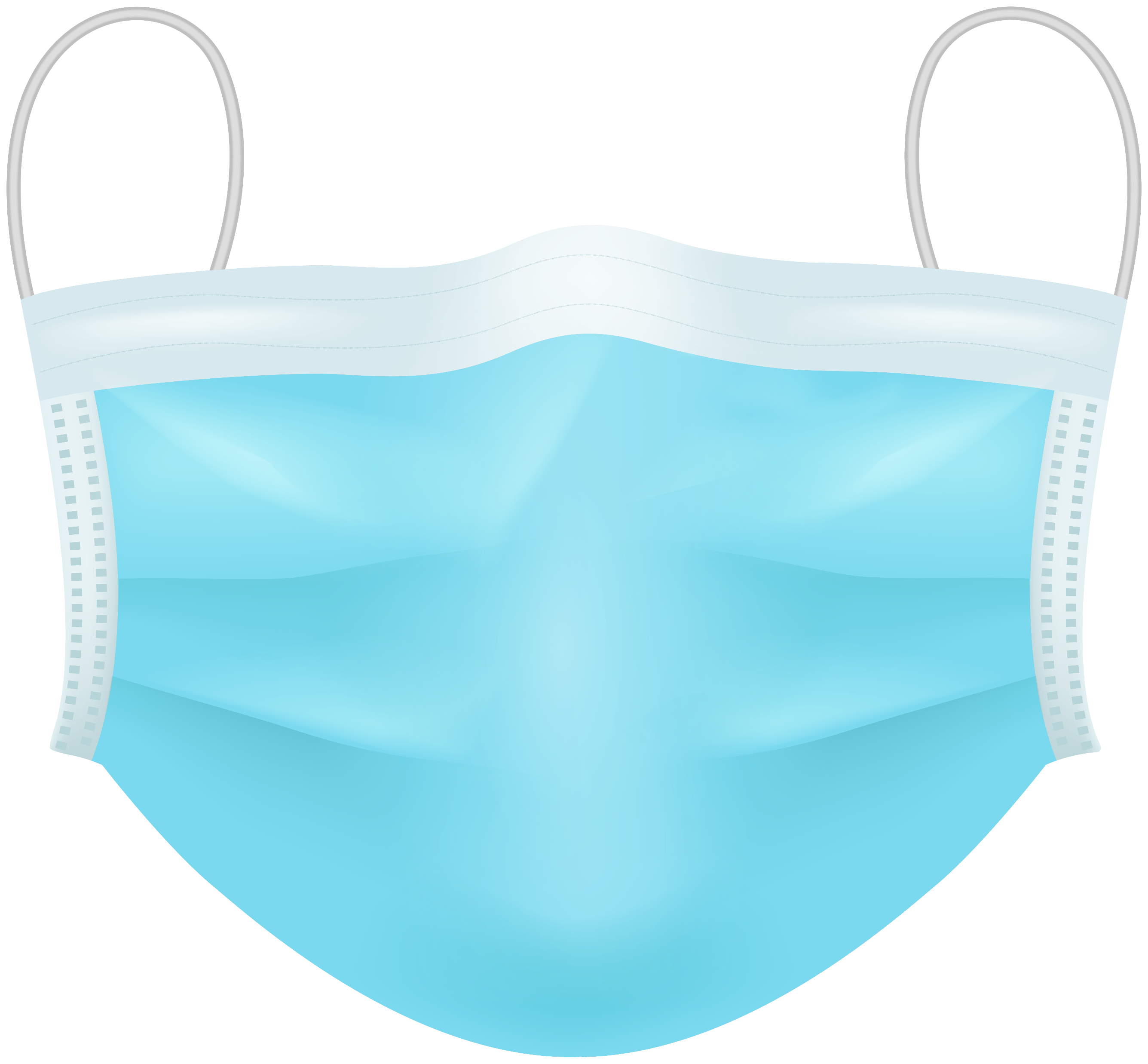 Công tác
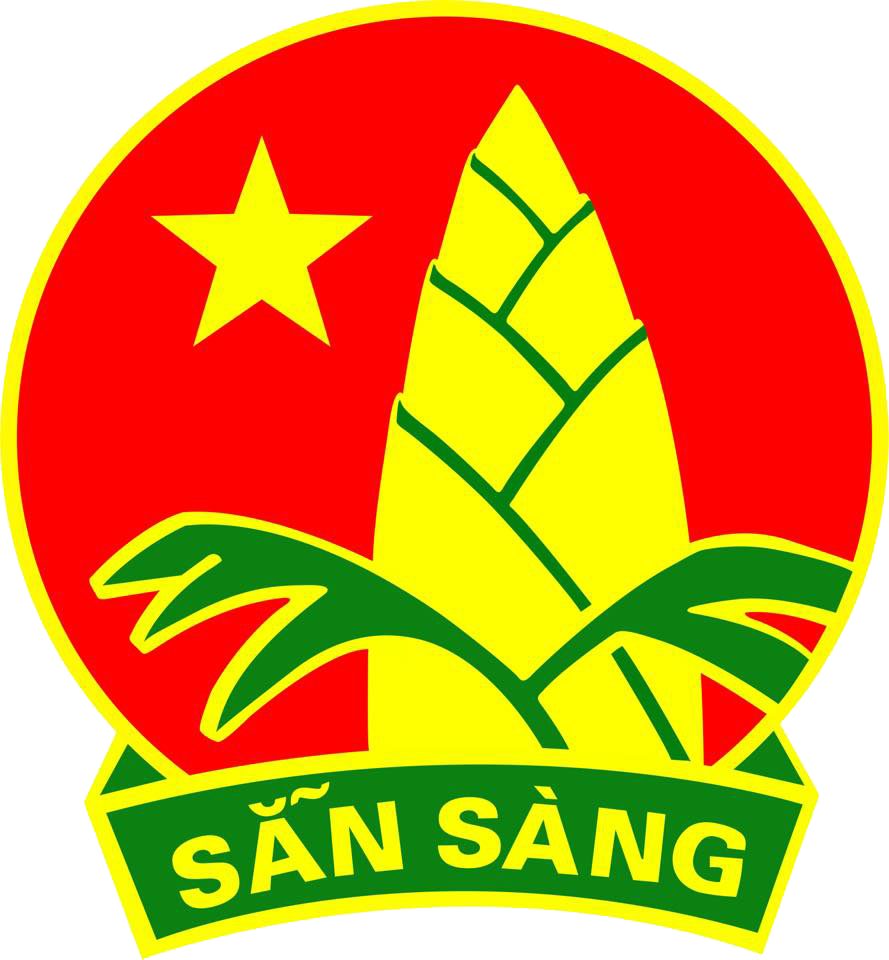 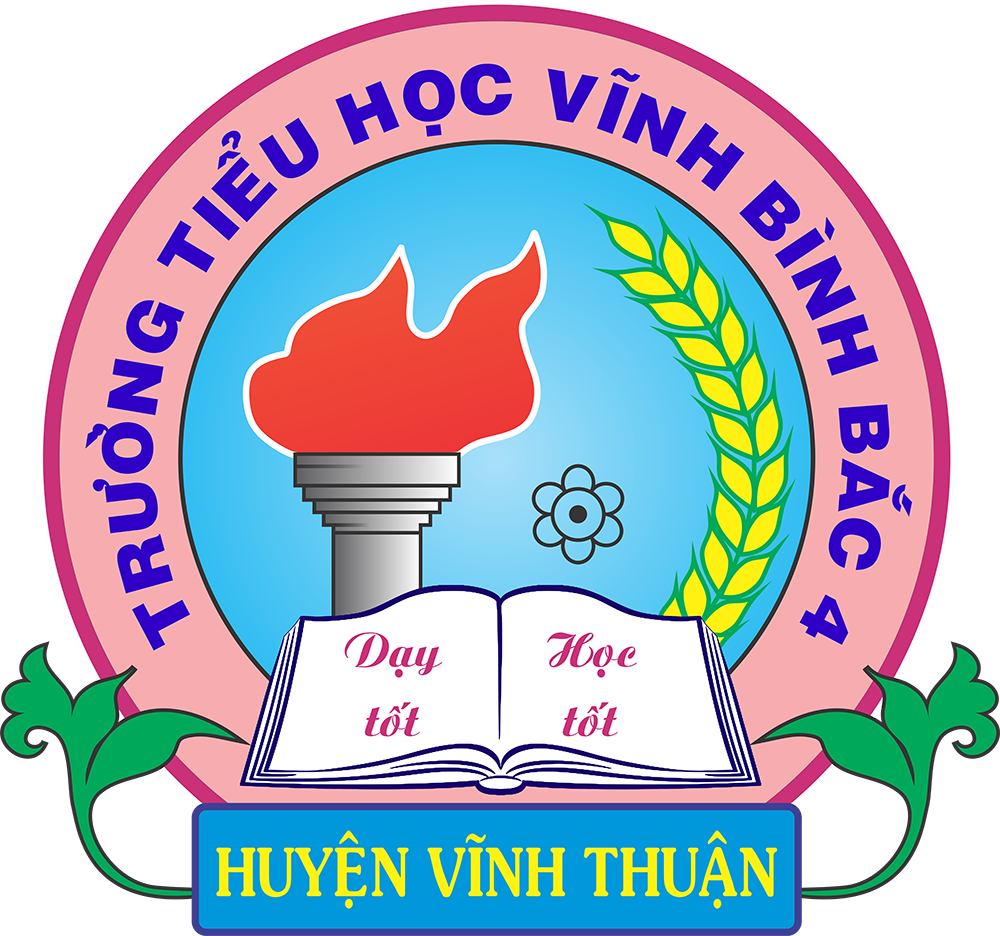 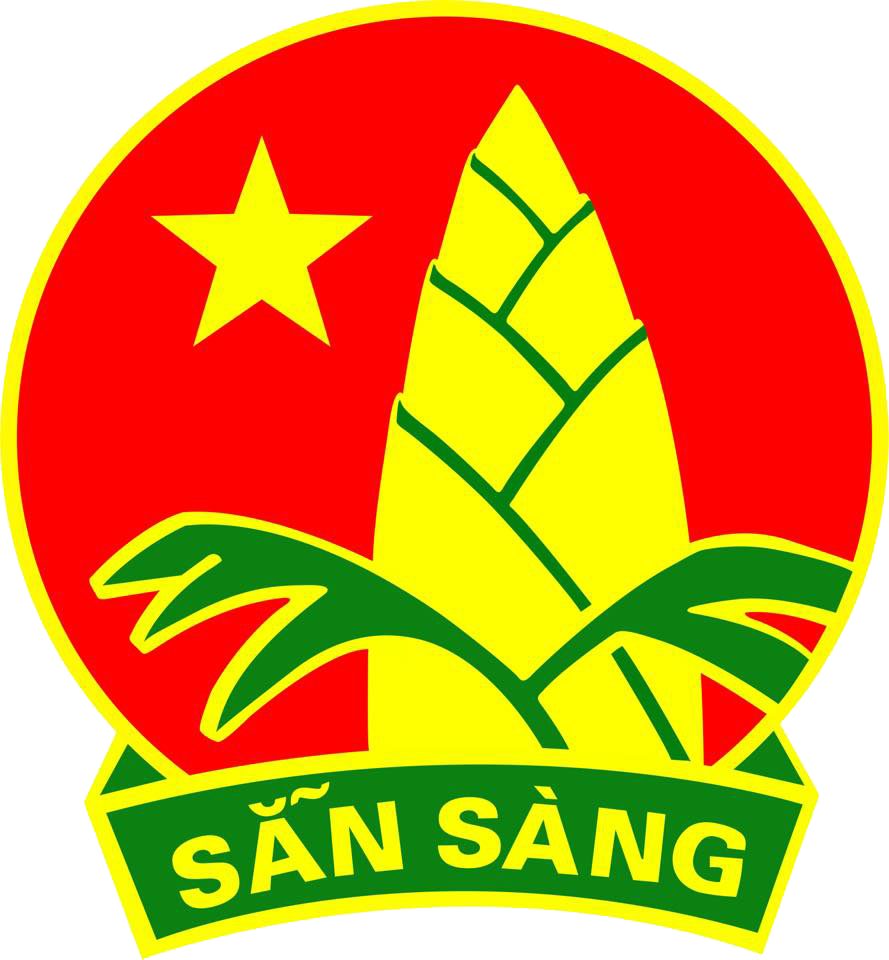 NHI ĐỒNG
TH VĨNH BÌNH BẮC 4
NỘI DUNG
01
Tập trung nâng cao chất lượng Sao nhi đồng. Hướng dẫn cho các em chủ động xây dựng nội dung sinh hoạt theo chủ đề, chủ điểm.
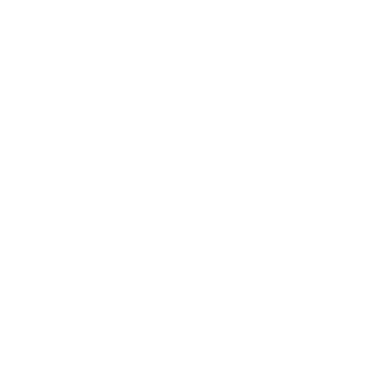 NỘI DUNG
02
Phát huy vai trò của trưởng Sao tự quản, gắn với bồi dưỡng hiểu biết về Đội TNTP Hồ Chí Minh cho nhi đồng lớp 3 để chuẩn bị phát triển đội viên cho các em.
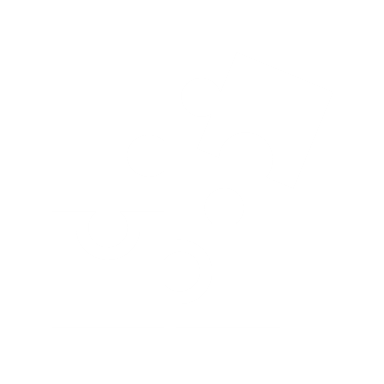 NỘI DUNG
03
Làm tốt công tác lựa chọn, bồi dưỡng phụ trách Sao, trưởng Sao; cung cấp tài liệu, hướng dẫn các em tìm hiểu, tham khảo nội dung sinh hoạt Sao trên các trang thông tin điện tử, mạng xã hội, cộng đồng.
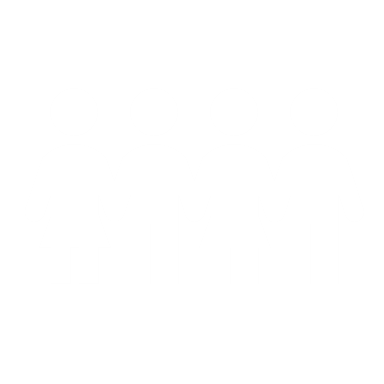 NỘI DUNG
04
Tăng cường phối hợp giữa giáo viên làm tổng phụ trách Đội, phụ trách Sao với giáo viên chủ nhiệm trong tổ chức hoạt động dành cho Sao nhi đồng.
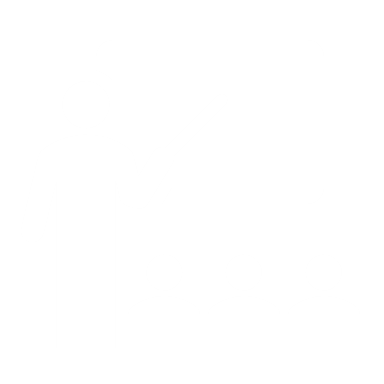 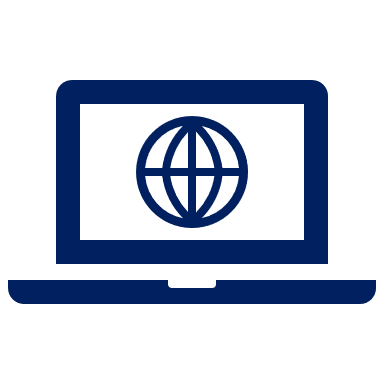 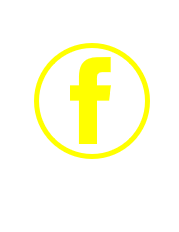 facebook: fb.com/tieuhocvinhbinhbac4
Website: c1vinhbinhbac4.vinhthuan.edu.vn
Zalo: 0925 370 193
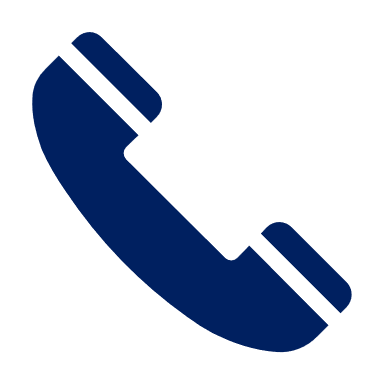 Công tác
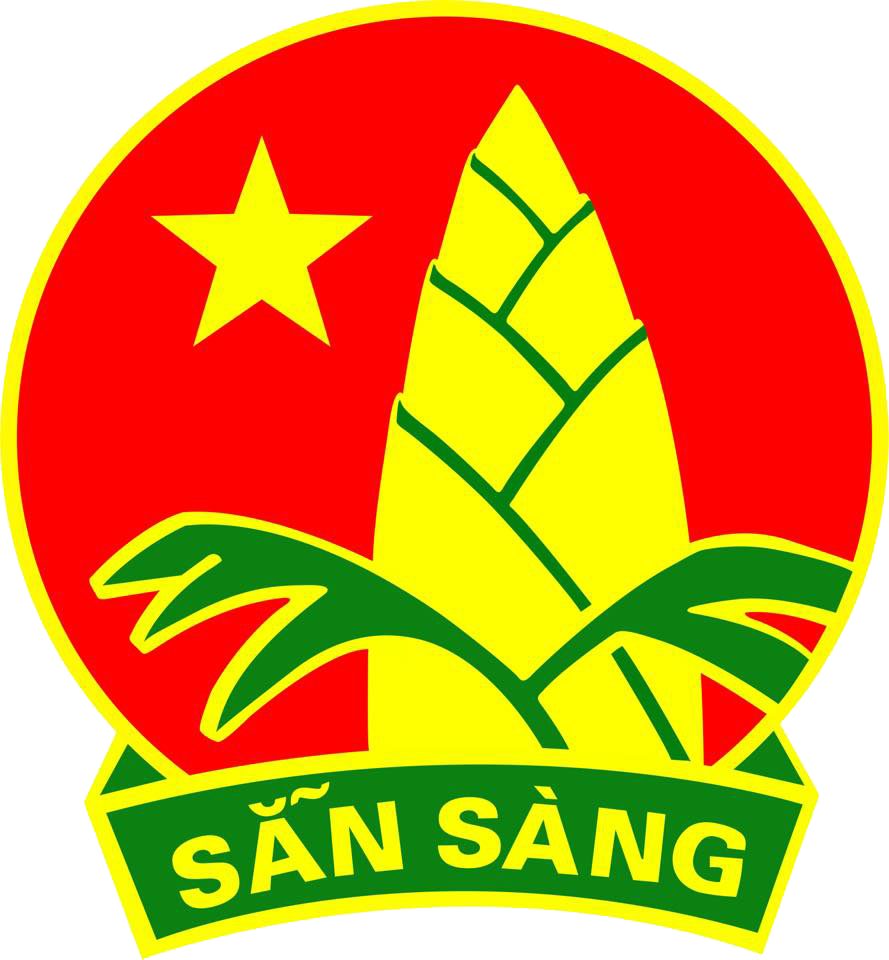 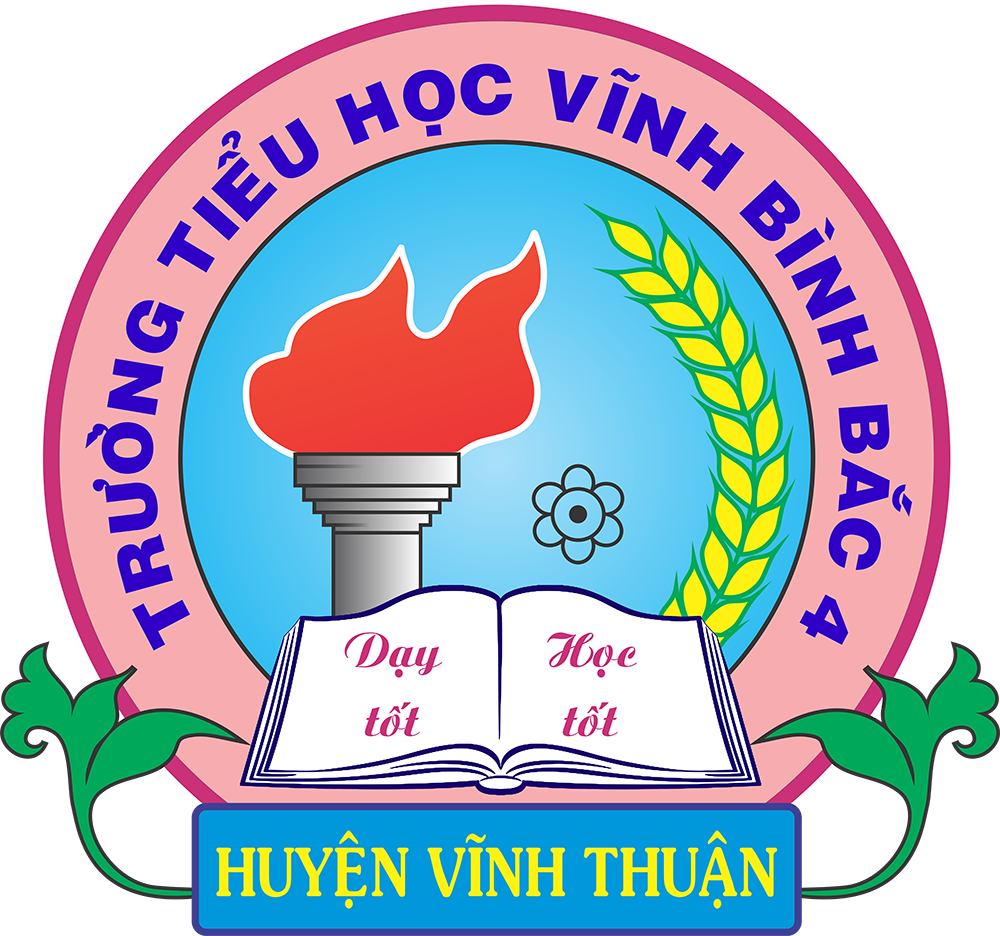 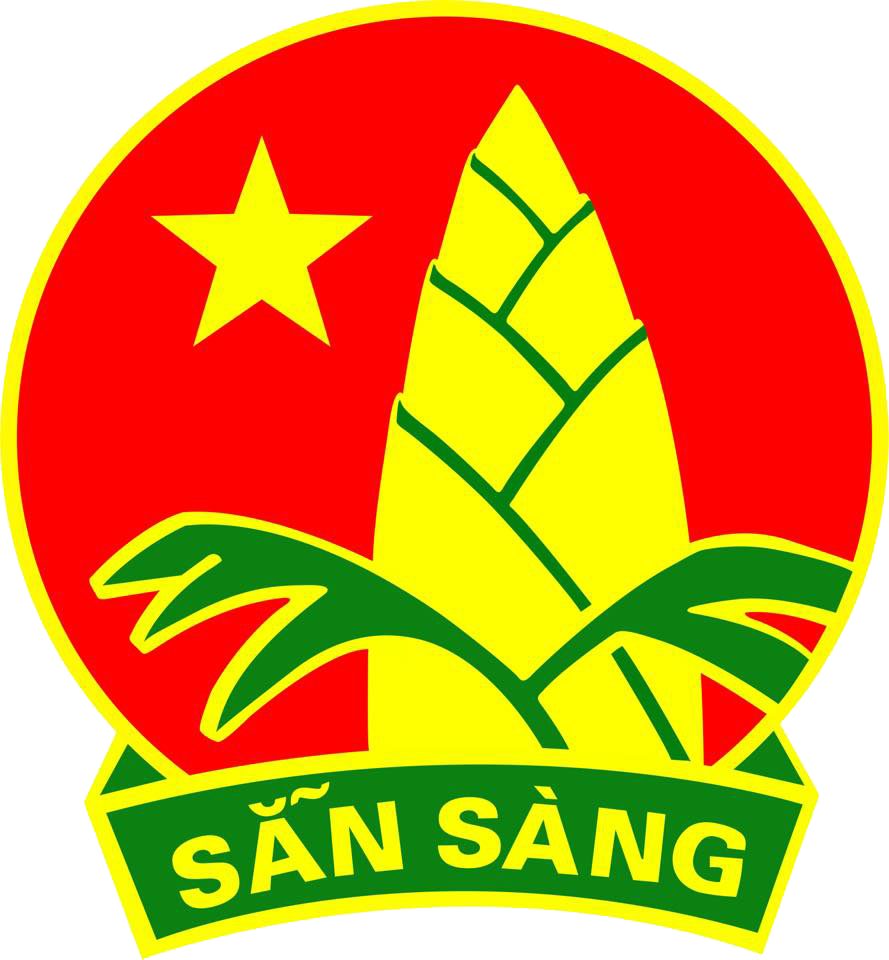 ĐỘI VIÊN
TH VĨNH BÌNH BẮC 4
NỘI DUNG
01
Tiếp tục triển khai thực hiện Chương trình Rèn luyện đội viên giai đoạn 2018-2022 phù hợp với tình hình thực tiễn của Liên đội.
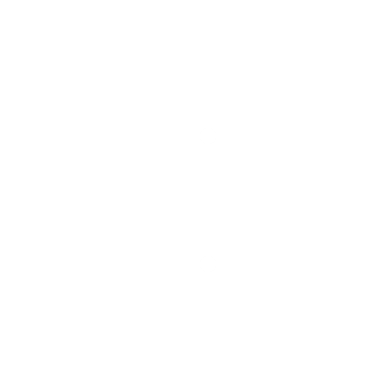 NỘI DUNG
02
Chủ động tham mưu lồng ghép, tích hợp việc triển khai Chương trình RLĐV với việc triển khai các hoạt động ngoài giờ lên lớp trong nhà trường.
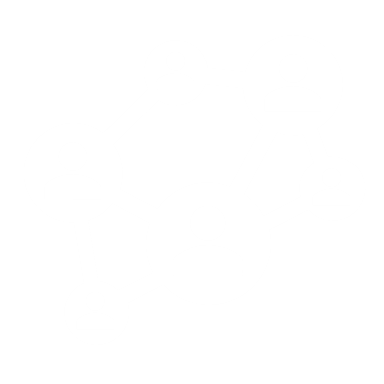 NỘI DUNG
03
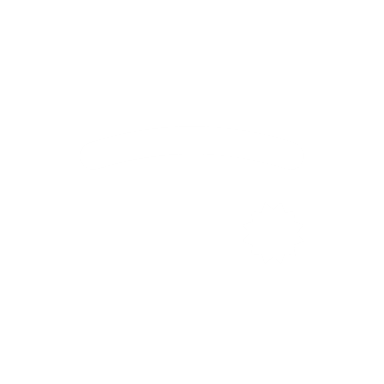 Đảm bảo thực hiện đúng quy trình bồi dưỡng, kết nạp đội viên;
NỘI DUNG
04
Quản lý đội viên theo đúng quy định của Điều lệ và hướng dẫn thực hiện điều lệ Đội
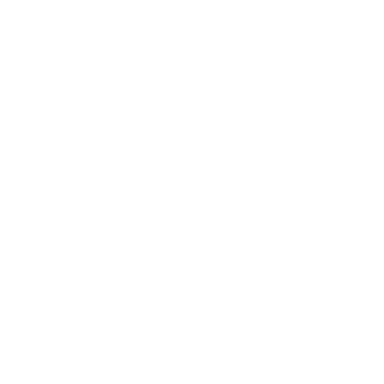 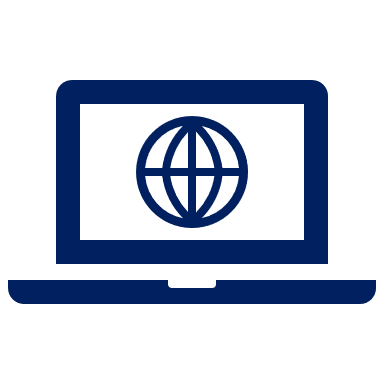 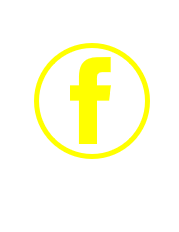 facebook: fb.com/tieuhocvinhbinhbac4
Website: c1vinhbinhbac4.vinhthuan.edu.vn
Zalo: 0925 370 193
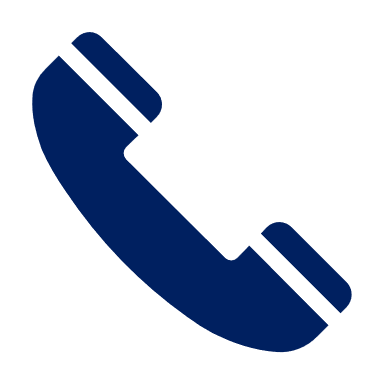 Công tác xây dựng
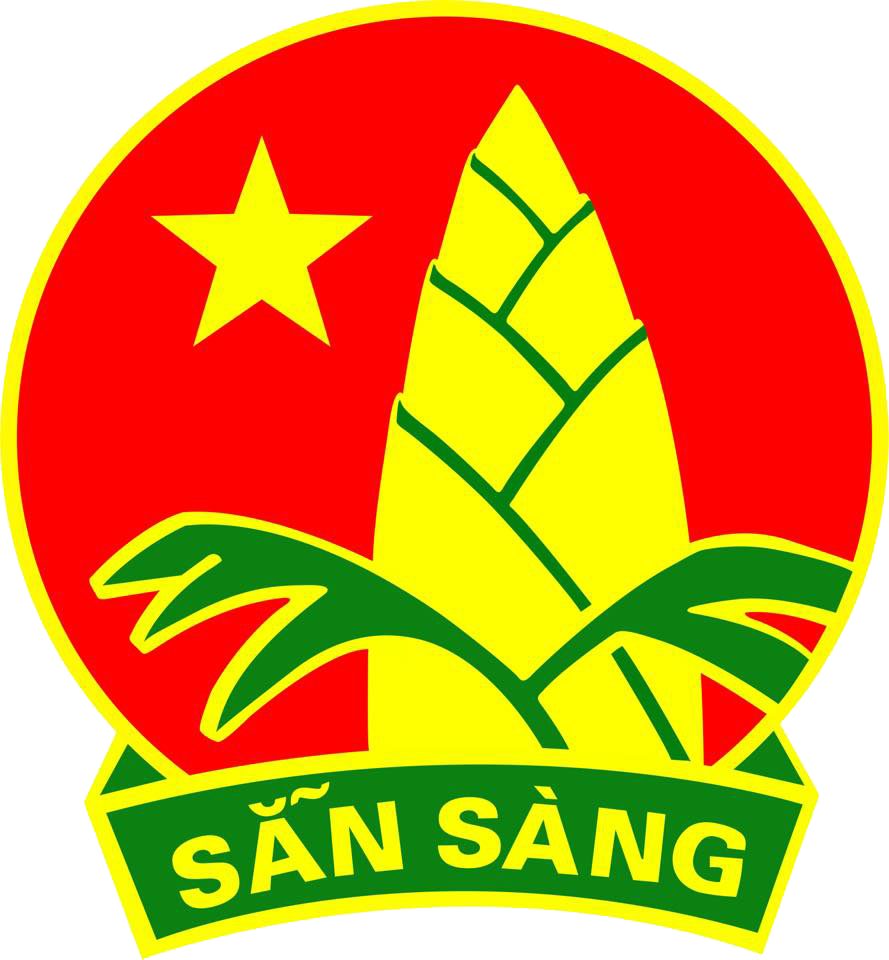 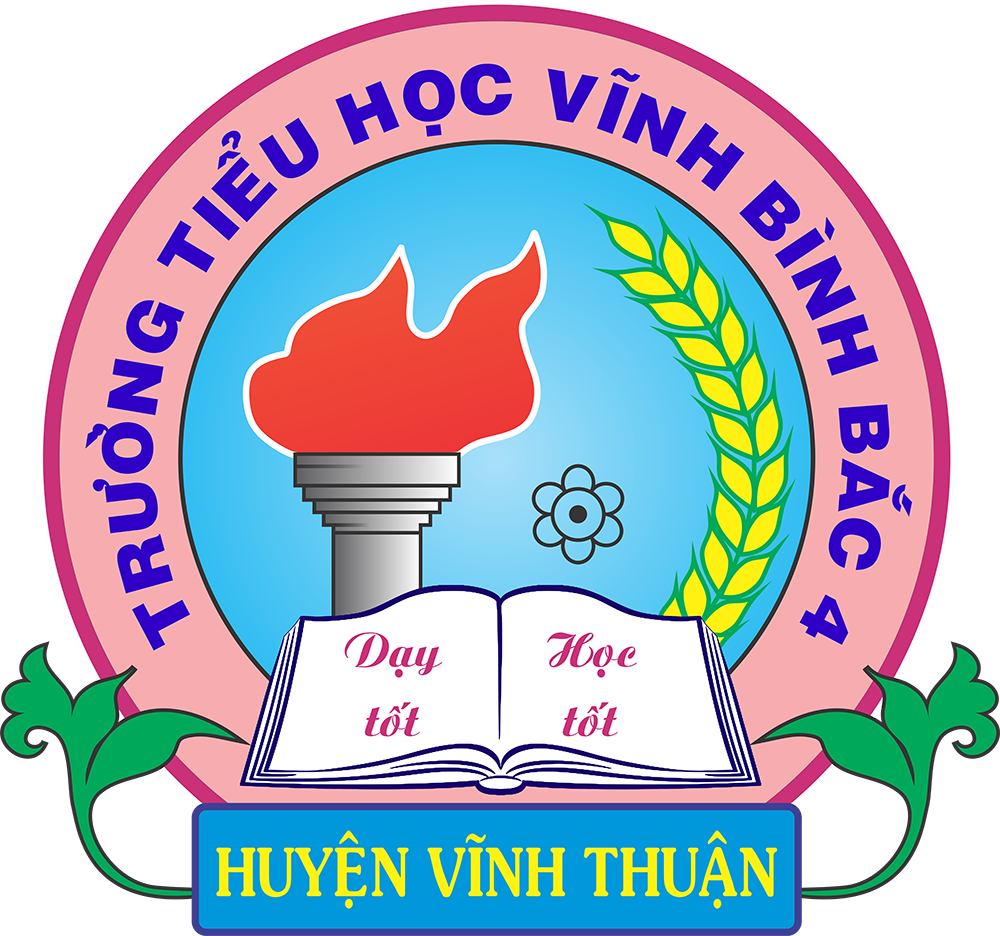 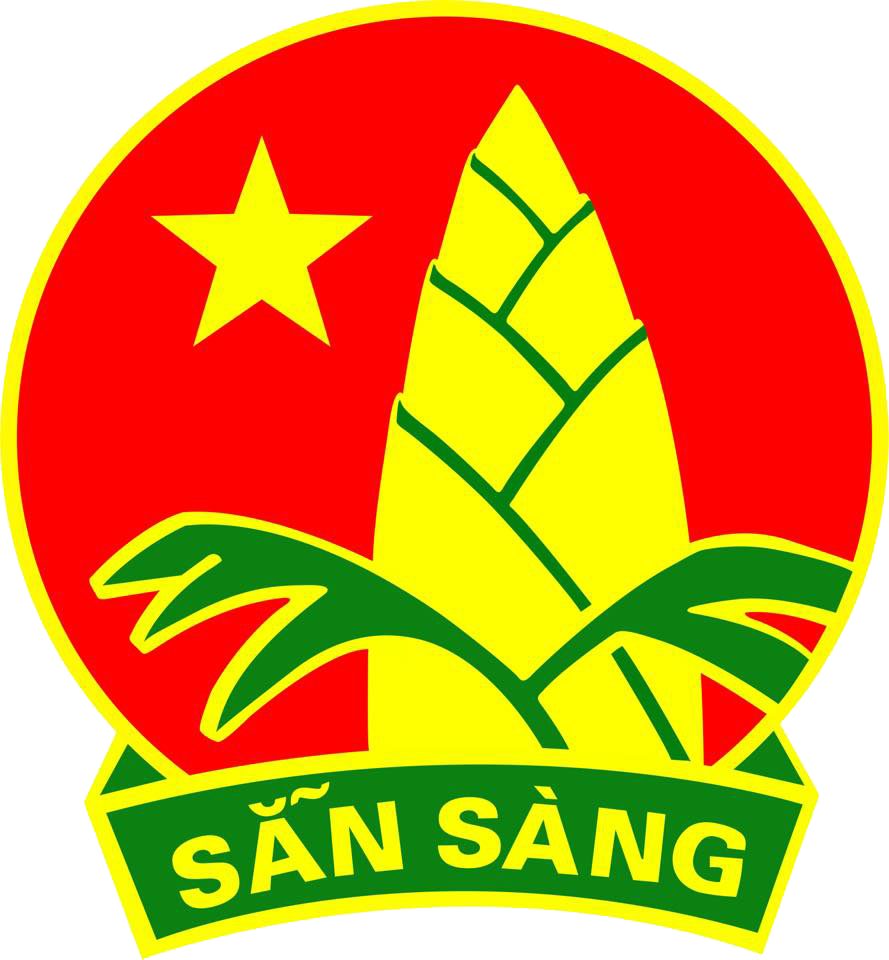 BAN CHỈ HUY LIÊN ĐỘI
TH VĨNH BÌNH BẮC 4
Quan tâm, tổ chức các hoạt động tuyên dương, khen thưởng, nhân rộng các gương điển hình Chỉ huy Đội giỏi thông qua các cuộc thi, giải thưởng, tạo môi trường rèn luyện và động lực cho các em tích cực tham gia công tác Đội và phong trào thiếu nhi.
01
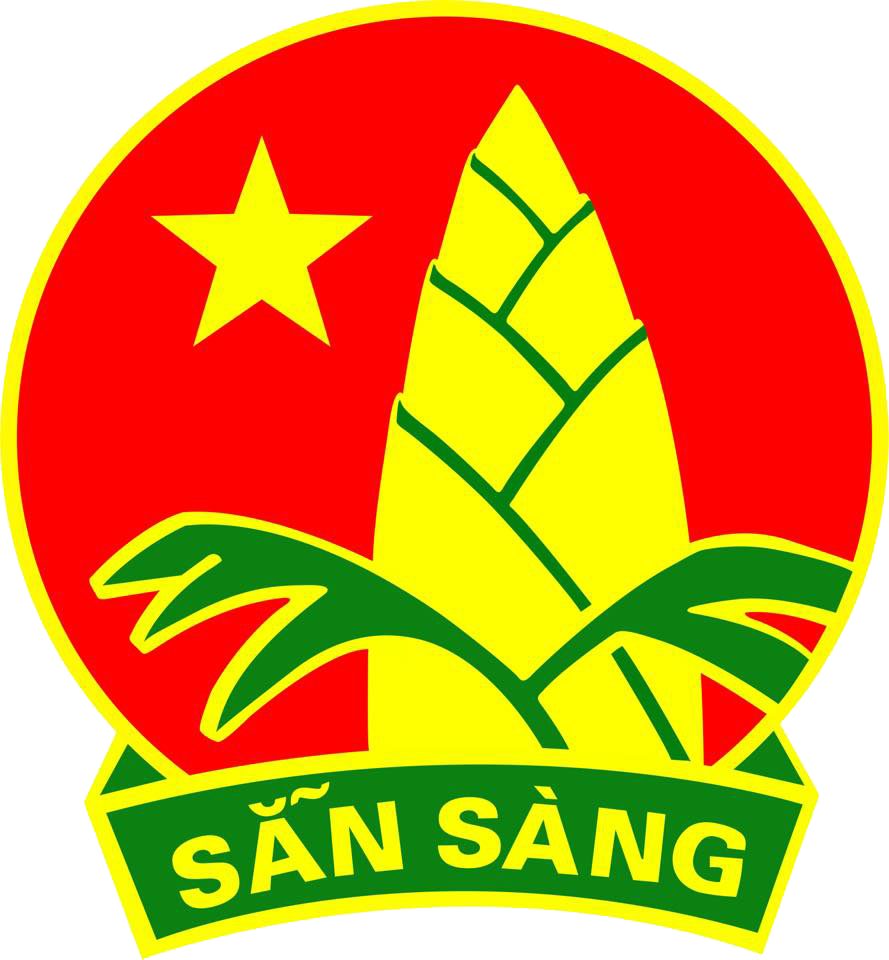 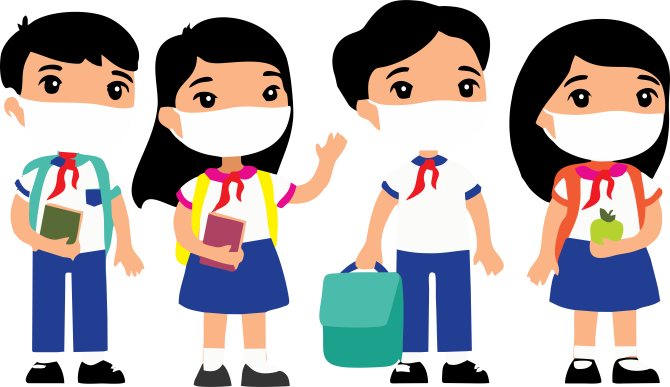 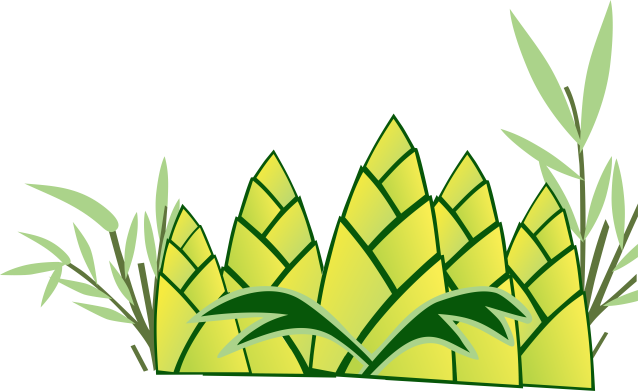 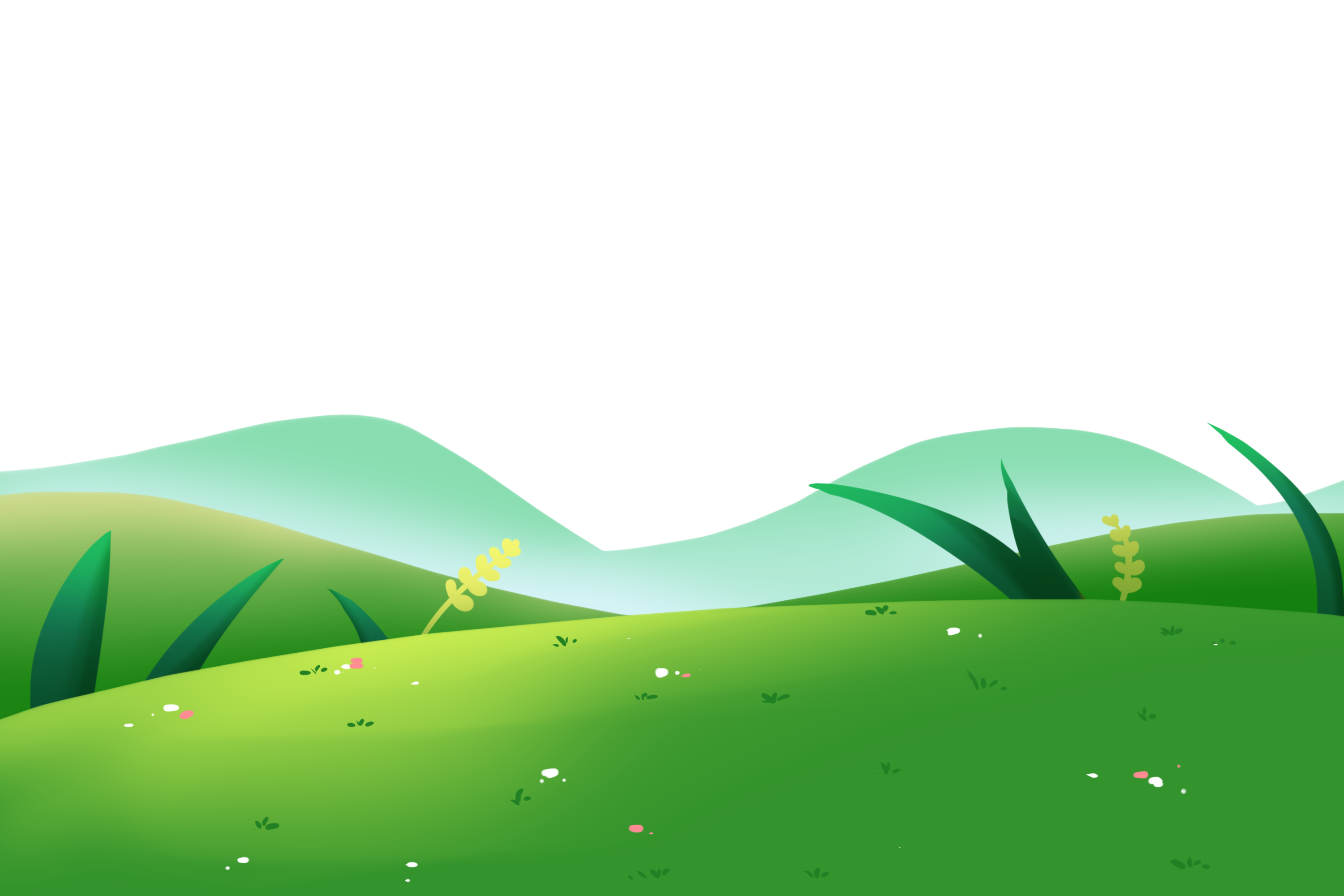 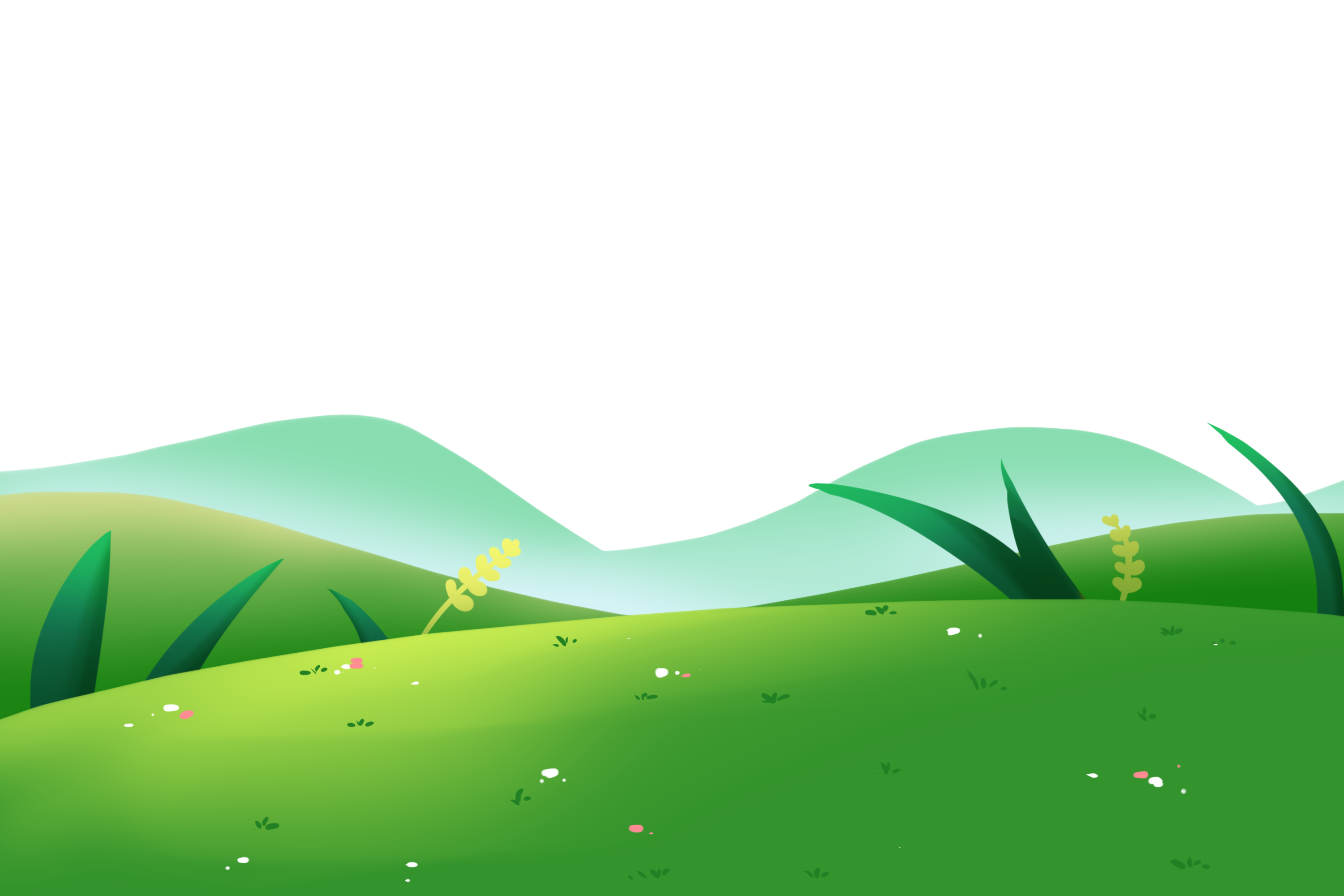 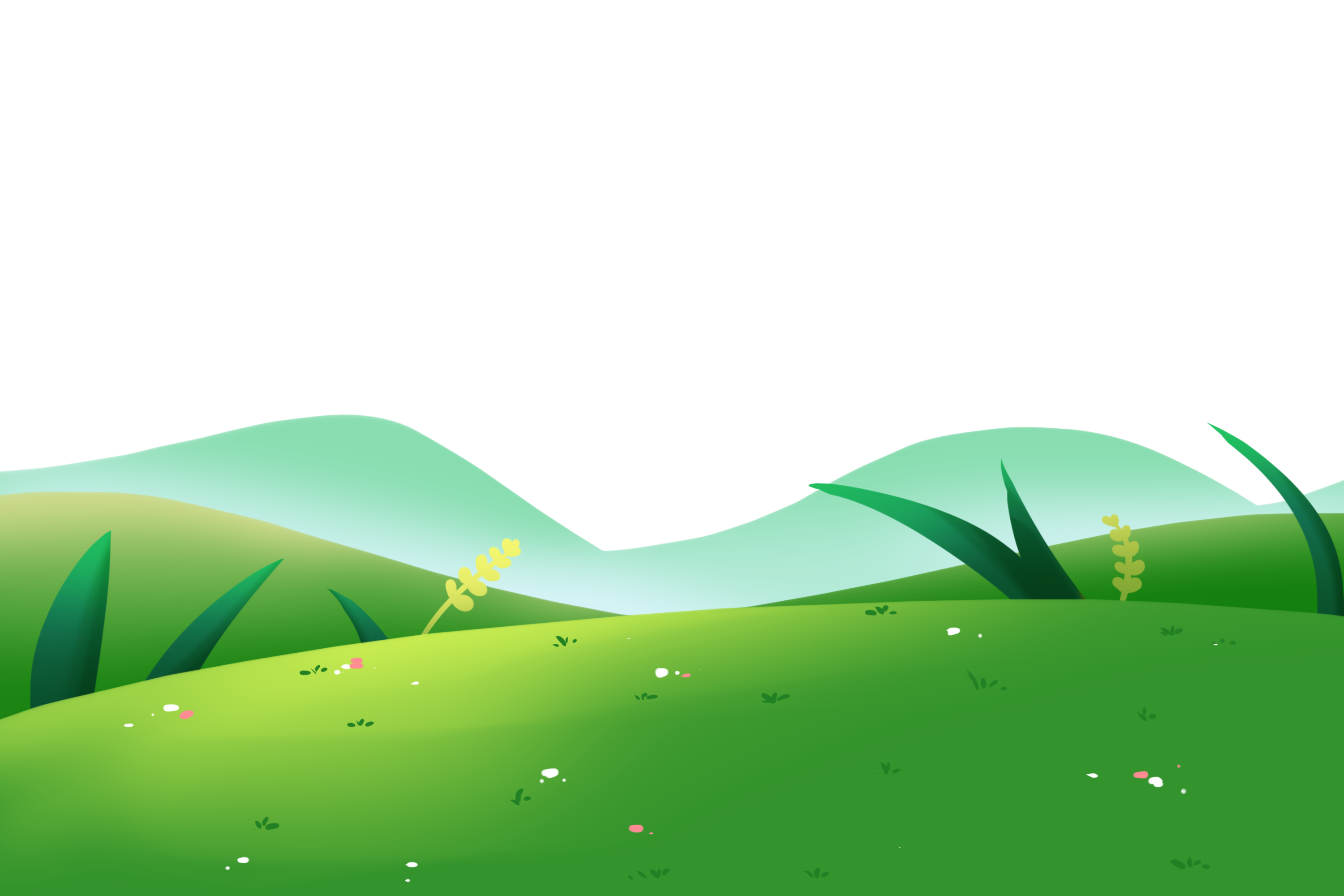 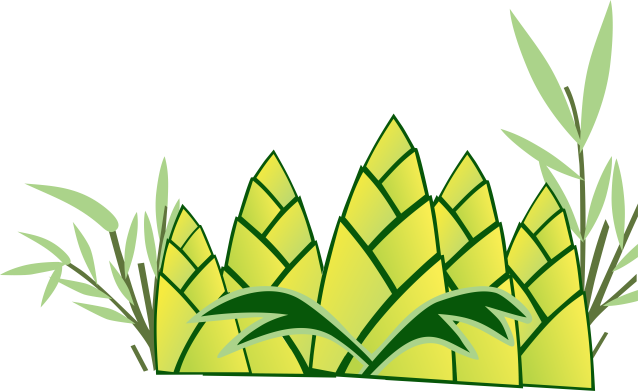 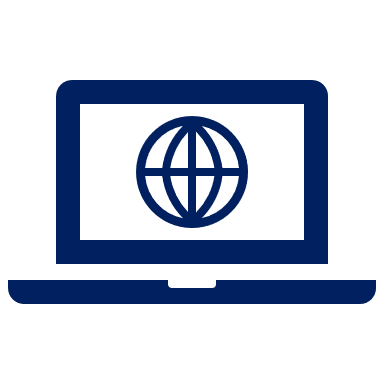 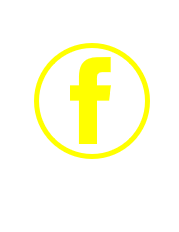 facebook: fb.com/tieuhocvinhbinhbac4
Website: c1vinhbinhbac4.vinhthuan.edu.vn
Zalo: 0925 370 193
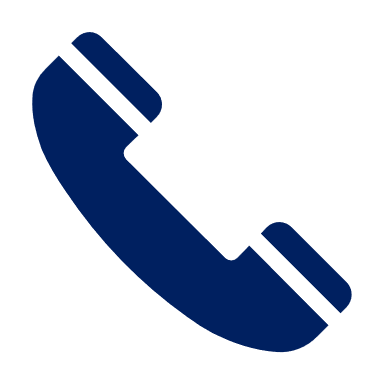 Công tác xây dựng
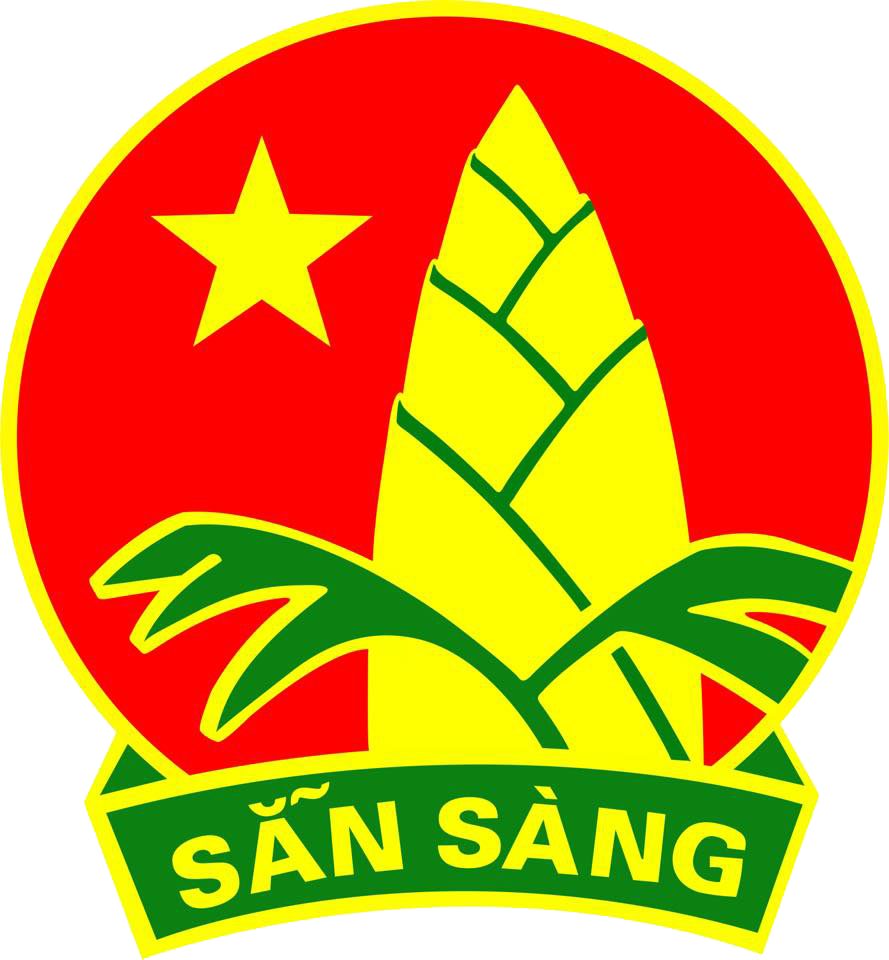 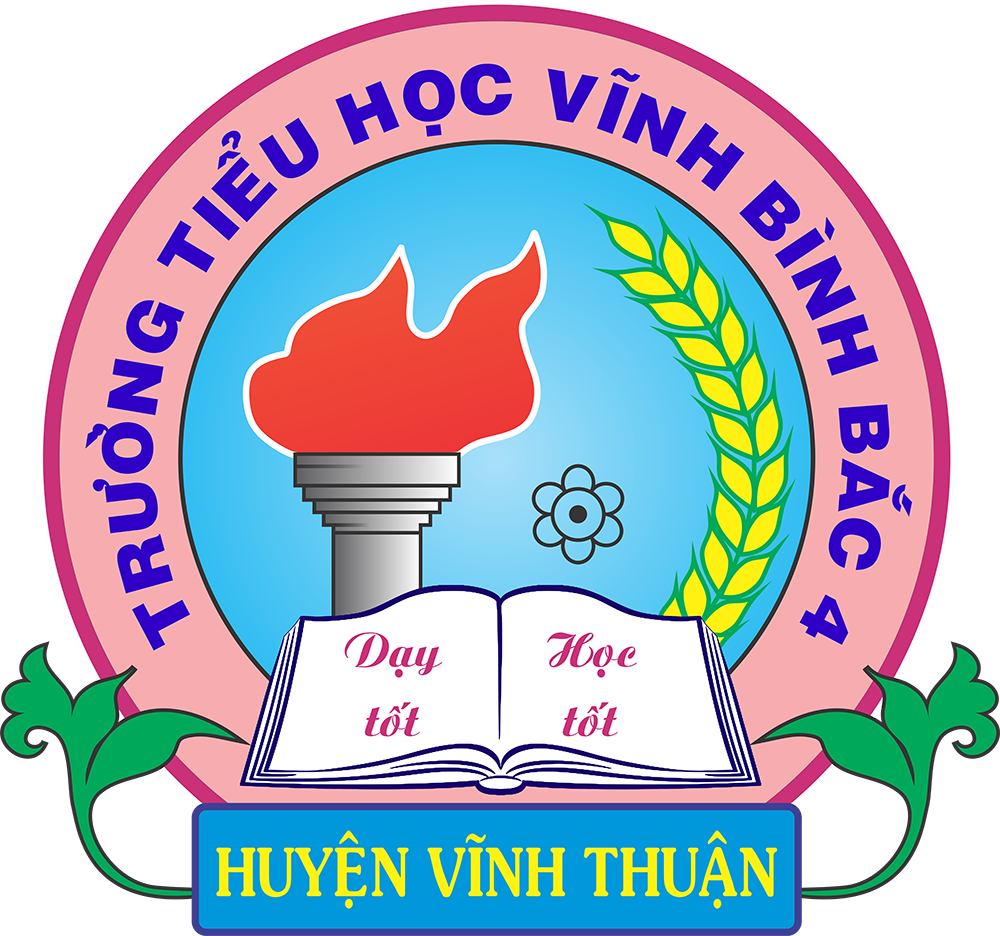 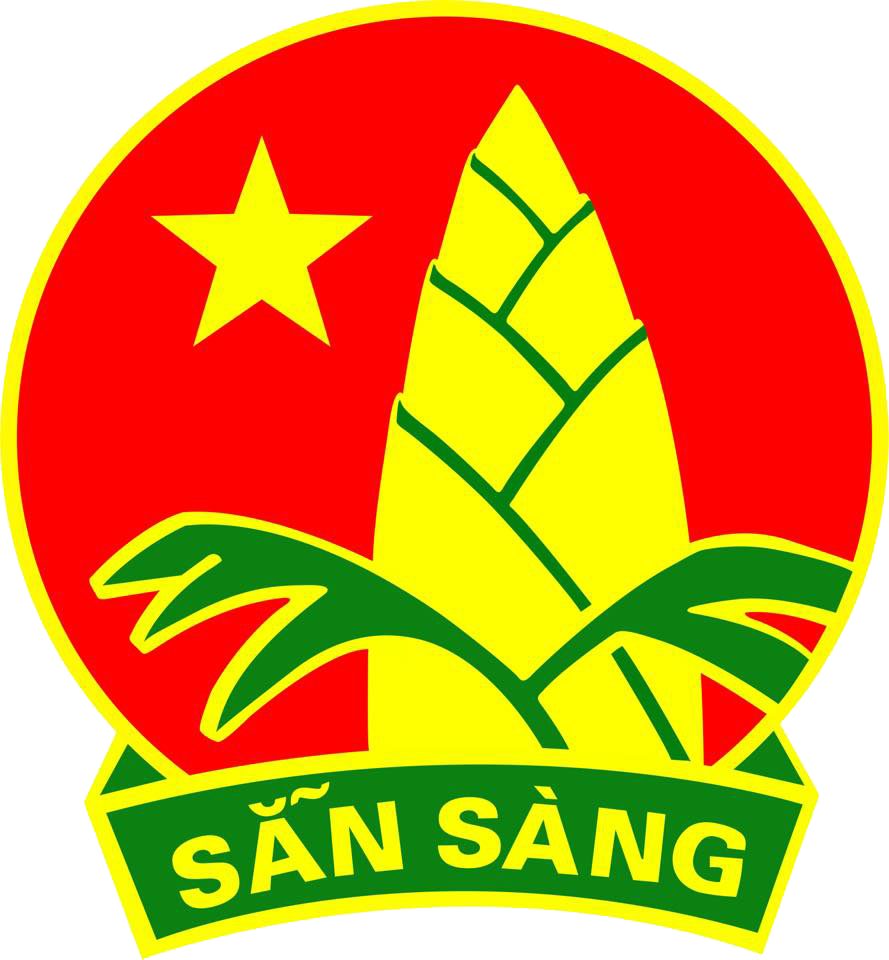 LIÊN ĐỘI, CHI ĐỘI
TH VĨNH BÌNH BẮC 4
Thực hiện tốt mô hình“Chi đội 3 tốt” và “Liên đội 3 tốt” (học tập tốt, phong trào tốt, tự quản tốt) phù hợp với Liên đội. Thúc đẩy hoạt động tự quản của Ban Chỉ huy liên đội, chi đội và của chính đội viên; nâng cao vai trò của Ban phụ trách Đội trong trường. Thực hiện hiệu quả công tác quản lý đội viên.
01
02
Liên đội tổ chức Đại hội theo đúng yêu cầu về thời gian, nội dung, hình thức được quy định trong Điều lệ và Nghi thức Đội TNTP Hồ Chí Minh;
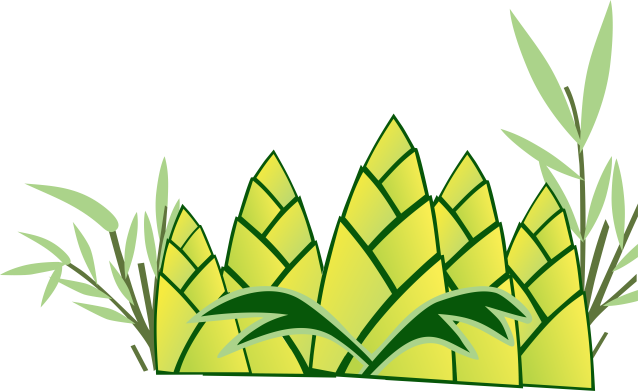 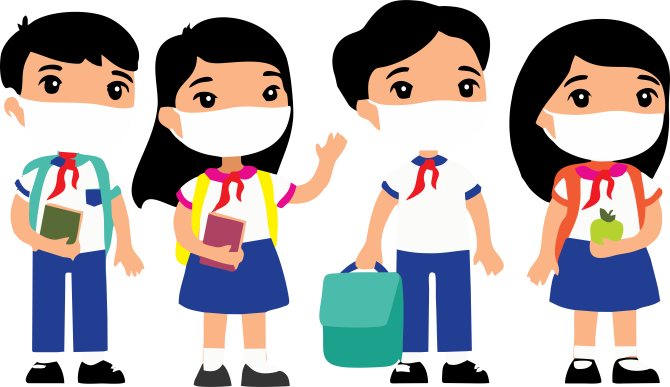 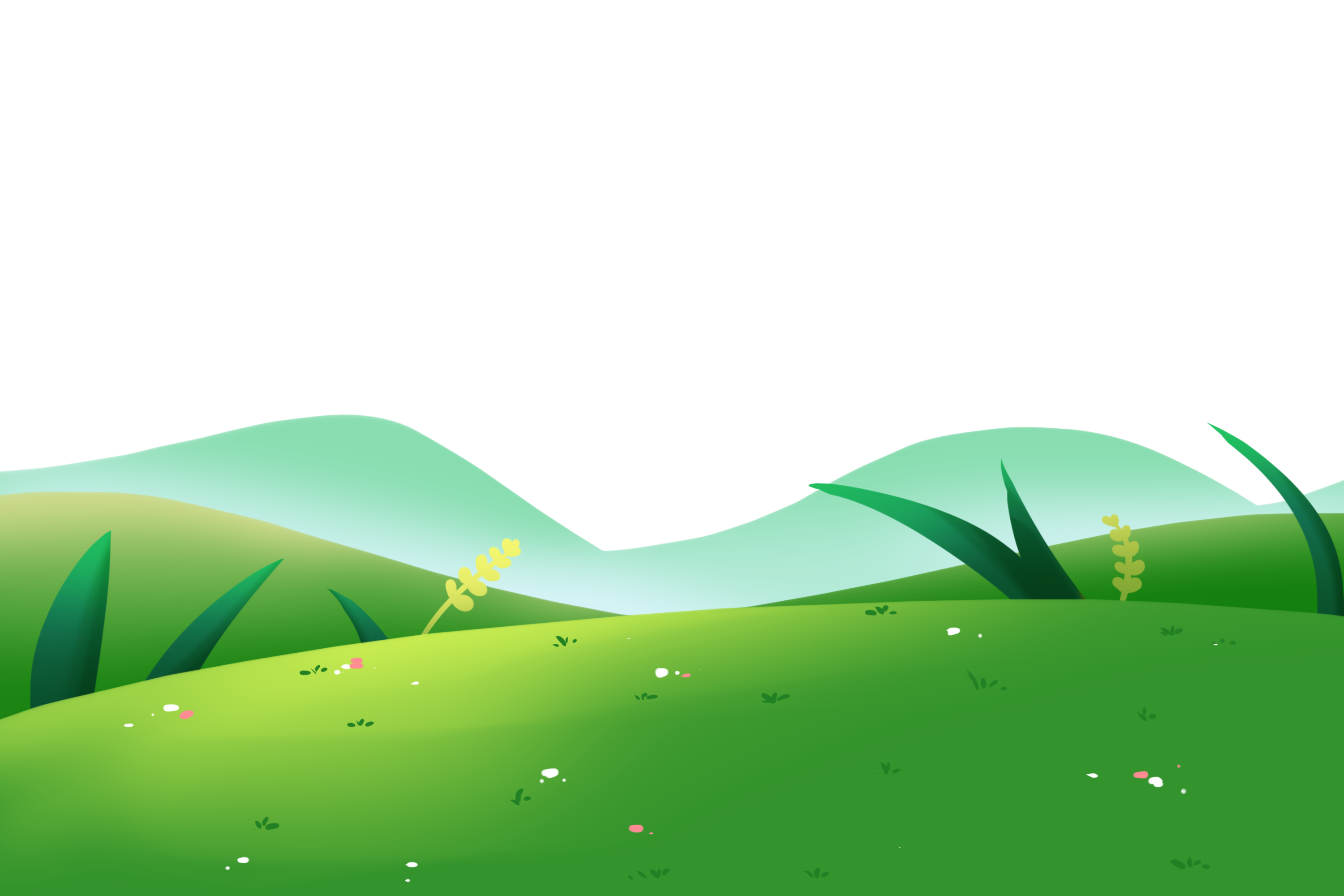 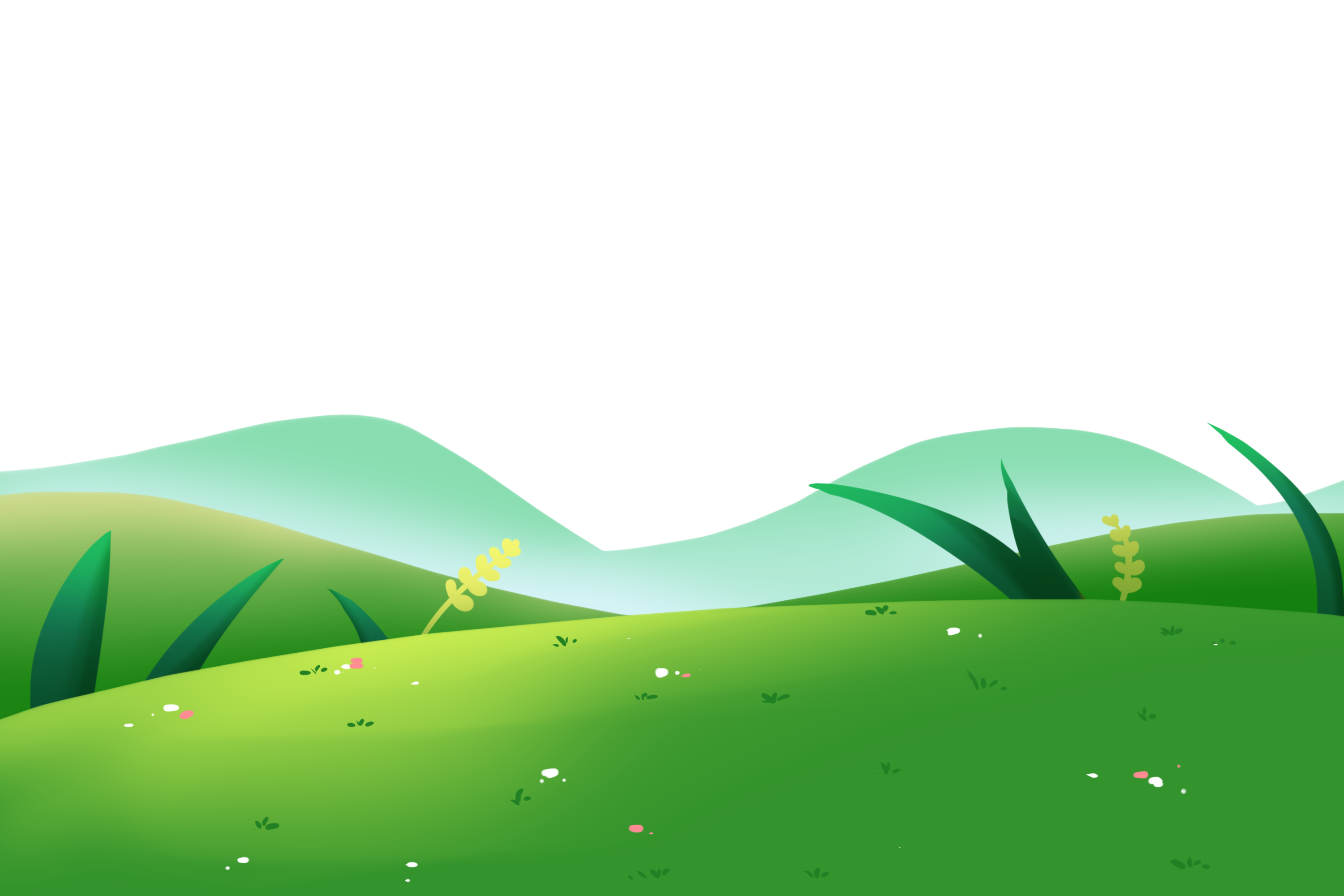 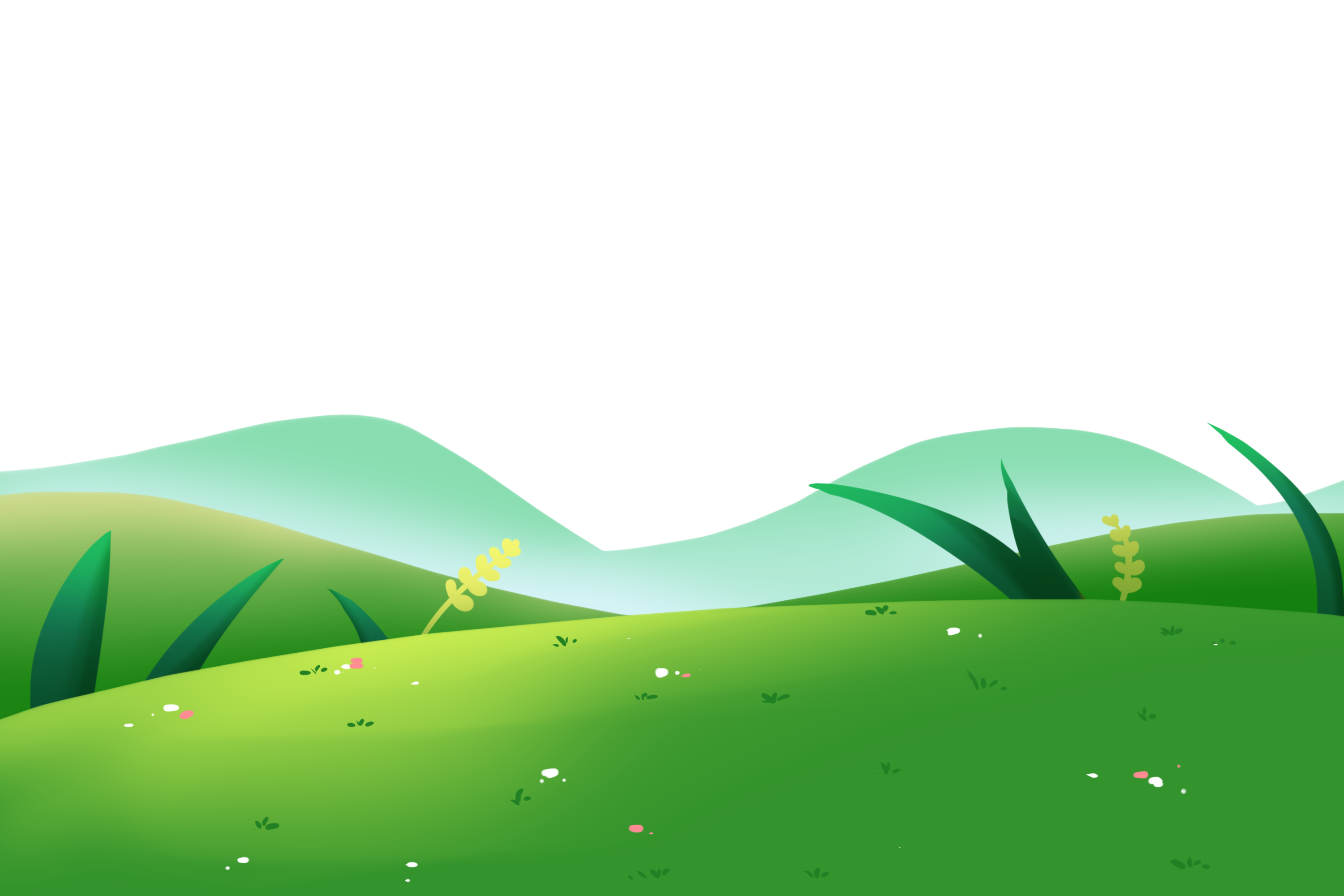 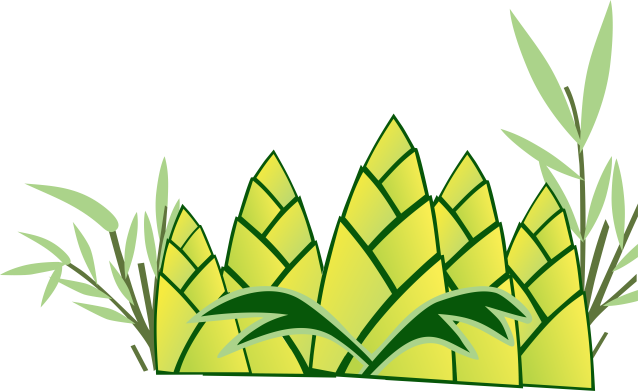 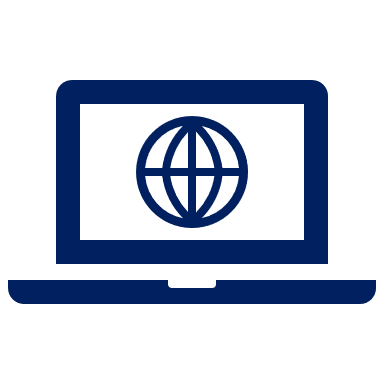 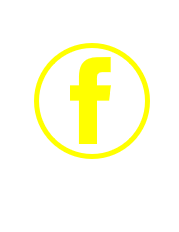 facebook: fb.com/tieuhocvinhbinhbac4
Website: c1vinhbinhbac4.vinhthuan.edu.vn
Zalo: 0925 370 193
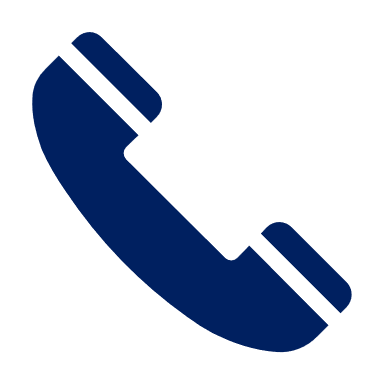 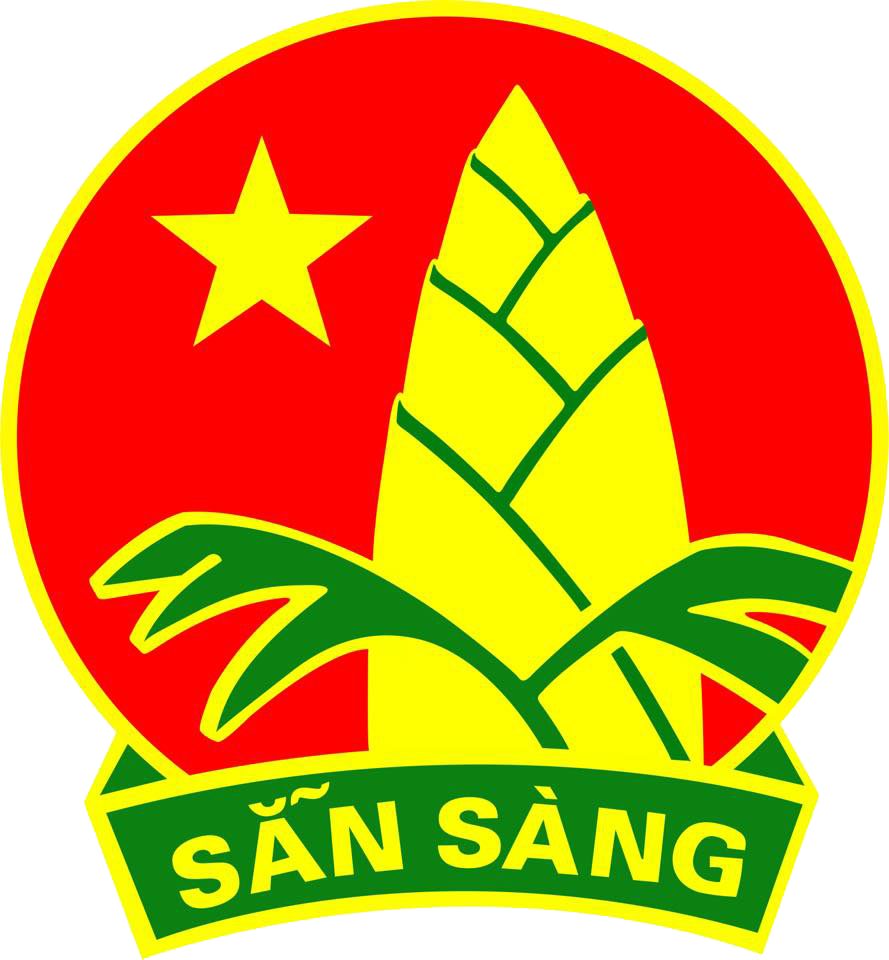 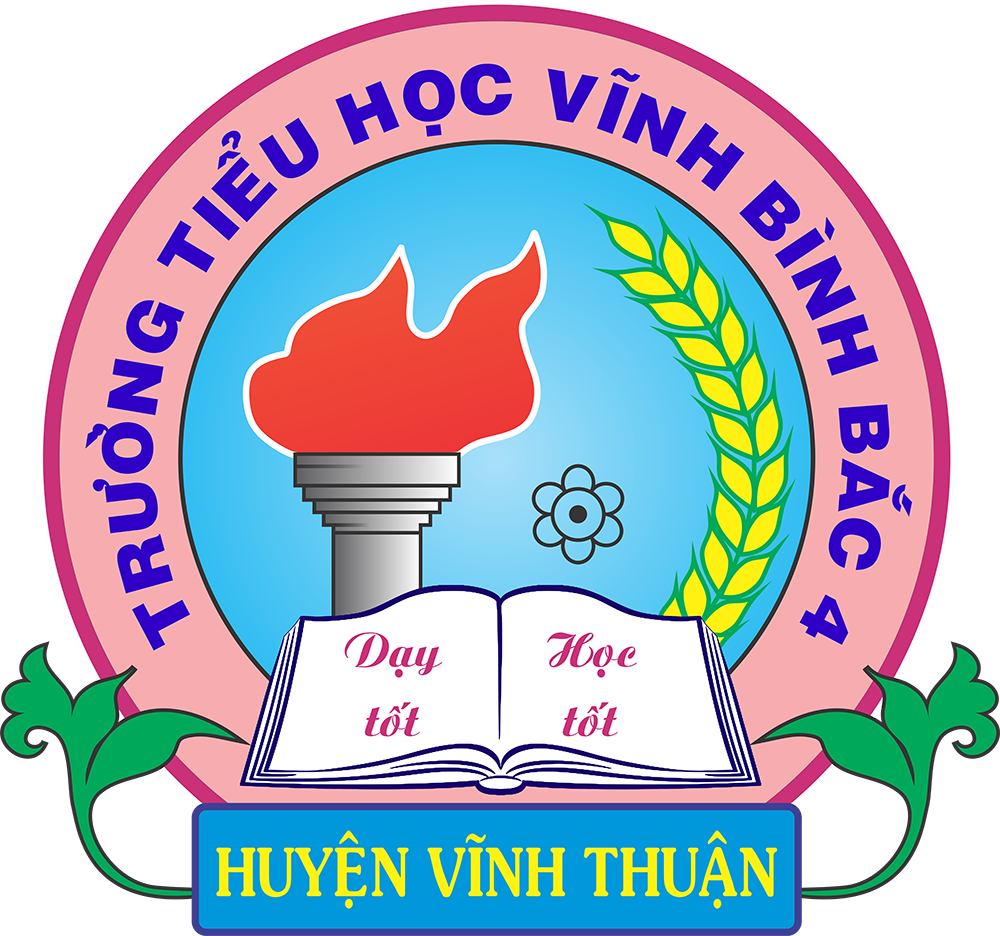 Chương trình
TH VĨNH BÌNH BẮC 4
CÔNG TÁC ĐỘI 
VÀ PHONG TRÀO THIẾU NHI
NĂM HỌC 2021-2022
Công tác
bảo vệ chăm sóc thiếu nhiên nhi đồng; 
Triển khai luật trẻ em.
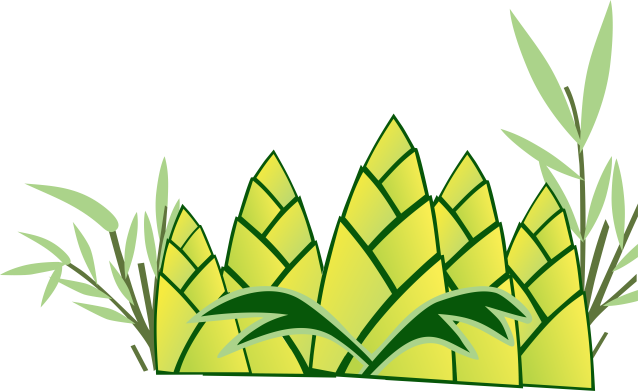 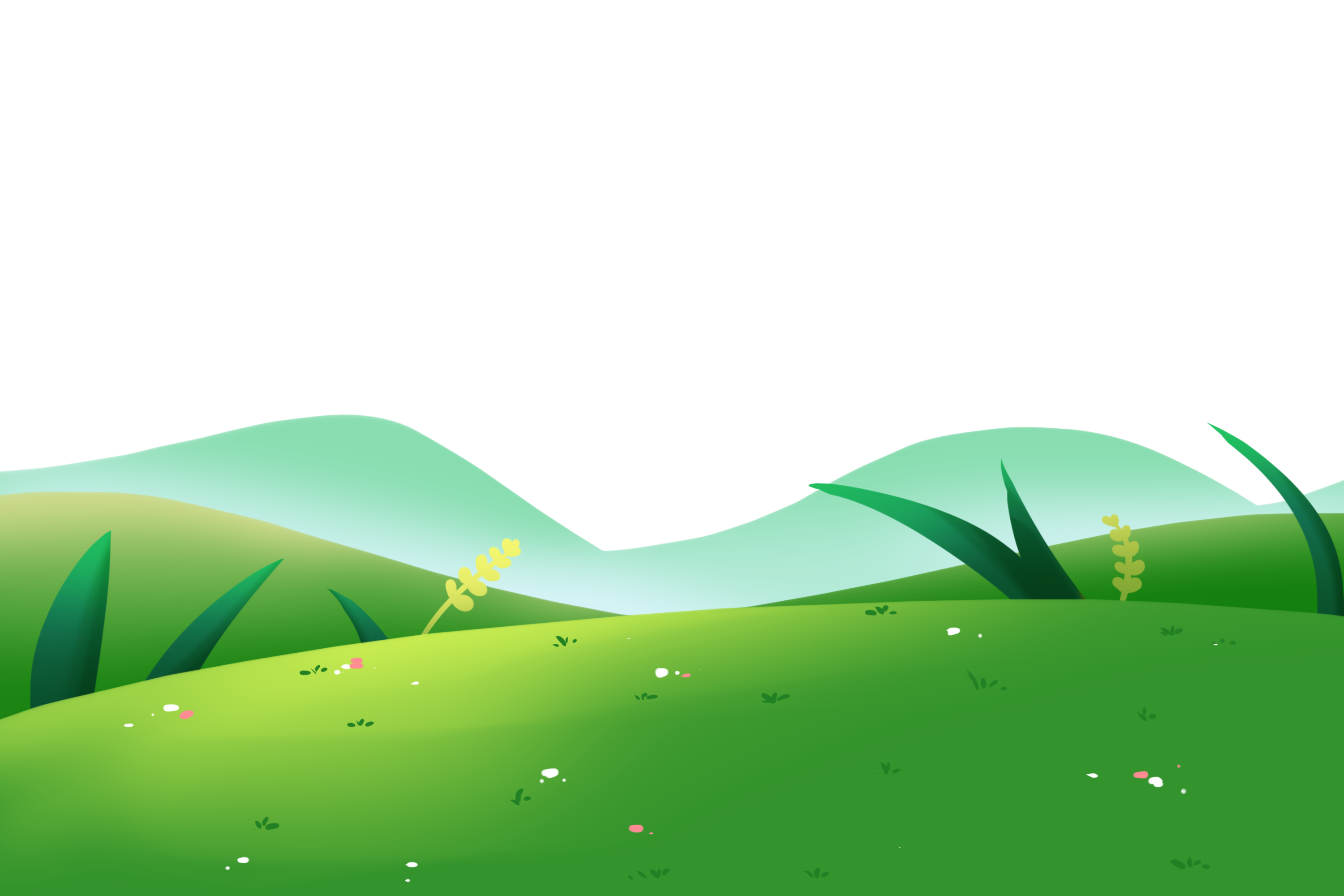 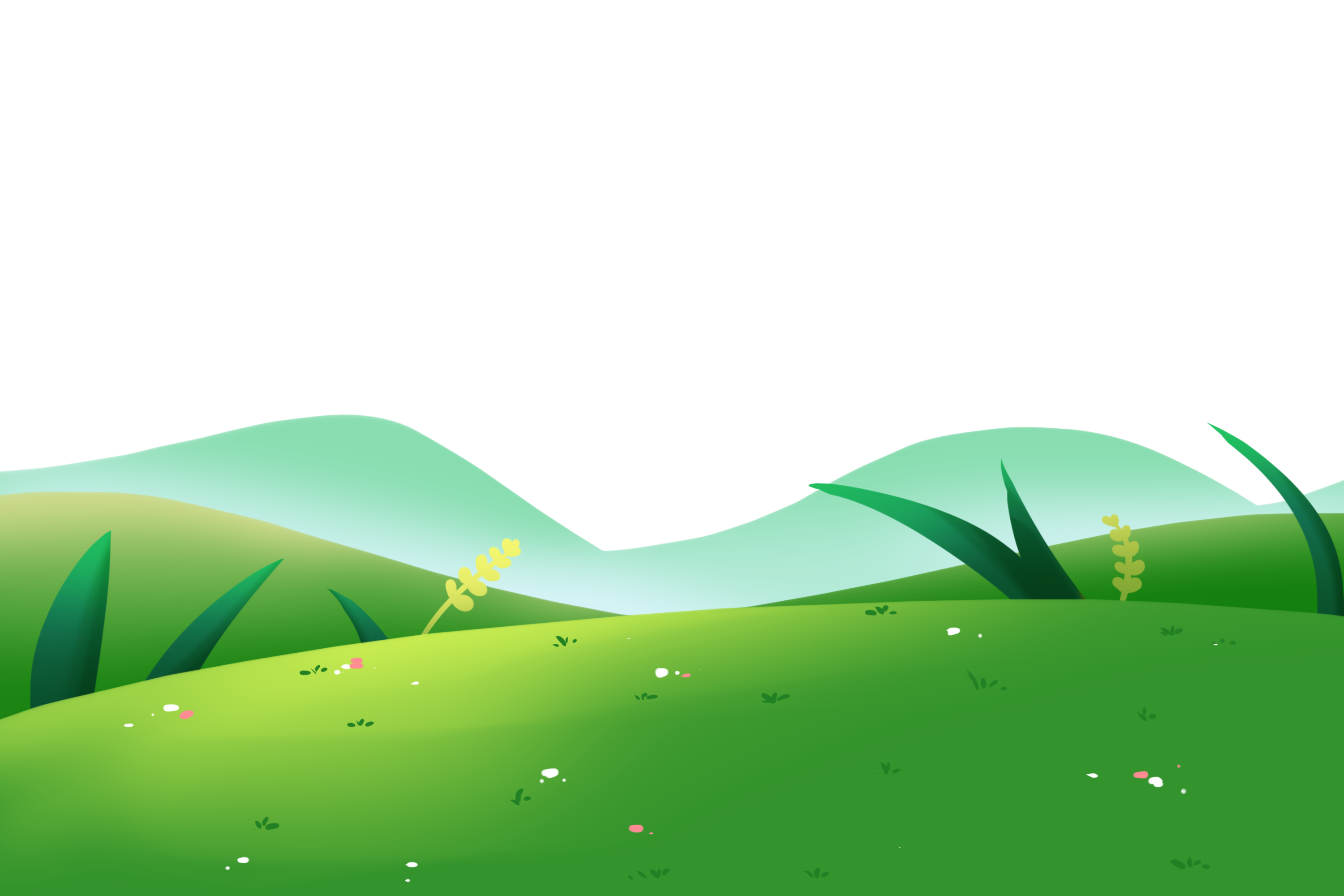 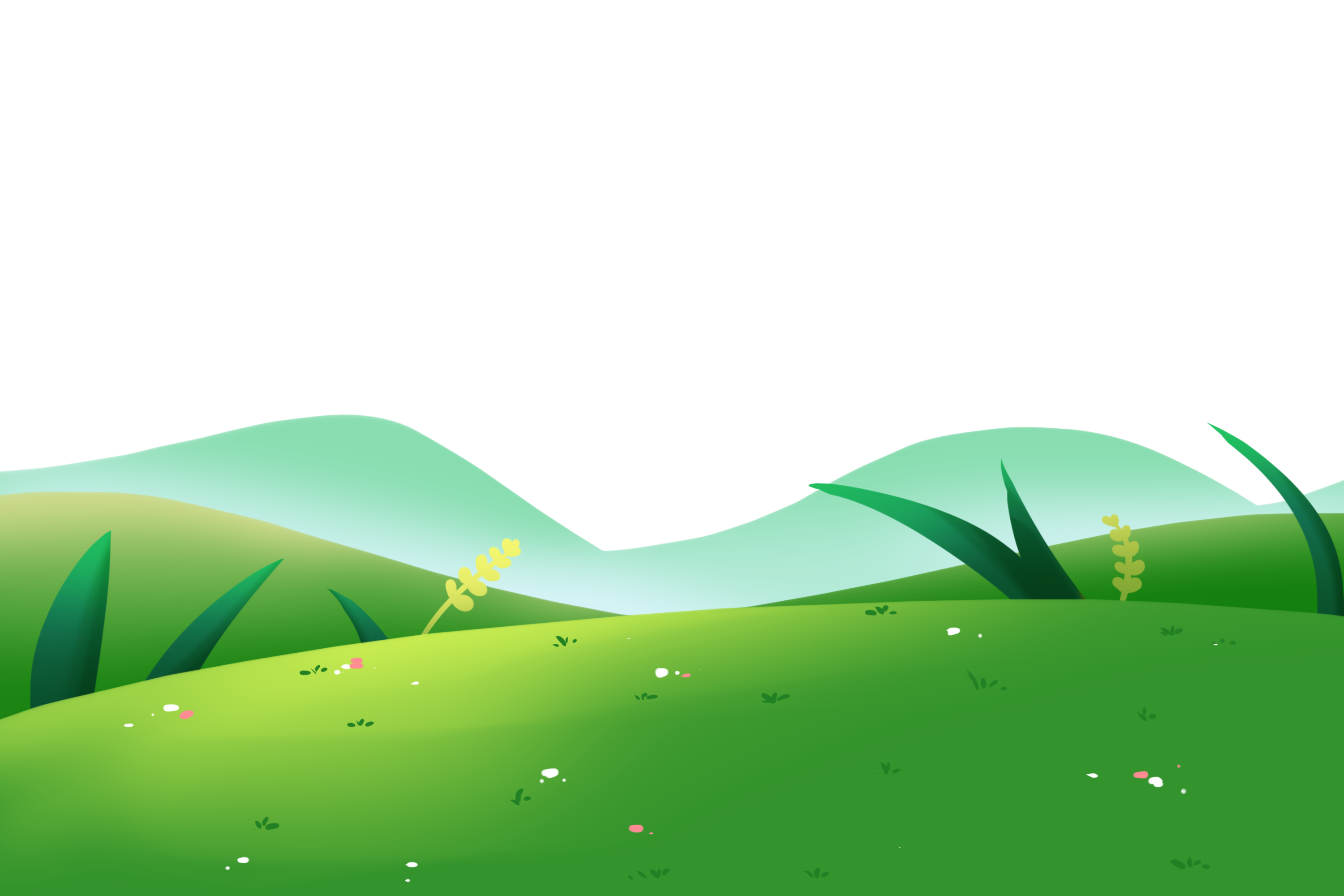 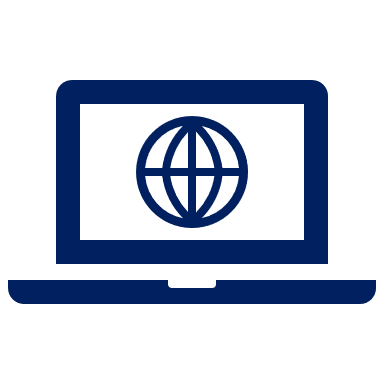 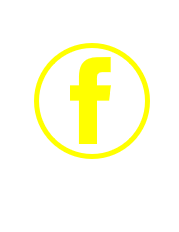 facebook: fb.com/tieuhocvinhbinhbac4
Website: c1vinhbinhbac4.vinhthuan.edu.vn
Zalo: 0925 370 193
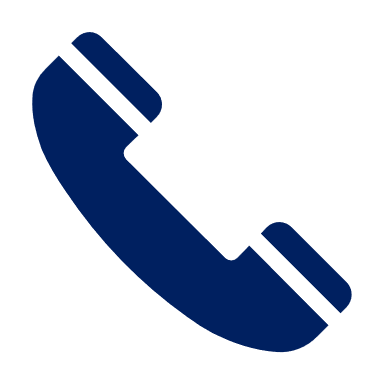 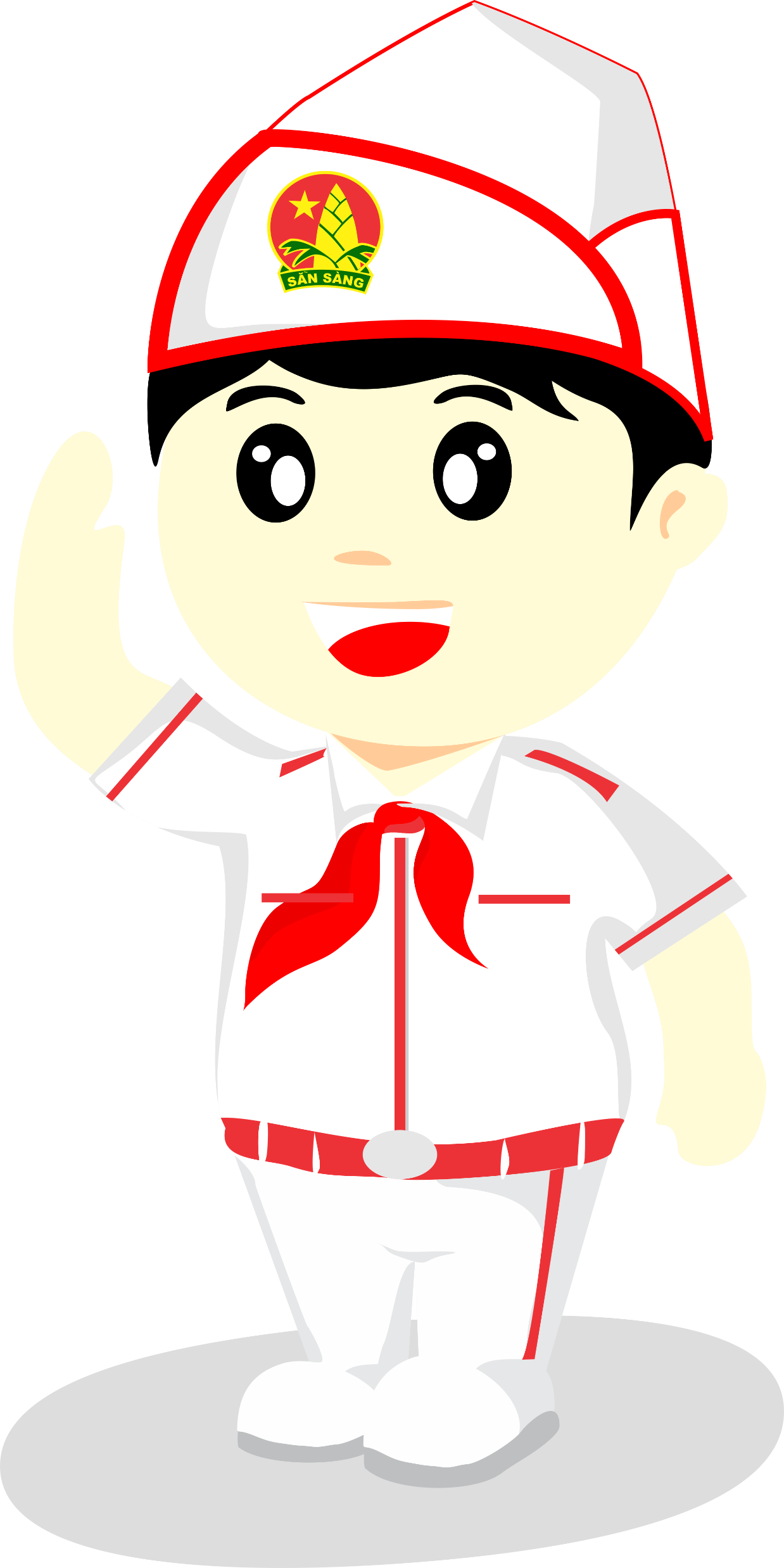 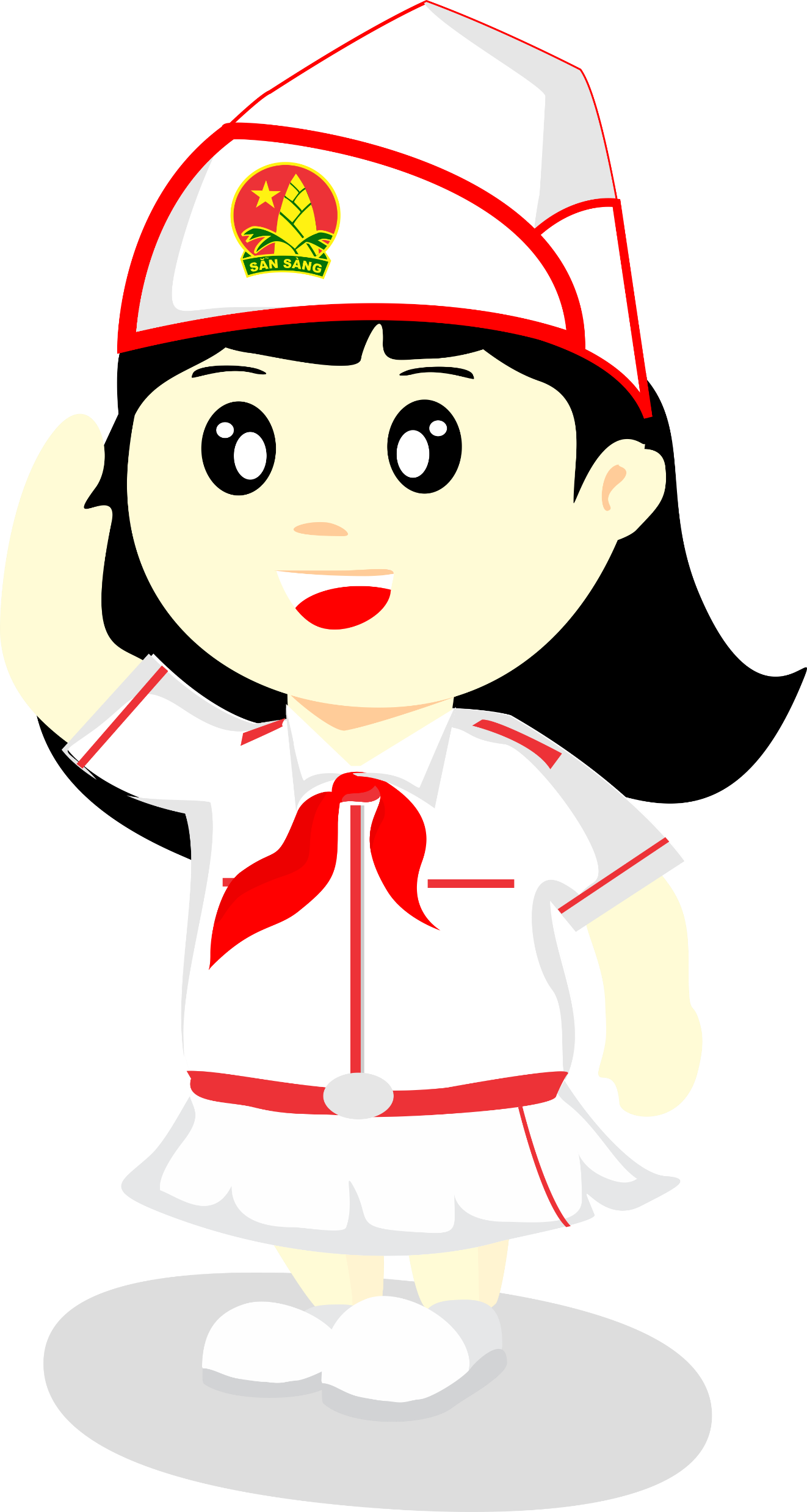 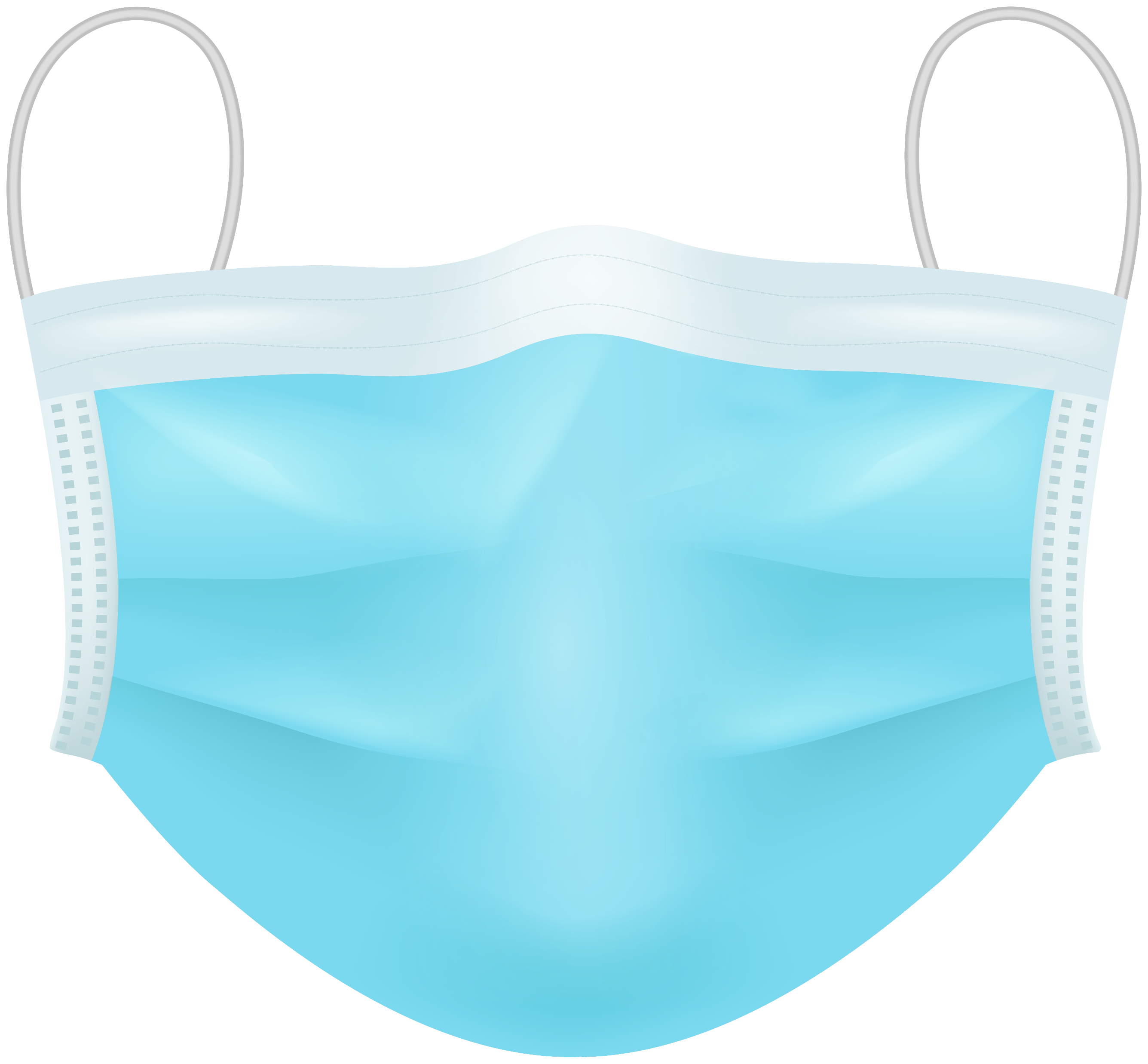 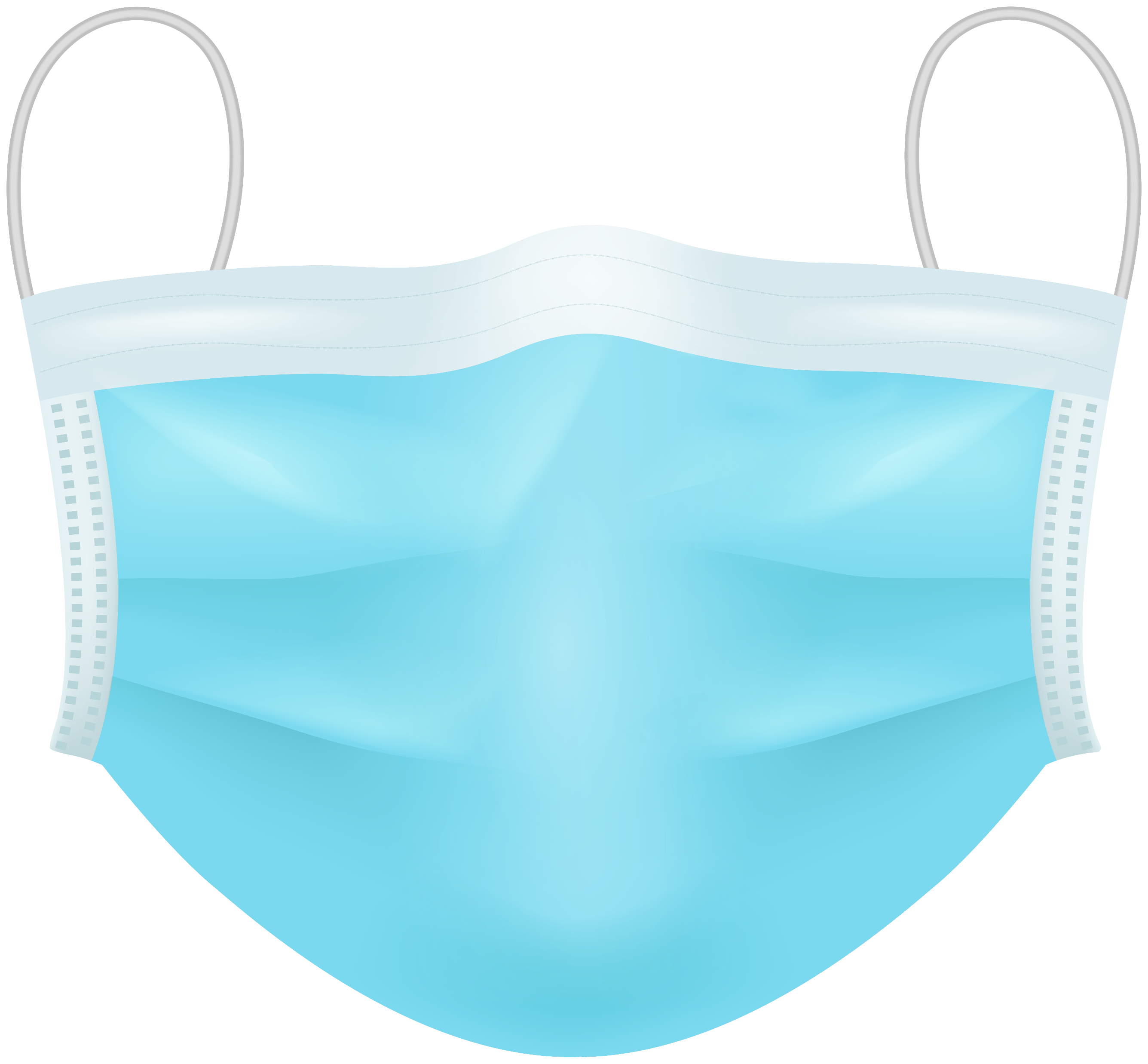 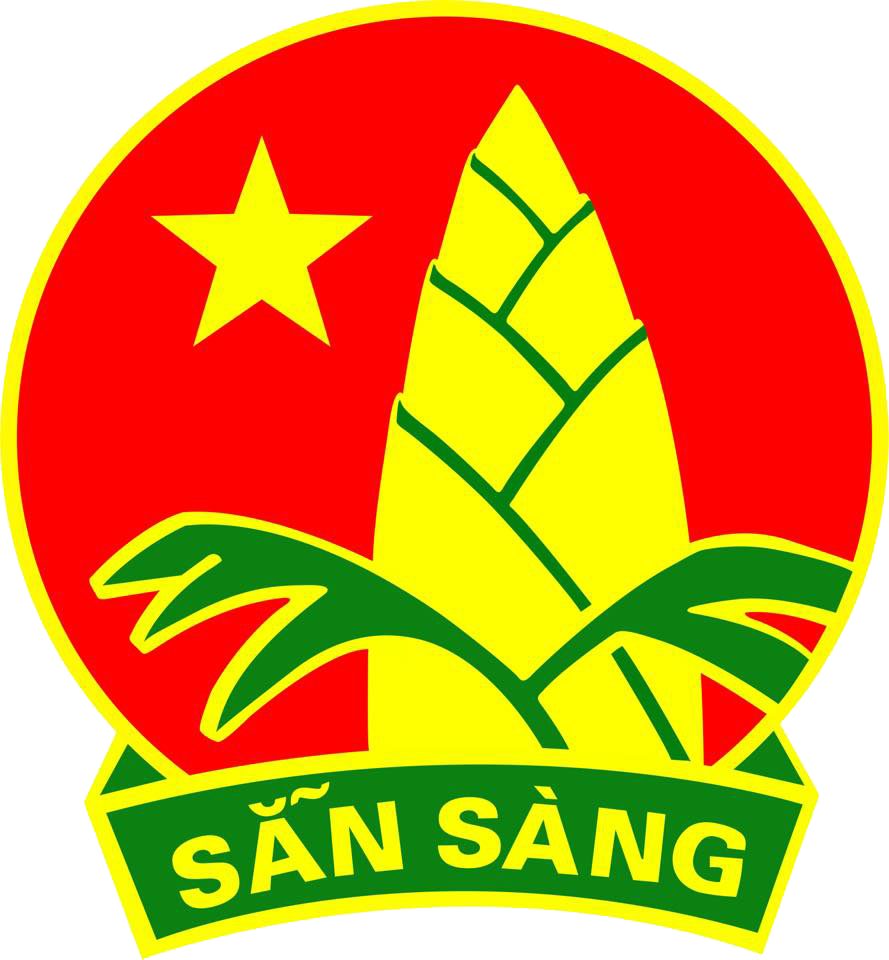 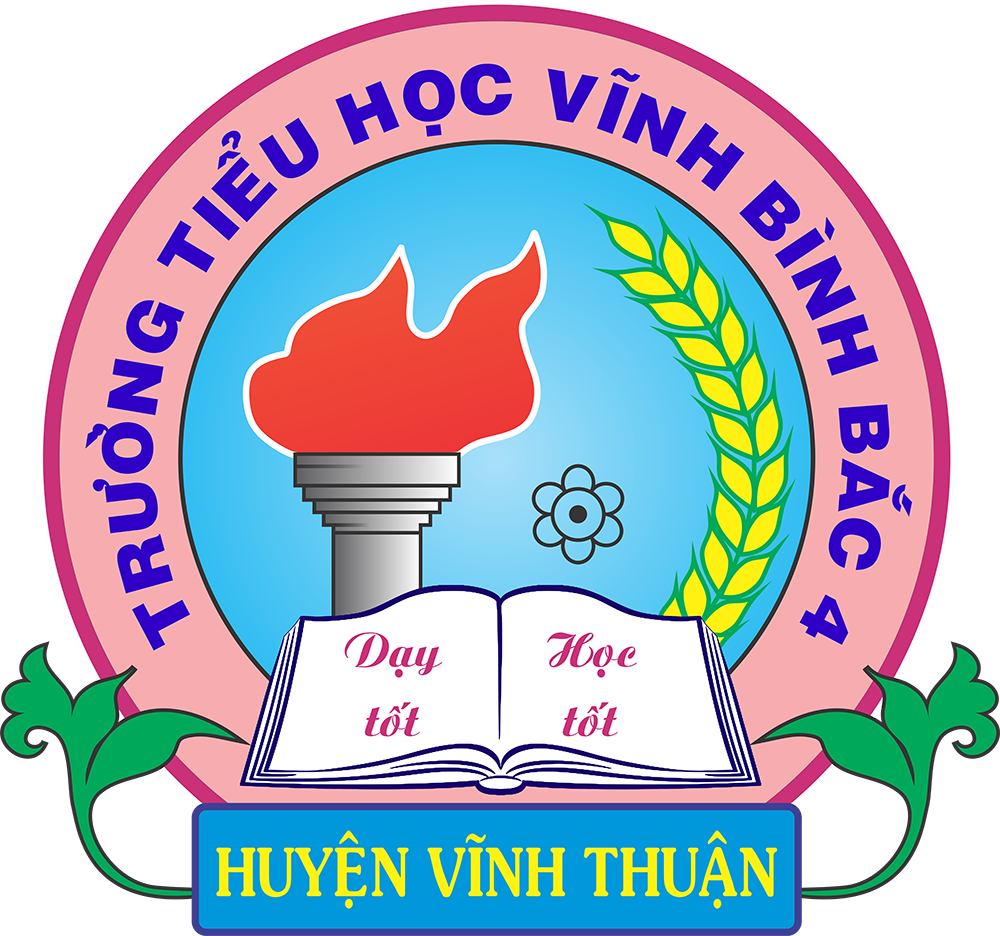 Chương trình
CÔNG TÁC ĐỘI 
VÀ PHONG TRÀO THIẾU NHI
TH VĨNH BÌNH BẮC 4
NĂM HỌC 2021-2022
1
Tổ chức các hoạt động chăm sóc, vui chơi giải trí cho thiếu nhi nhất là vào các dịp cao điểm. đặc biệt các đối tượng thiếu nhi có hoàn cảnh khó khăn, khuyết tật,
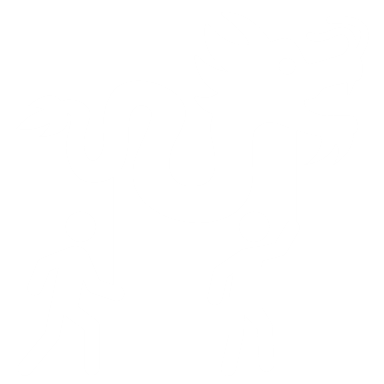 2
Tập trung nguồn lực, thời gian cho công tác bảo vệ, chăm sóc, giáo dục thiếu niên, nhi đồng, tổ chức rà soát, phân loại và nắm rõ số lượng học sinh bỏ học, có nguy cơ bỏ học
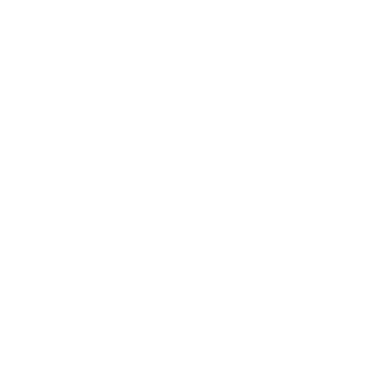 3
Tăng cường tuyên truyền về Luật Trẻ em thông qua các công cụ trực quan, các thông điệp truyền thông, các chương trình truyền hình, các trò chơi trực tuyến; sinh hoạt Đội...
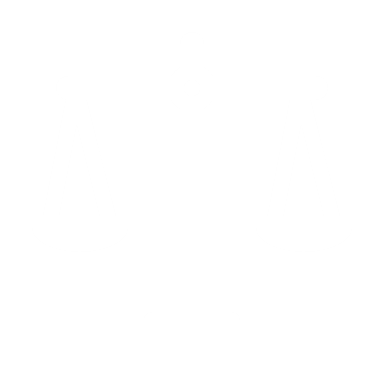 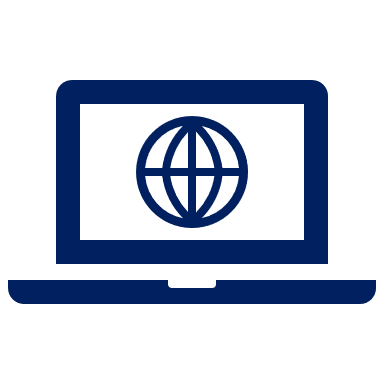 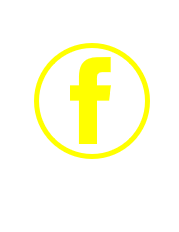 facebook: fb.com/tieuhocvinhbinhbac4
Website: c1vinhbinhbac4.vinhthuan.edu.vn
Zalo: 0925 370 193
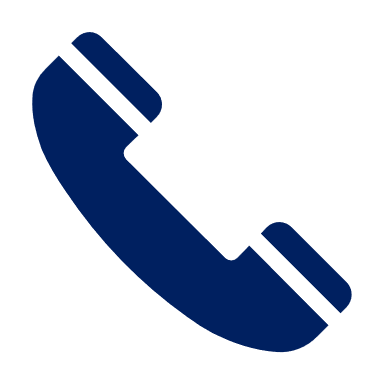 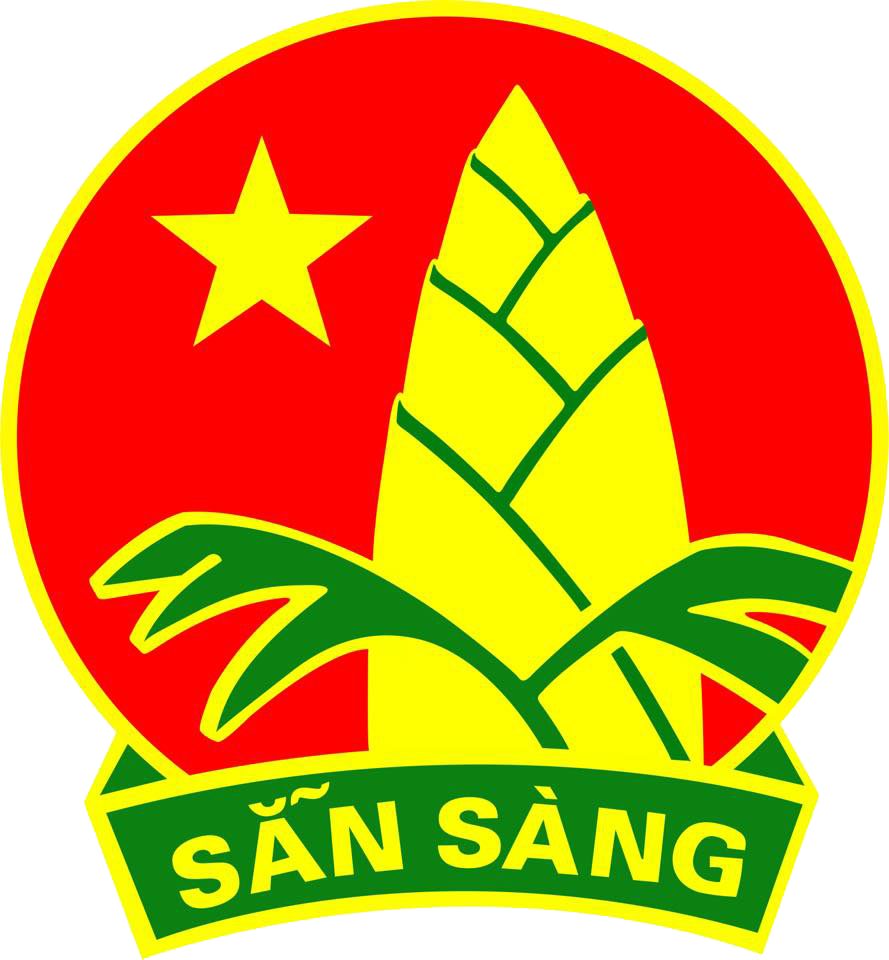 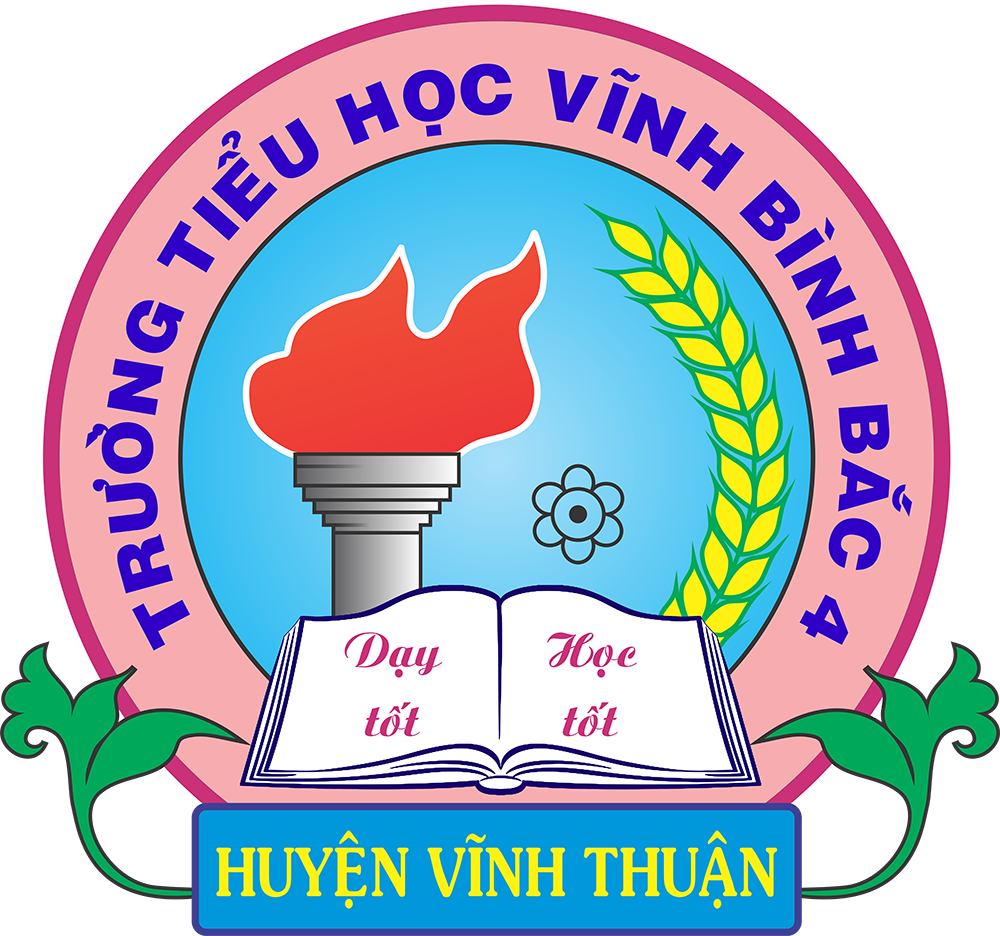 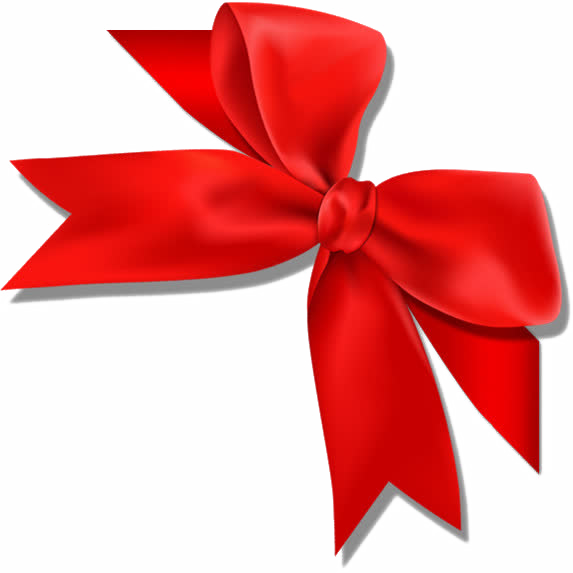 Chủ đề 
Năm học 2021-2022
TH VĨNH BÌNH BẮC 4
Thiếu nhi Việt Nam
Học tốt, chăm ngoan
Vui khỏe, an toàn
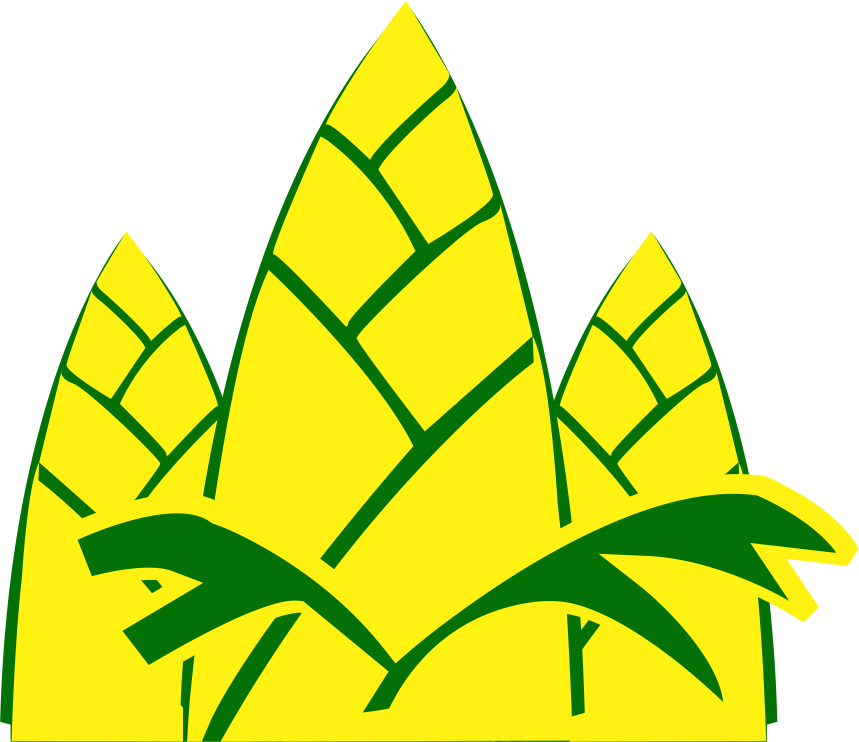 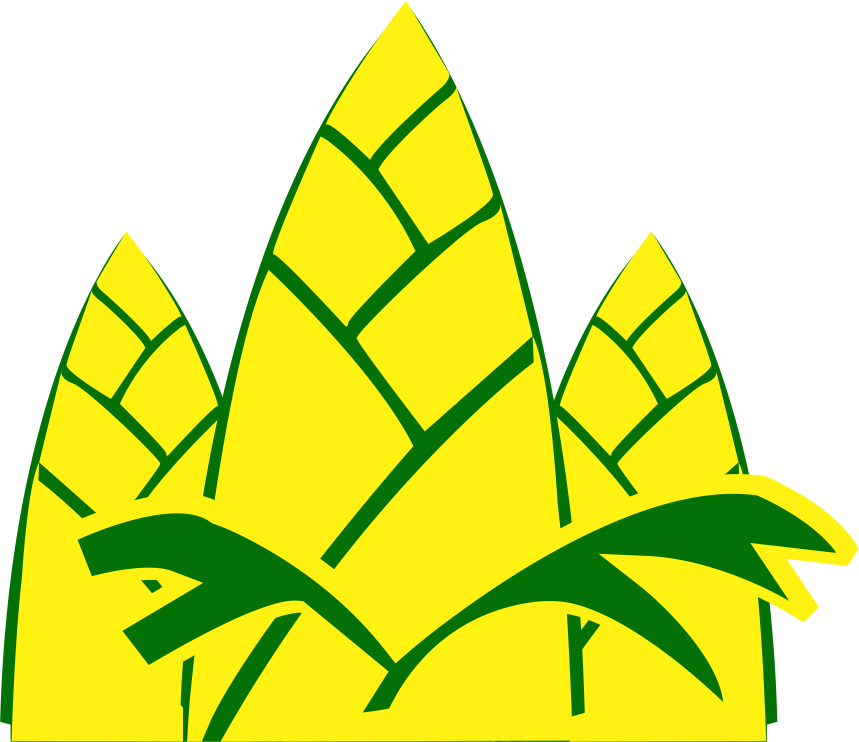 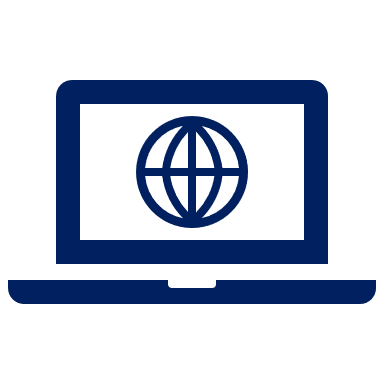 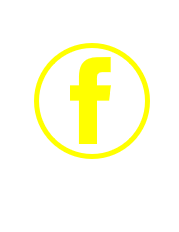 facebook: fb.com/tieuhocvinhbinhbac4
Website: c1vinhbinhbac4.vinhthuan.edu.vn
Zalo: 0925 370 193
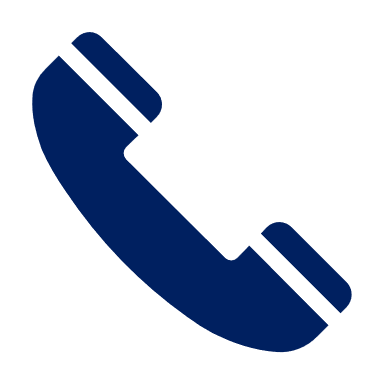